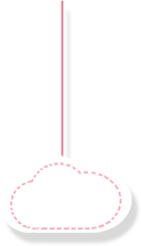 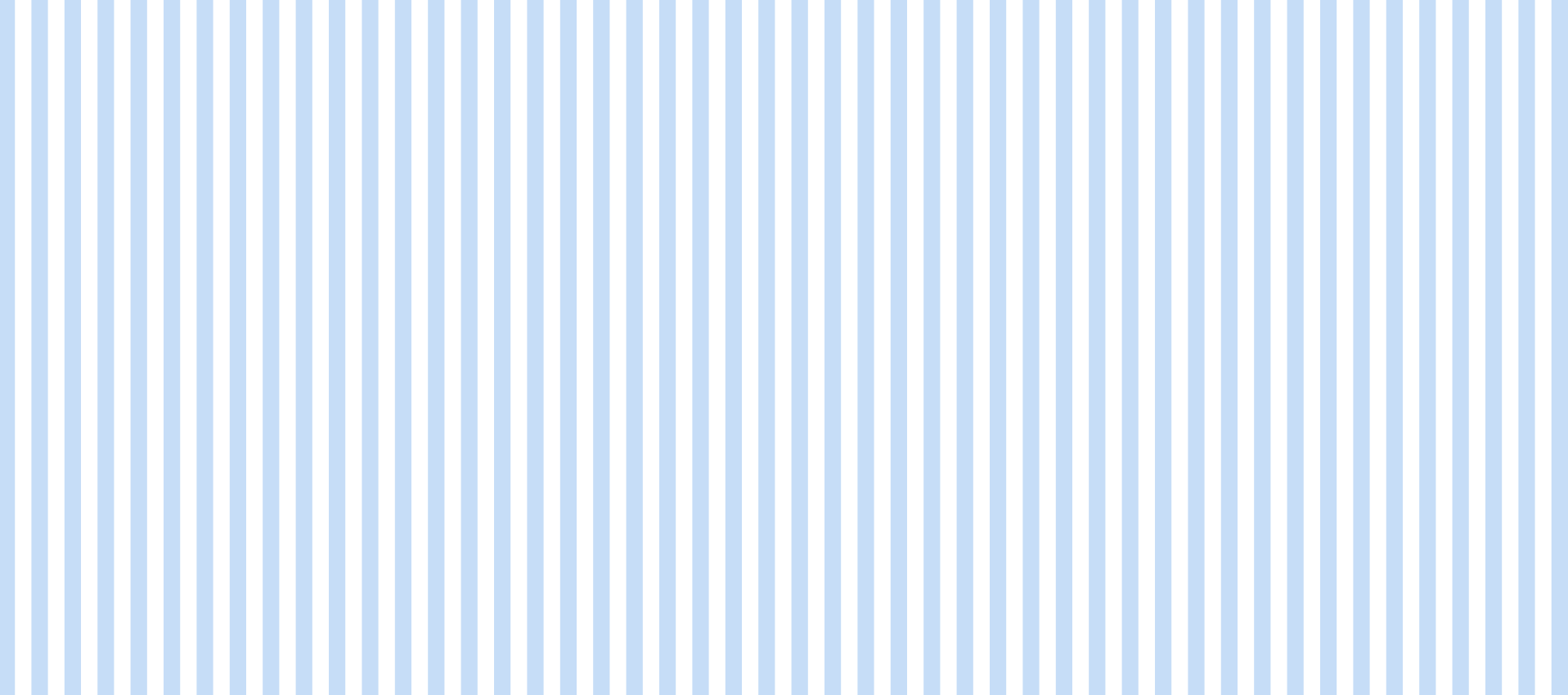 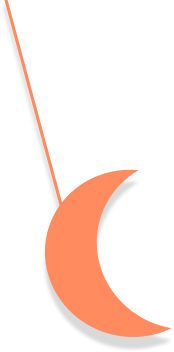 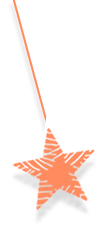 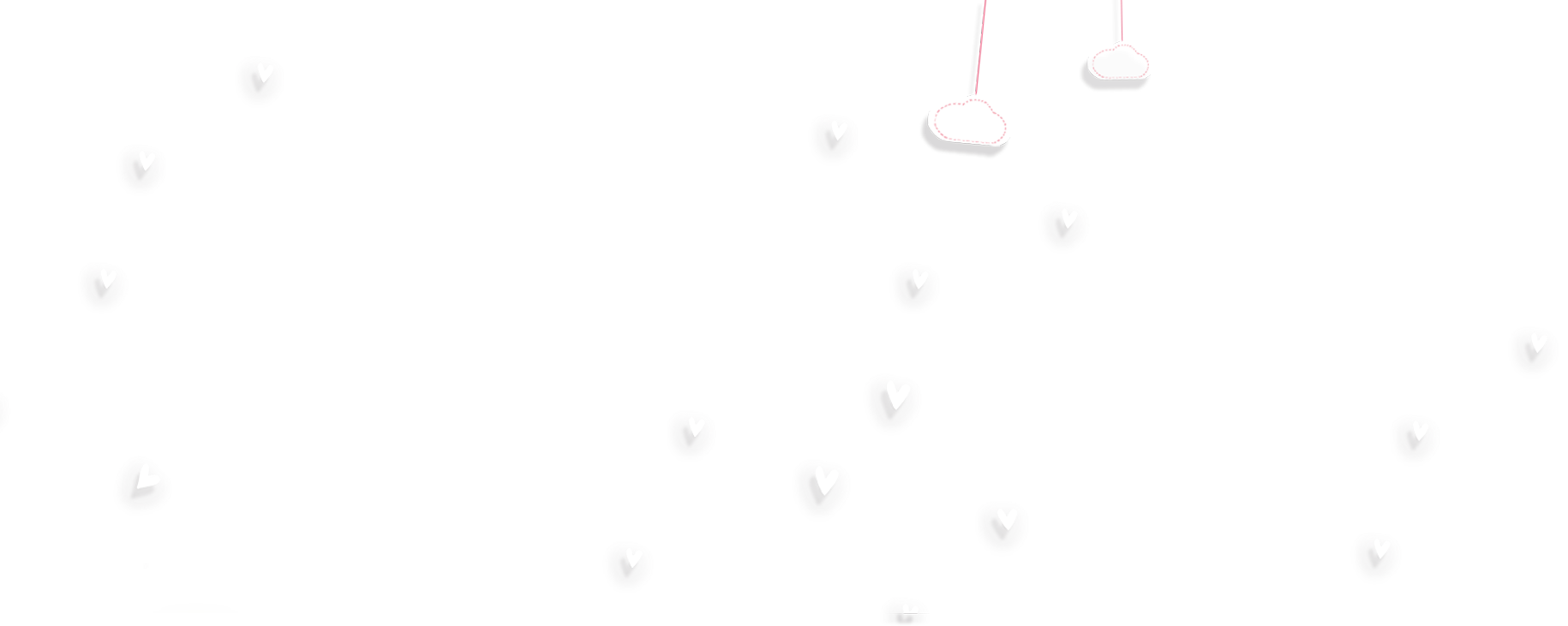 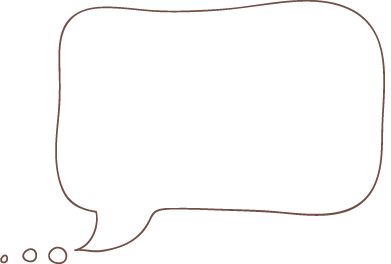 Thi đọc thơ
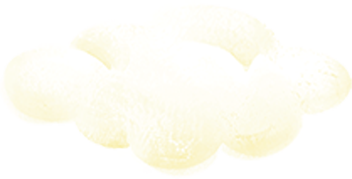 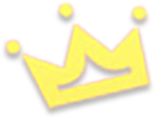 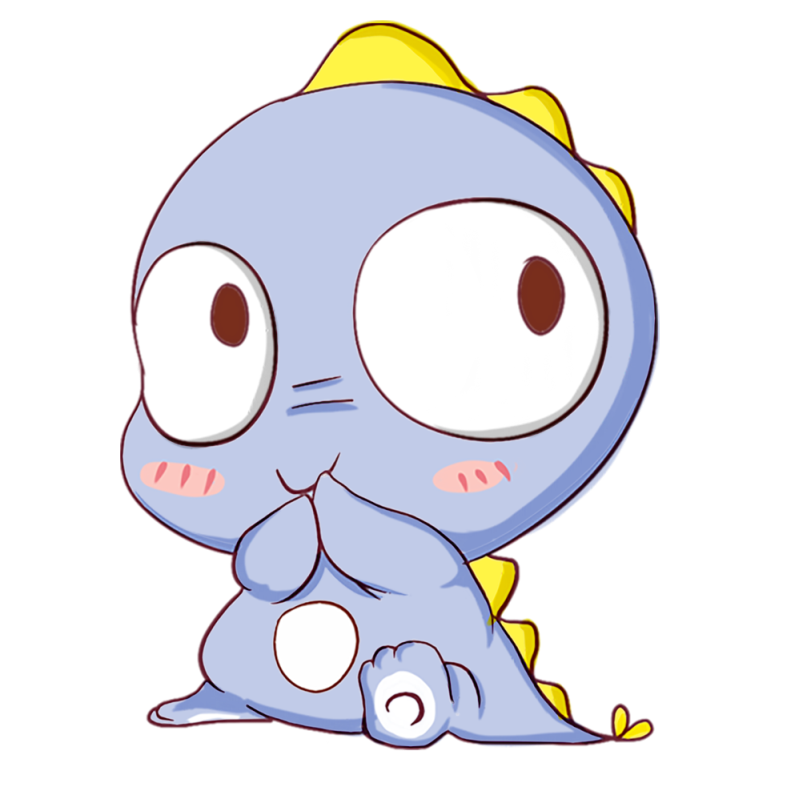 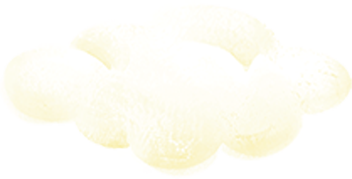 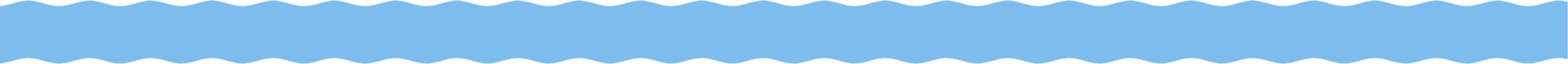 [Speaker Notes: Giáo án của Hạnh Nguyễn: https://www.facebook.com/HankNguyenn]
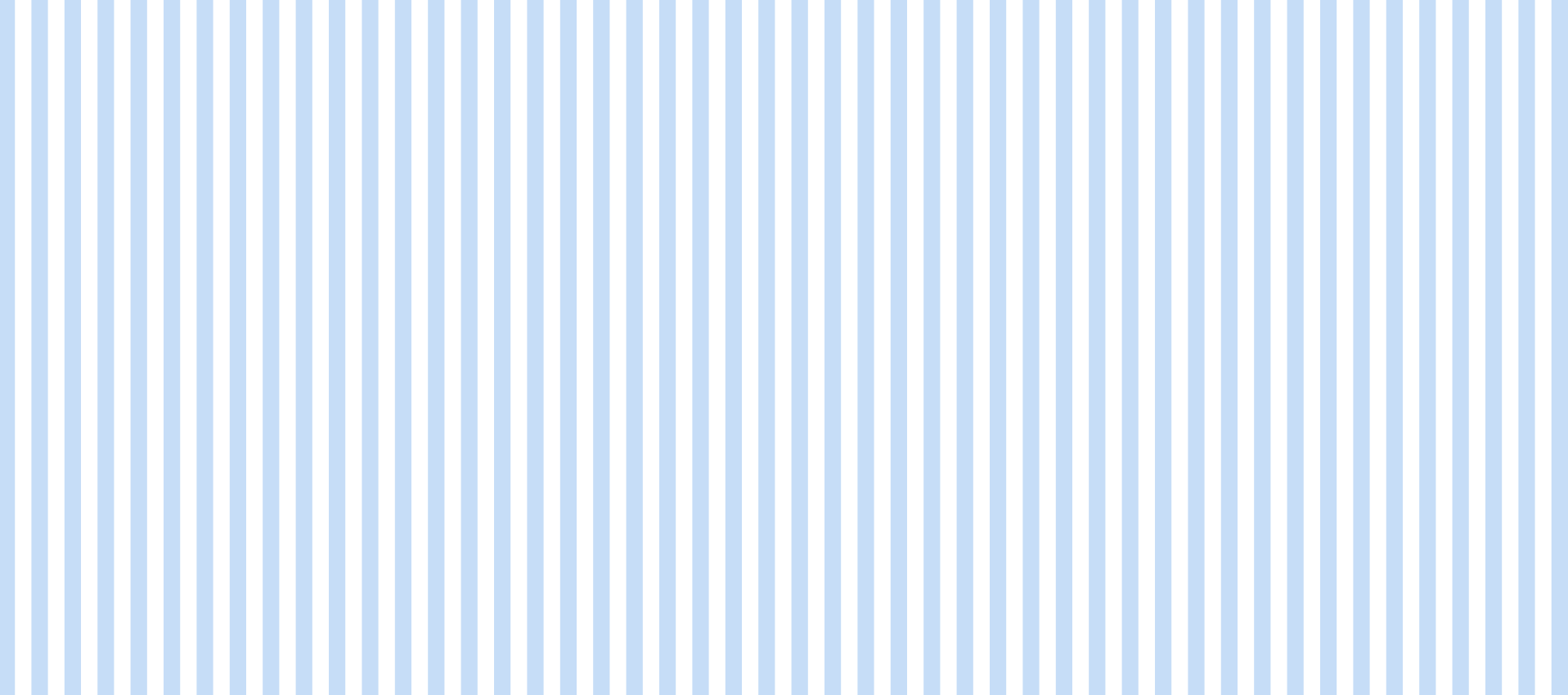 GV chia lớp thành 2 nhóm, thi đọc những bài thơ về chủ đề: Ánh trăng mà các thành viên đã sưu tầm được (Nhiệm vụ đã giao từ buổi trước)
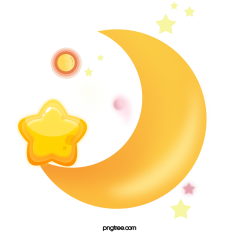 Nhóm nào đọc hay hơn, diễn cảm hơn sẽ chiến thắng (nêu được tình cảm của tác giả với / thông qua ánh trăng sẽ được cộng điểm).
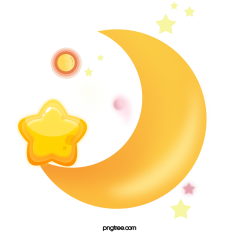 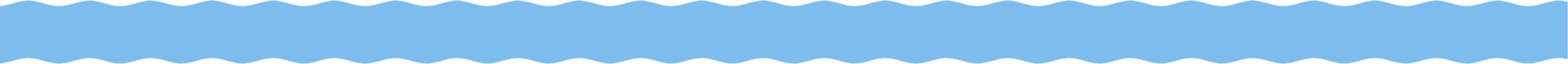 [Speaker Notes: Giáo án của Hạnh Nguyễn: https://www.facebook.com/HankNguyenn]
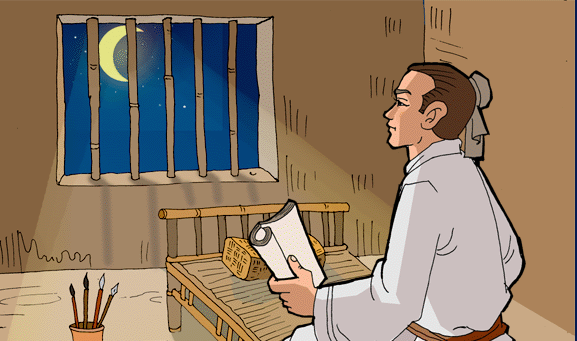 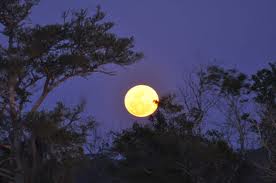 Ngắm trăng (Hồ Chí Minh)
Cảm nghĩ trong đêm thanh tĩnh (Lí Bạch)
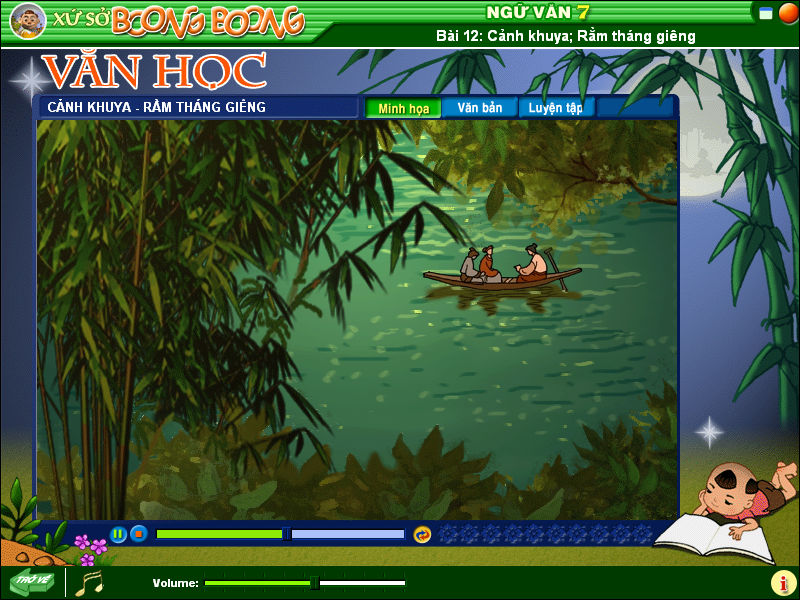 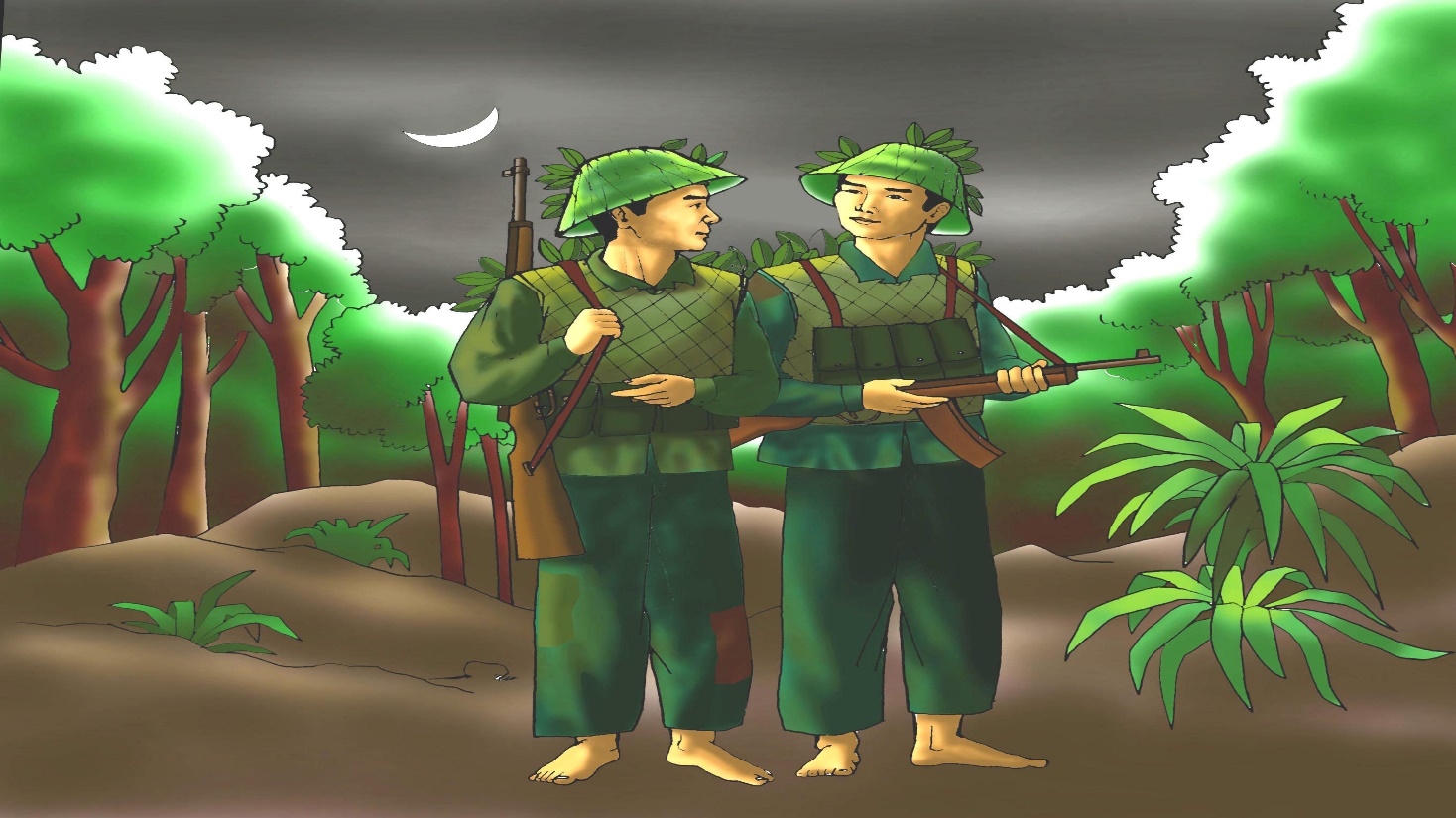 Cảnh khuya (Hồ Chí Minh)
Đồng chí (Chính Hữu)
[Speaker Notes: Giáo án của Hạnh Nguyễn: https://www.facebook.com/HankNguyenn]
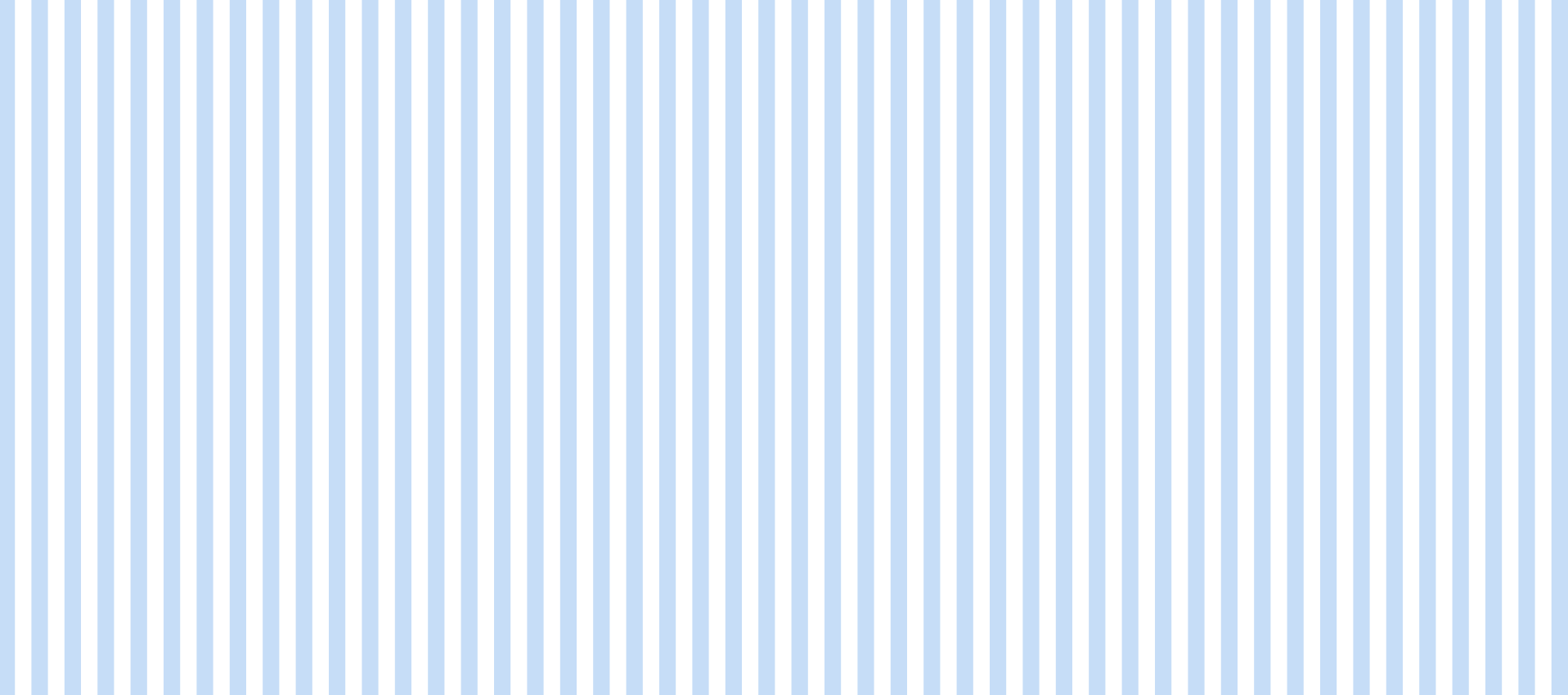 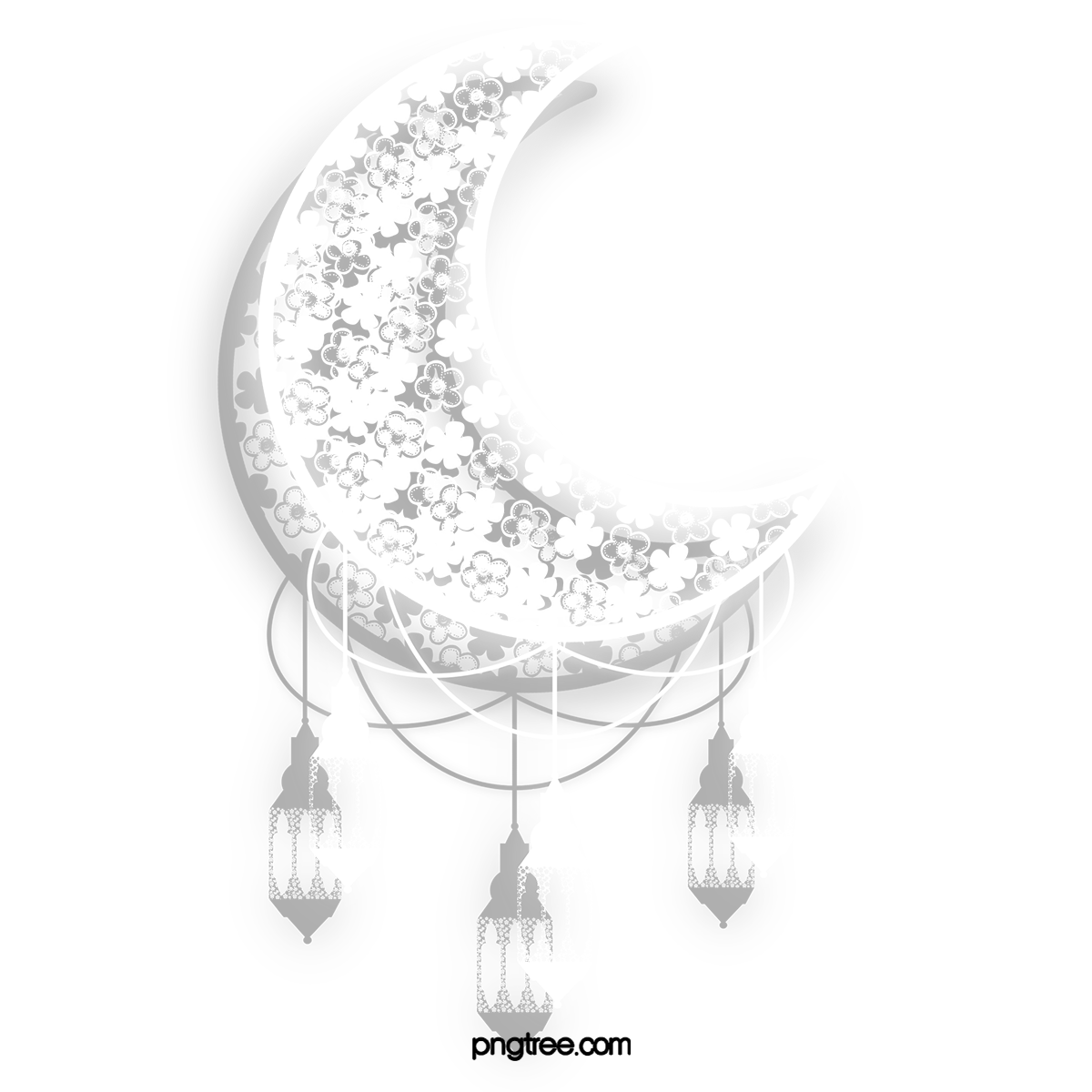 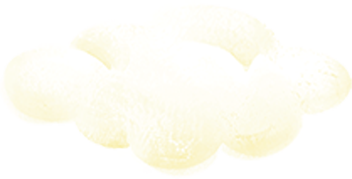 Tiết 44, 45
Ánh trăng
- Nguyễn Duy -
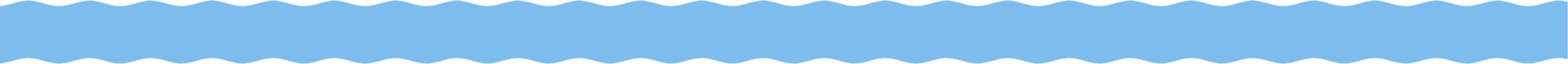 [Speaker Notes: Giáo án của Hạnh Nguyễn: https://www.facebook.com/HankNguyenn]
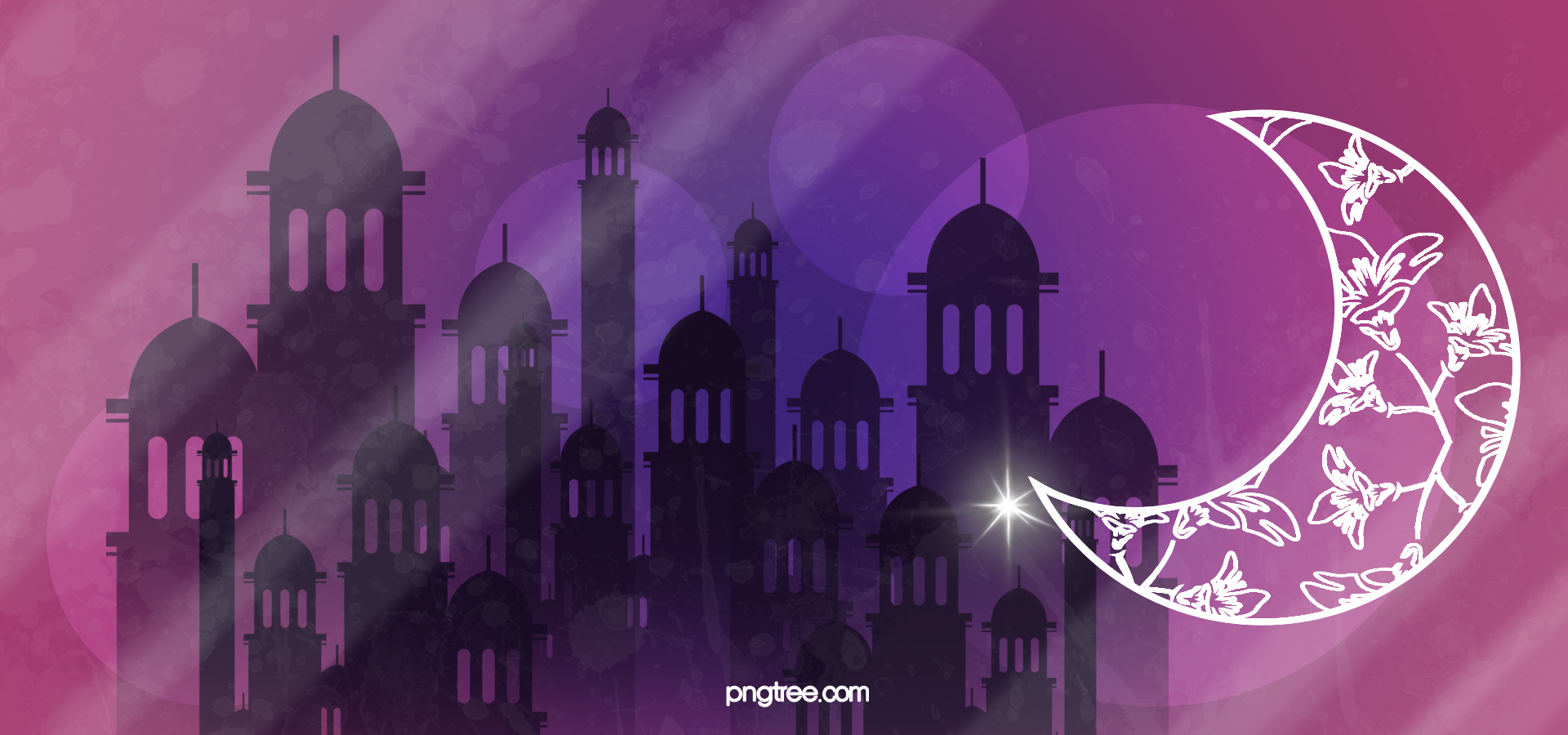 I、Tìm hiểu chung
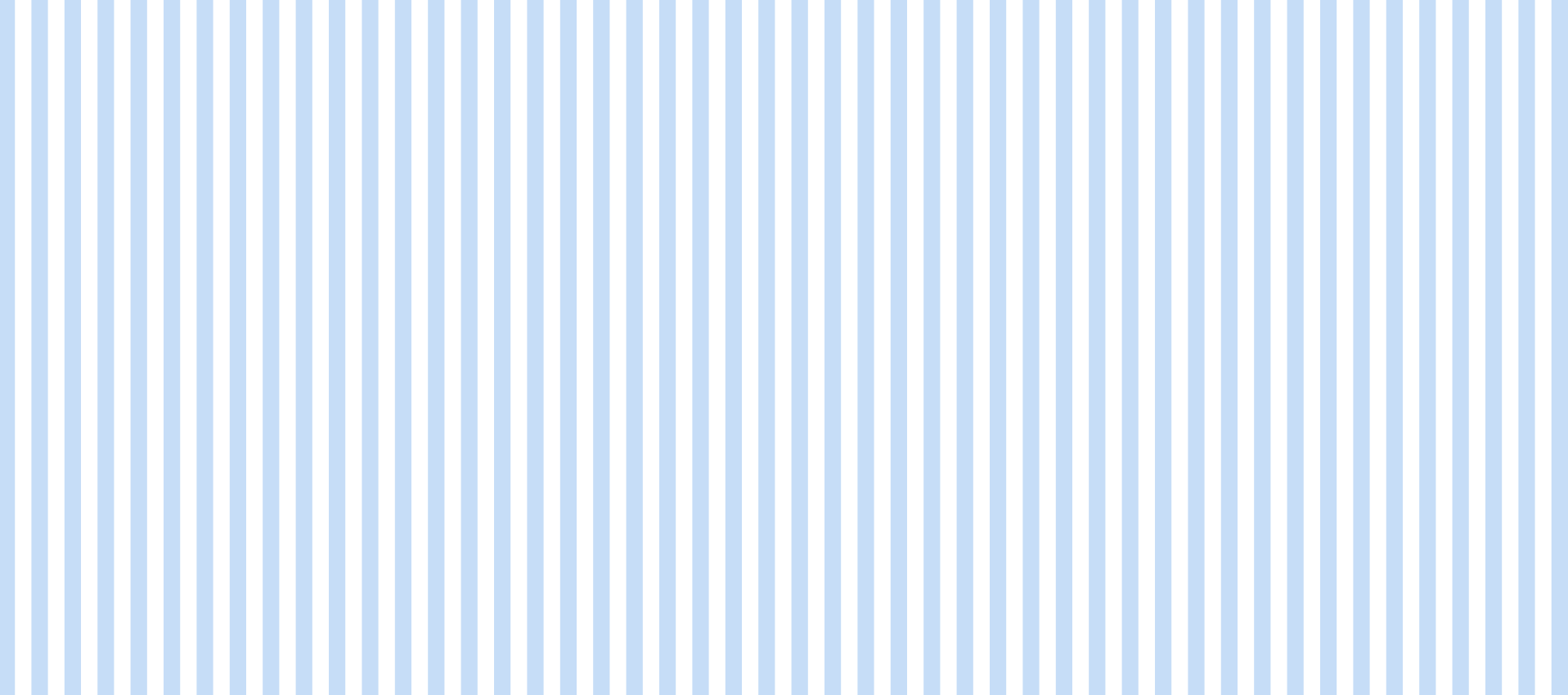 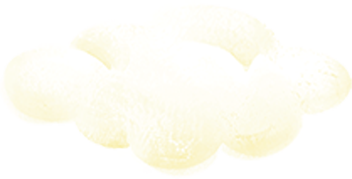 1. Tác giả
Chào các em! Tôi là Nguyễn Duy! Các em đã tìm hiểu gì về tôi?
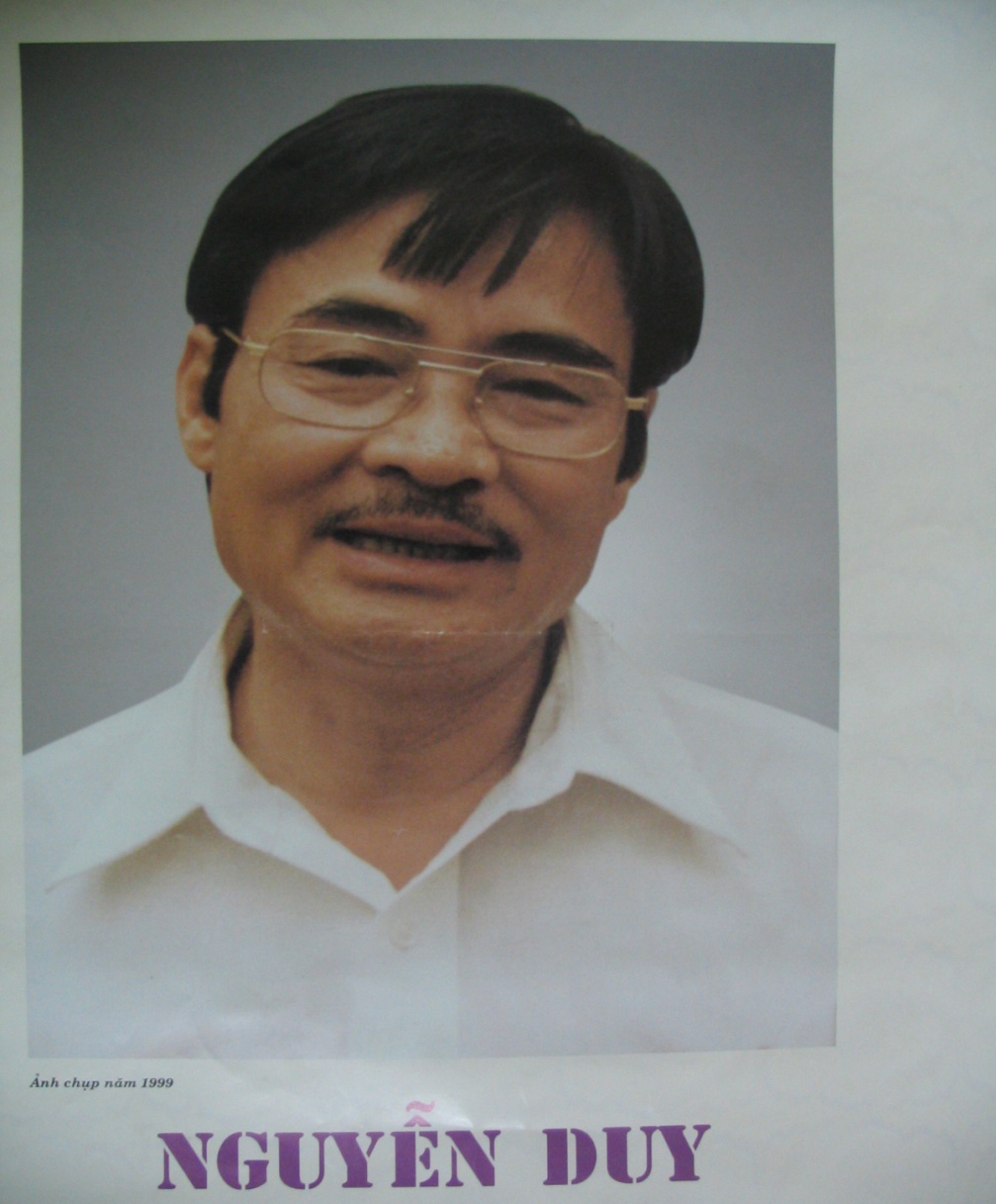 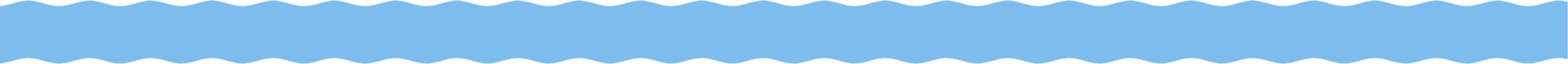 [Speaker Notes: Giáo án của Hạnh Nguyễn: https://www.facebook.com/HankNguyenn]
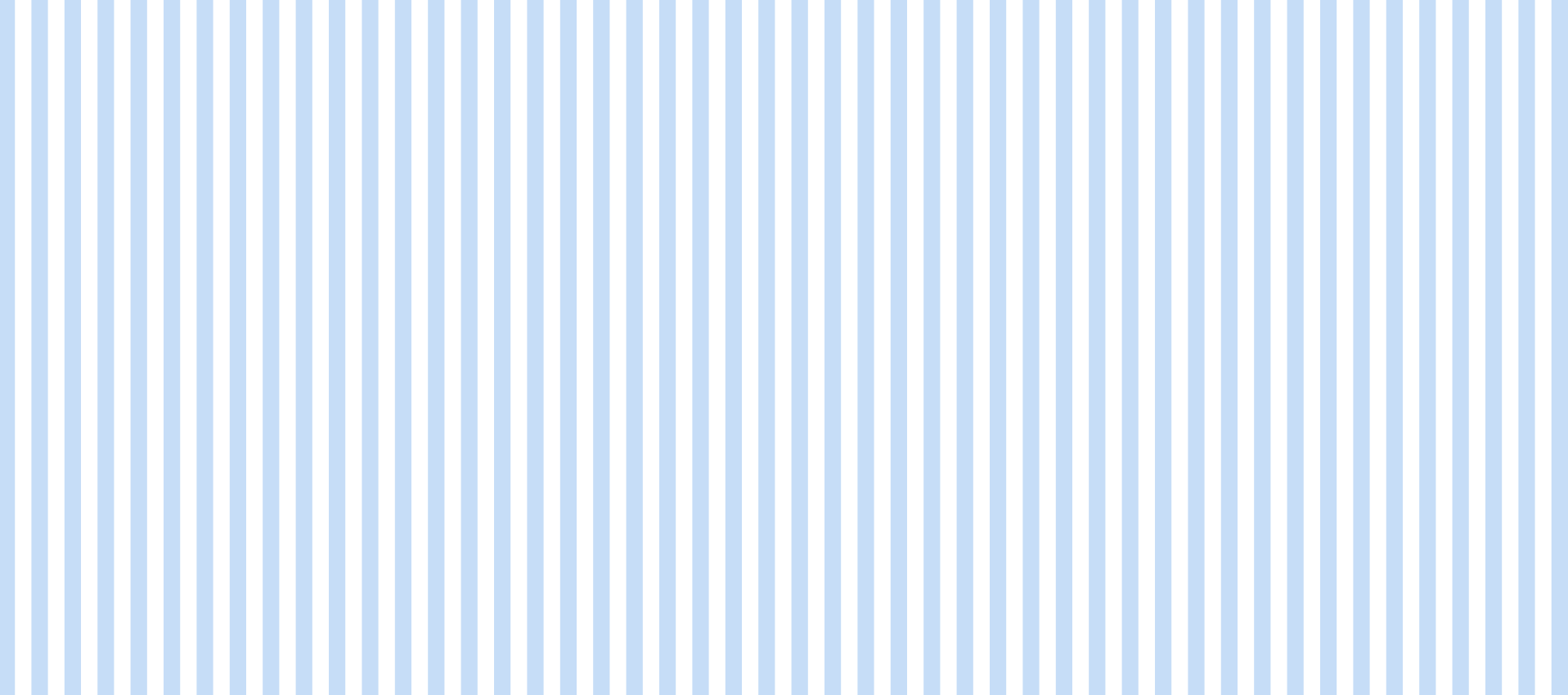 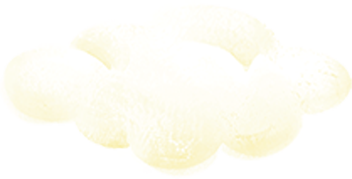 1. Tác giả
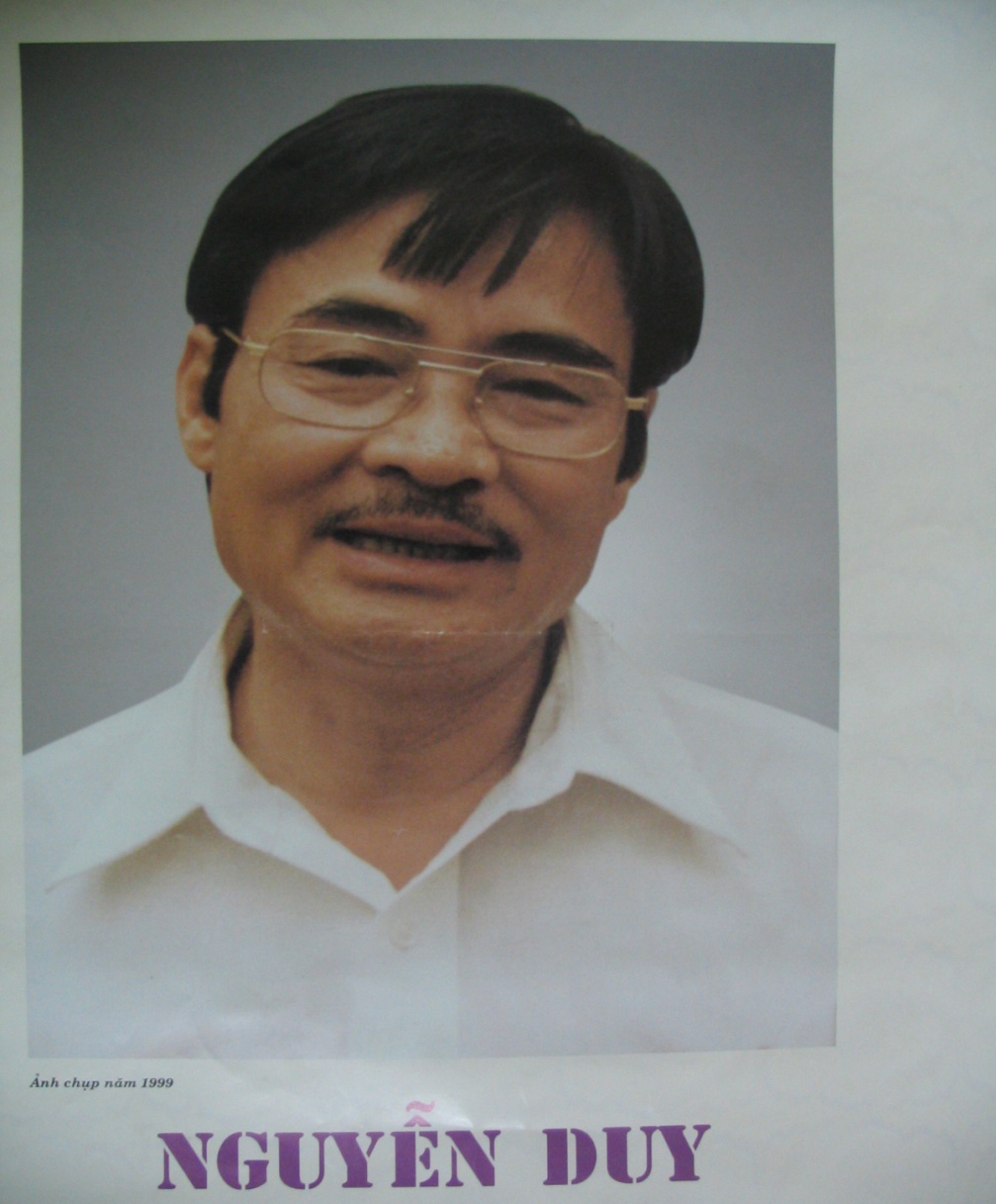 - Nguyễn Duy sinh năm 1948, tên khai sinh là Nguyễn Duy Nhuệ
-  Quê: Thanh Hóa.
- Là nhà thơ quân đội trưởng thành trong cuộc kháng chiến chống Mỹ cứu nước.
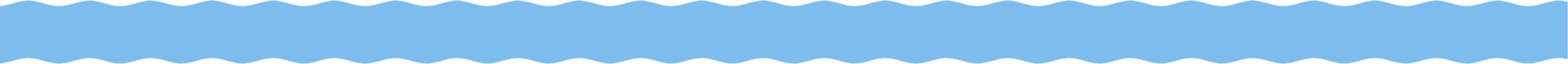 [Speaker Notes: Giáo án của Hạnh Nguyễn: https://www.facebook.com/HankNguyenn]
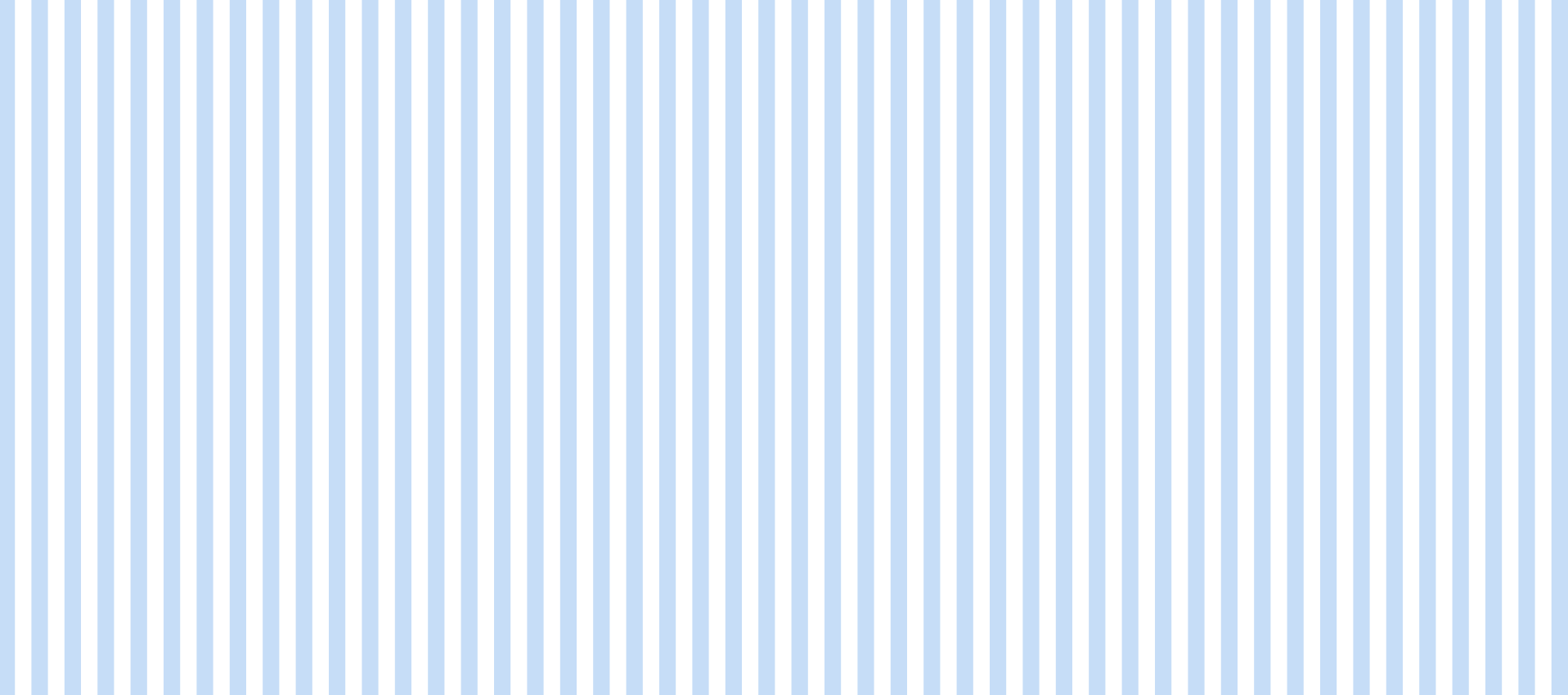 NHÀ THƠ NGUYỄN DUY
THƠ NGUYỄN DUY
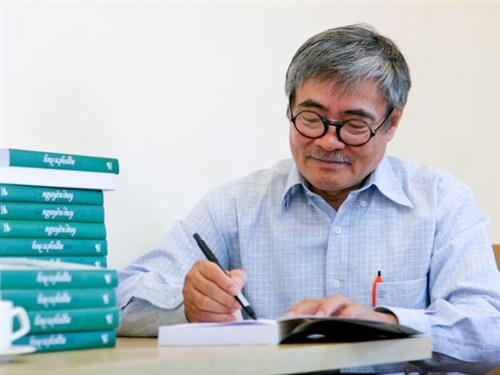 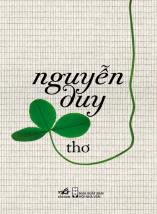 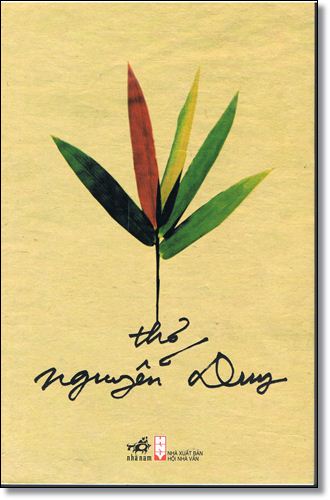 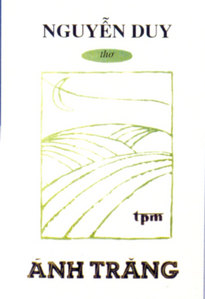 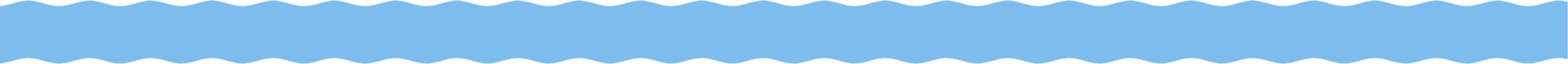 [Speaker Notes: Giáo án của Hạnh Nguyễn: https://www.facebook.com/HankNguyenn]
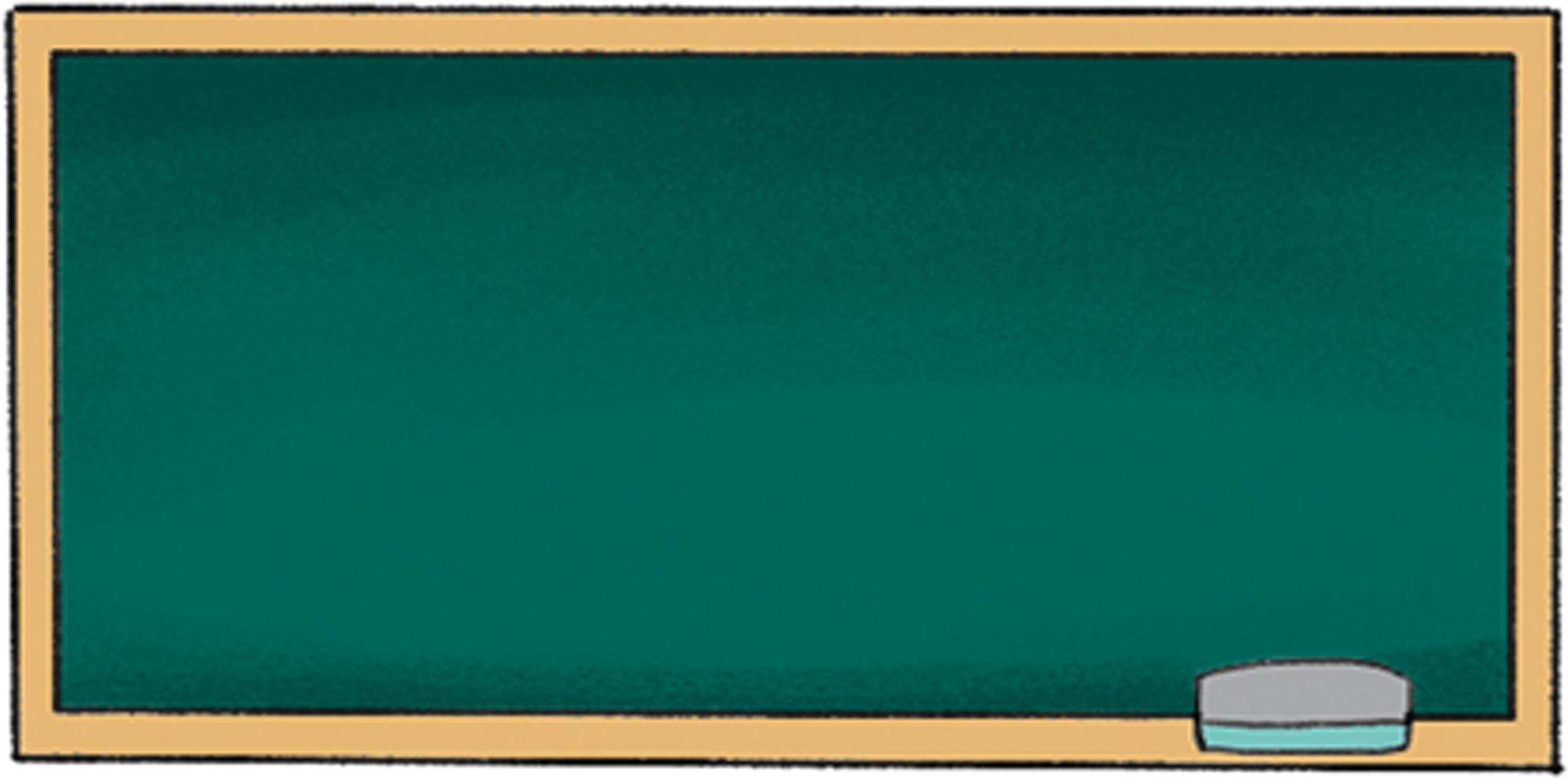 “Thơ Nguyễn Duy đưa ta về một thế giới quen thuộc. Nguyễn Duy đặc biệt thấm thía cái cao đẹp của những con người, những cuộc đời cần cù gian khổ, không tuổi không tên. Đọc thơ Nguyễn Duy thấy anh hay cảm xúc, suy nghĩ trước những chuyện lớn, chuyện nhỏ quanh mình. Cái điều ở người khác có thể chỉ là chuyện thoáng qua thì ở anh, nó lắng sâu và dường như đọng lại.”
      ( Hoài Thanh- Báo Văn nghệ ngày 14- 4-1972)
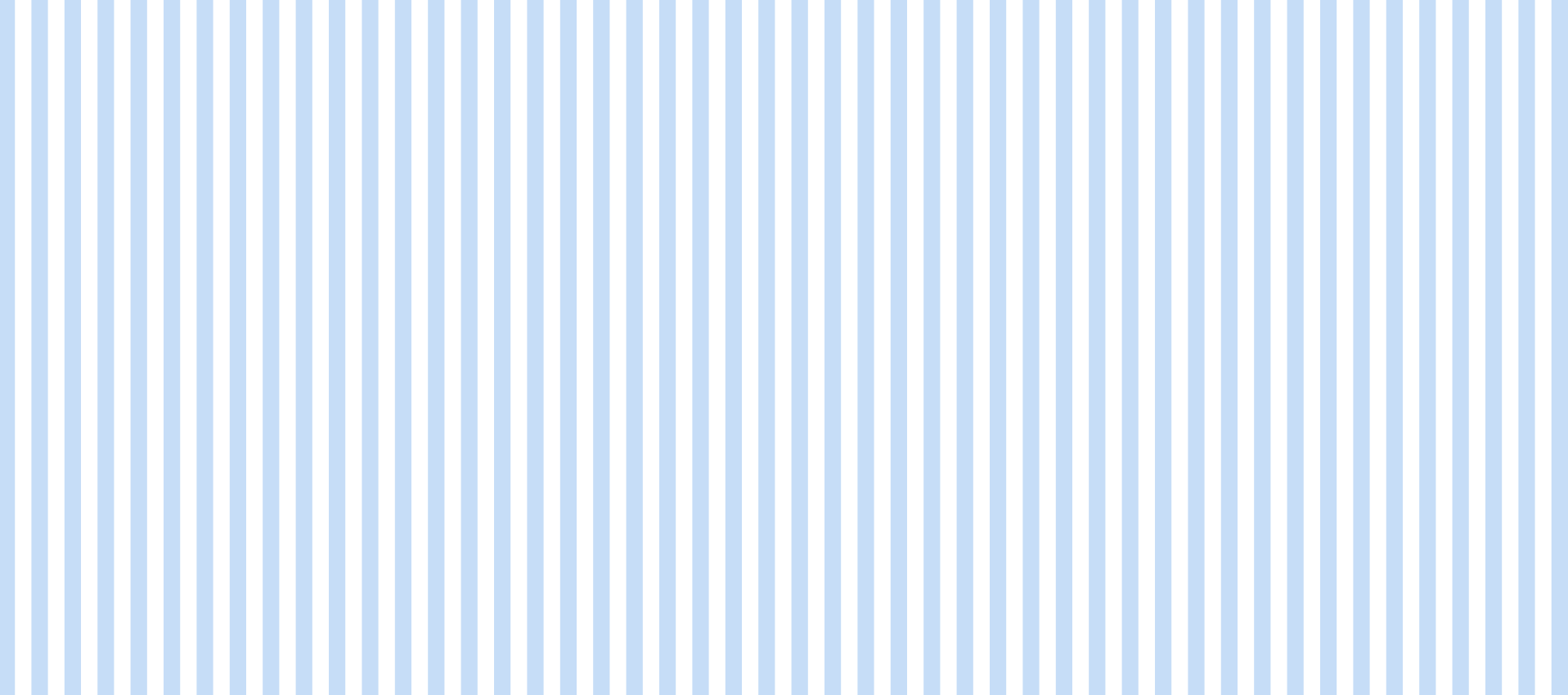 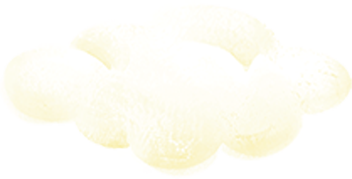 2. Tác phẩm
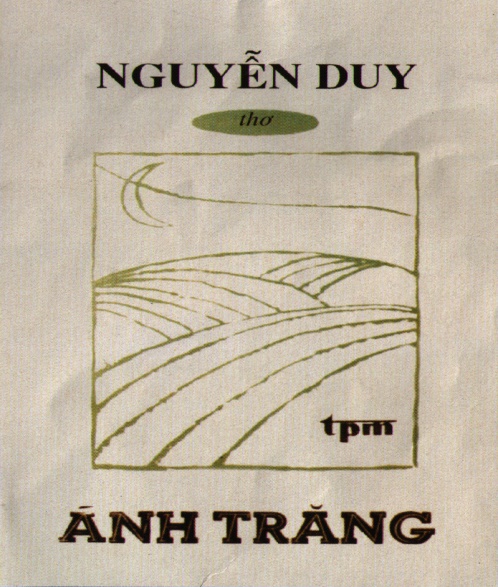 Cùng đọc và tìm hiểu bài thơ qua phiếu bài tập số 1 nhé!
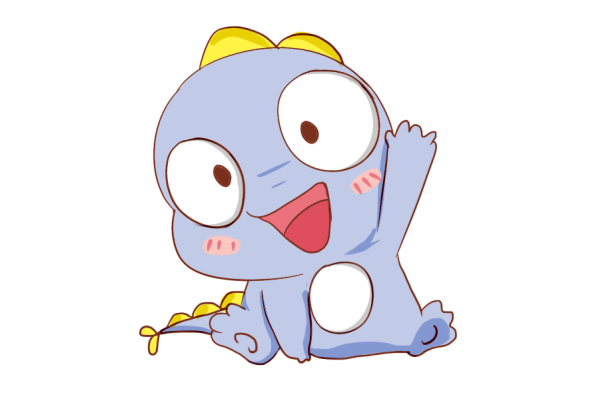 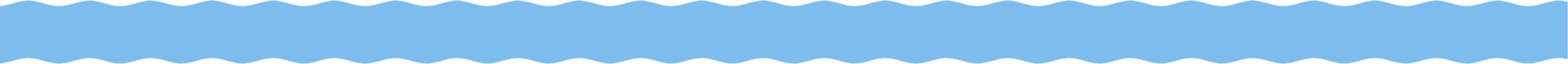 [Speaker Notes: Giáo án của Hạnh Nguyễn: https://www.facebook.com/HankNguyenn]
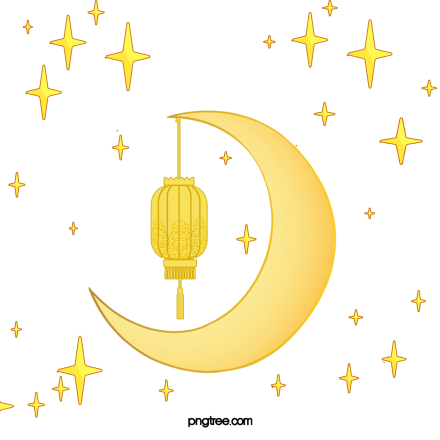 ÁNH TRĂNG – NGUYỄN DUY
Hồi nhỏ sống với đồng với sông rồi với bểhồi chiến tranh ở rừngvầng trăng thành tri kỉTrần trụi với thiên nhiênhồn nhiên như cây cỏngỡ không bao giờ quên cái vầng trăng tình nghĩa
Từ hồi về thành phố 
quen ánh điện, cửa gương
vầng trăng đi qua ngõ
như người dung qua đường

Thình lình đèn điện tắt
phòng buyn-đinh tối om
vội bật tung cửa sổ
đột ngột vầng trăng tròn
Ngửa mặt lên nhìn mặt
có cái gì rưng rưng
như là đồng là bể
như là sông là rừng

Trăng cứ tròn vành vạnh
kể chi người vô tình
ánh trăng im phăng phắc
đủ cho ta giật mình.
TP. Hồ Chí Minh, 1978
[Speaker Notes: Giáo án của Hạnh Nguyễn: https://www.facebook.com/HankNguyenn]
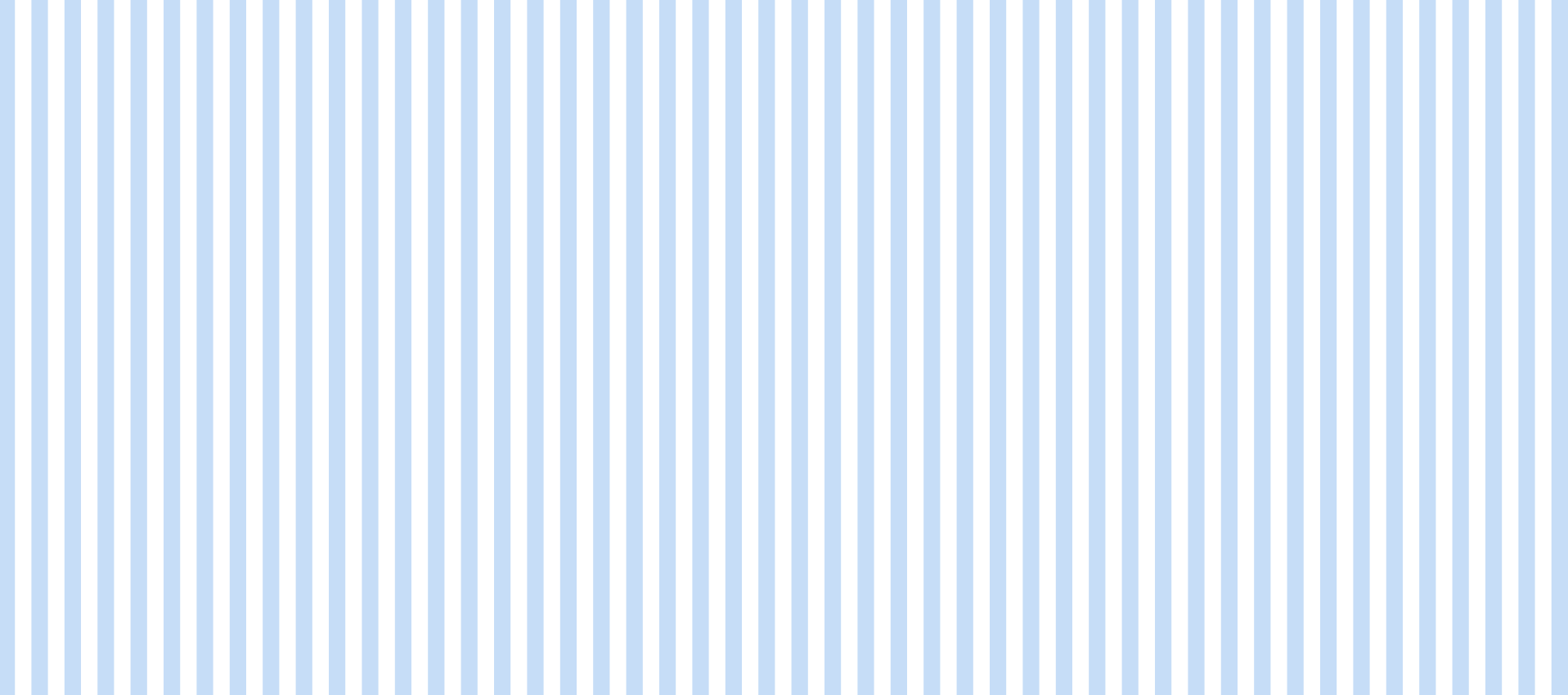 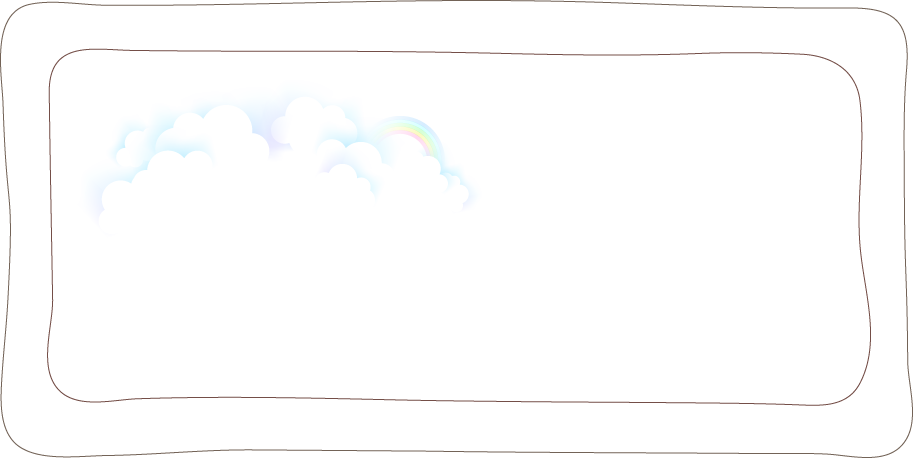 Phiếu bài tập số 1
Bài thơ “Ánh trăng” được viết năm ……. ở …………… và được in trong tập …………
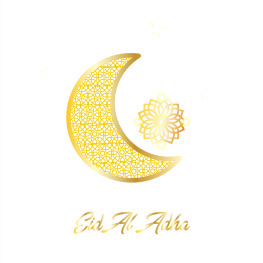 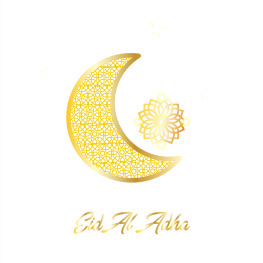 “Ánh trăng” được viết theo thể thơ …………
Mạch cảm xúc của bài thơ:
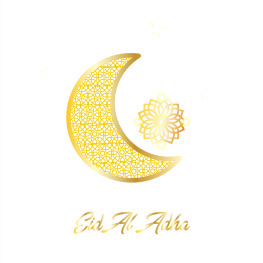 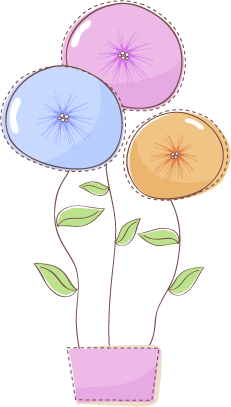 Phương thức biểu đạt:
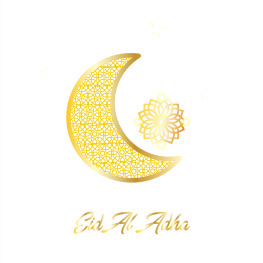 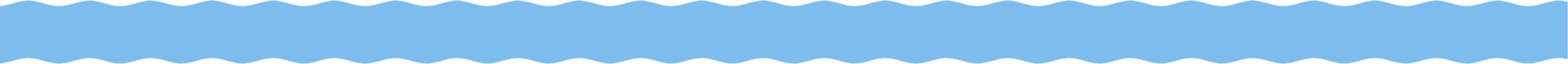 [Speaker Notes: Giáo án của Hạnh Nguyễn: https://www.facebook.com/HankNguyenn]
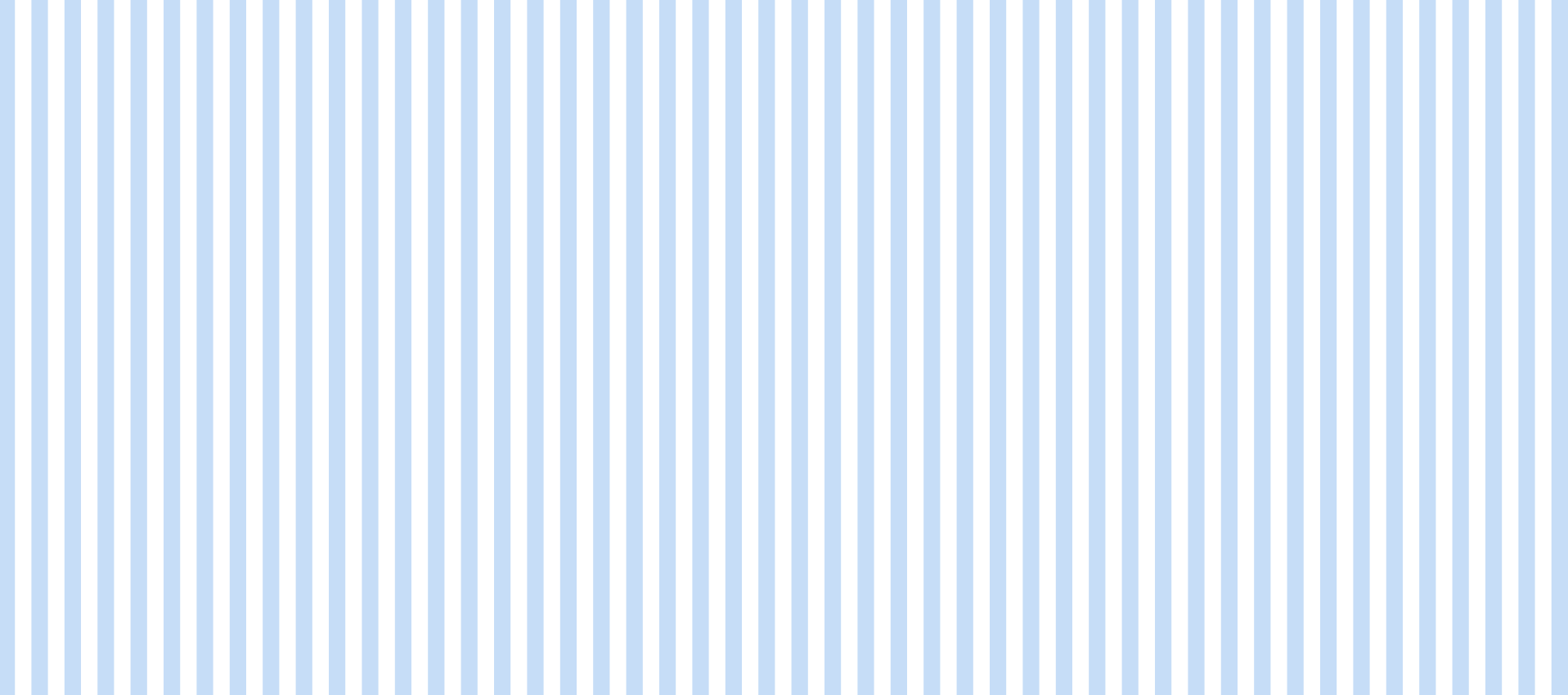 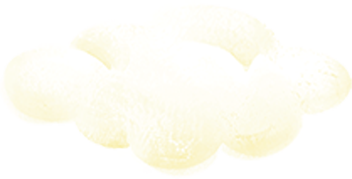 2. Tác phẩm
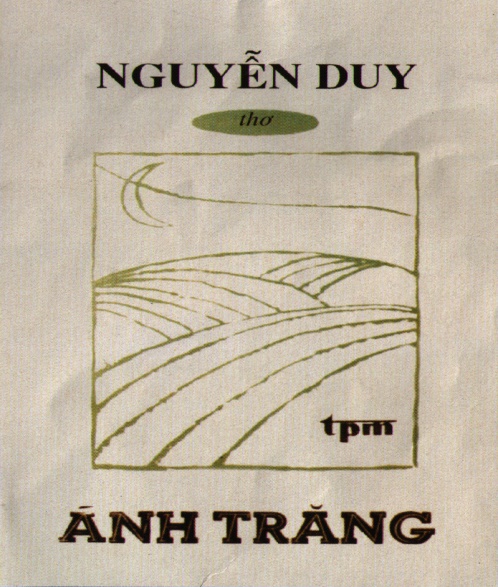 a. Hoàn cảnh sáng tác:
- Viết năm 1978 ở thành phố Hồ Chí Minh
- In trong tập “Ánh trăng”
Năm chữ.
b. Thể thơ:
Theo trình tự thời gian
(Quá khứ  Hiện tại)
c. Mạch cảm xúc:
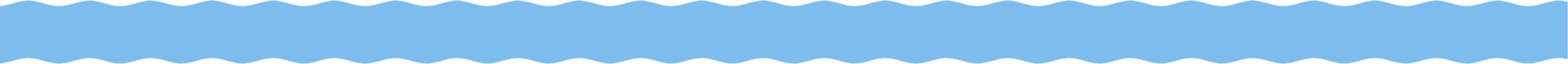 d. Phương thức biểu đạt:
Tự sự kết hợp với trữ tình.
[Speaker Notes: Giáo án của Hạnh Nguyễn: https://www.facebook.com/HankNguyenn]
Bố cục
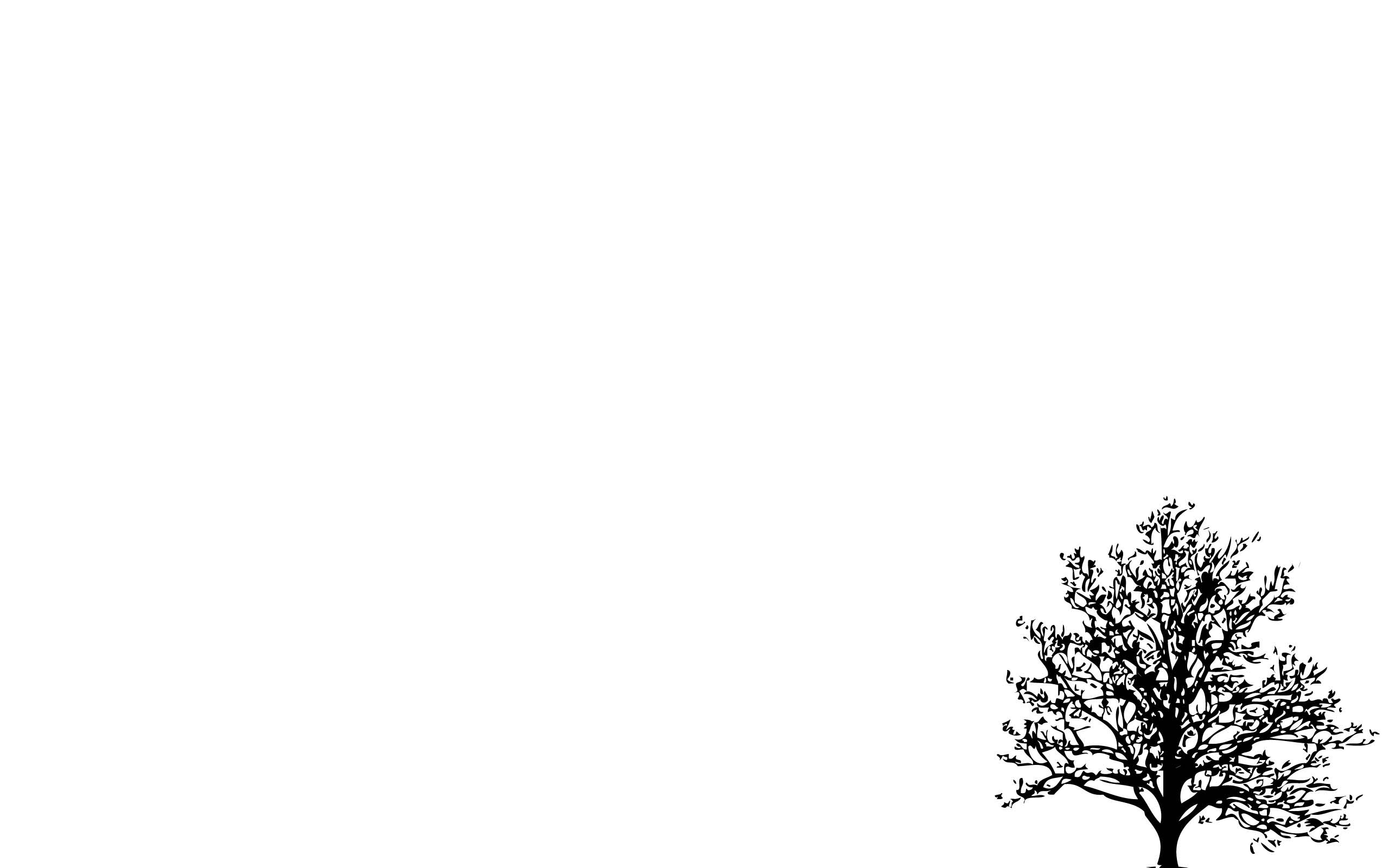 Đoạn 2: 
Từ …. đến ….
Đoạn 1: 
Từ …. đến ….
Đoạn 3: 
Từ …. đến ….
……………….
……………….
……………….
Nội dung chính
[Speaker Notes: Giáo án của Hạnh Nguyễn: https://www.facebook.com/HankNguyenn]
Bố cục
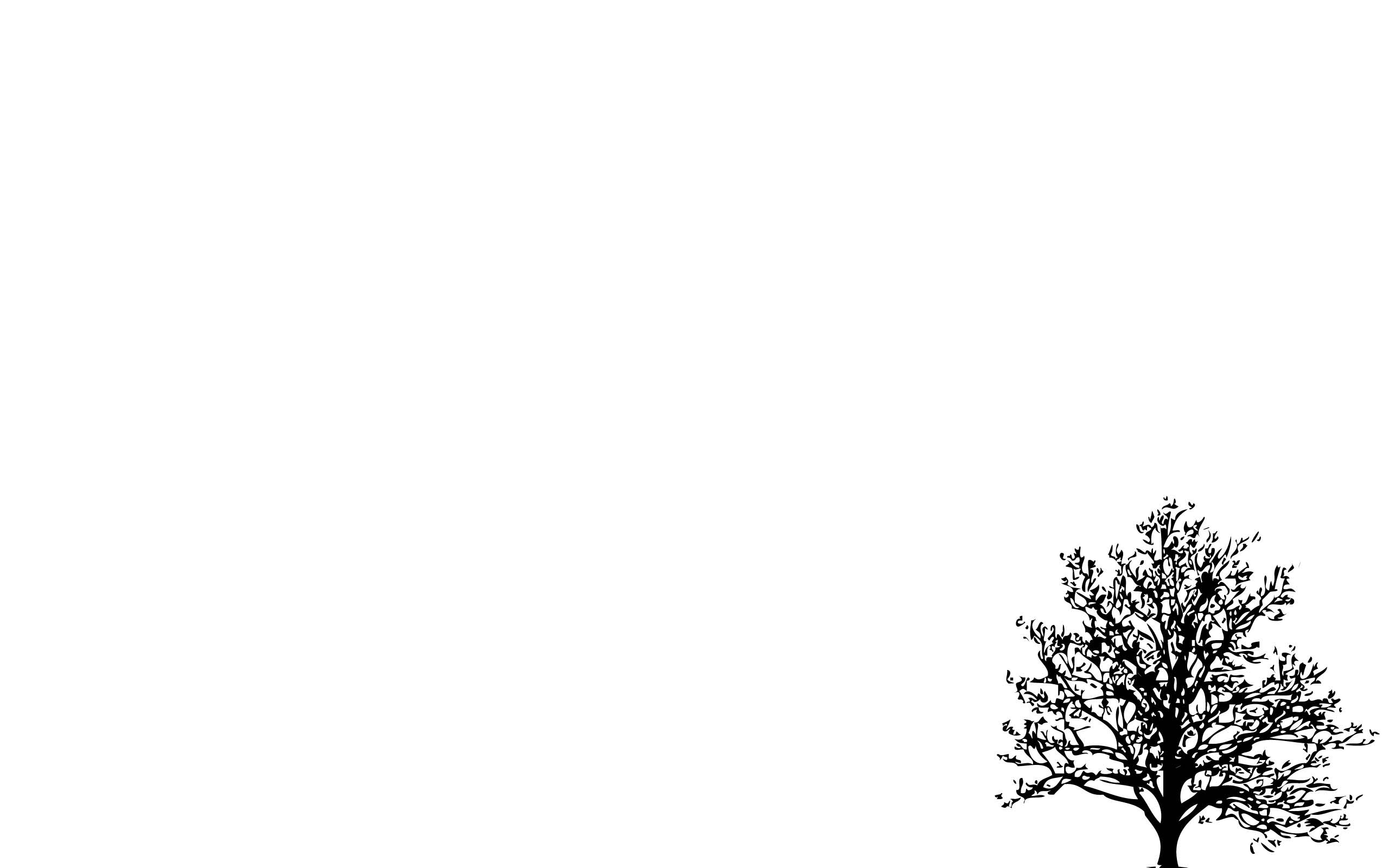 Đoạn 2: khổ 3,4
Đoạn 1: 2 khổ đầu
Đoạn 3: 
Còn lại
Vầng trăng trong hiện tại
Vầng trăng trong quá khứ
Cảm xúc và suy ngẫm của tác giả
Nội dung chính
[Speaker Notes: Giáo án của Hạnh Nguyễn: https://www.facebook.com/HankNguyenn]
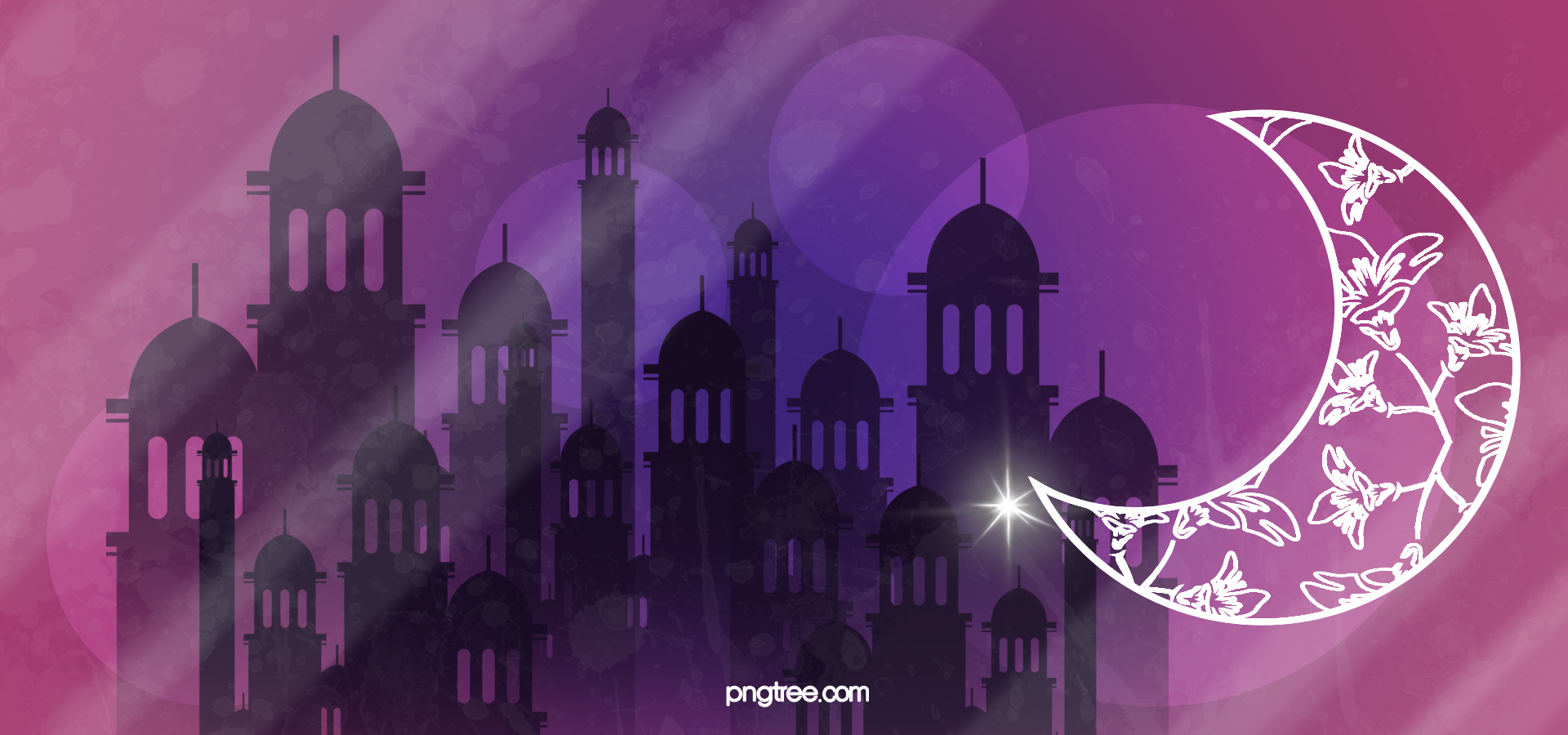 II、Đọc hiểu văn bản
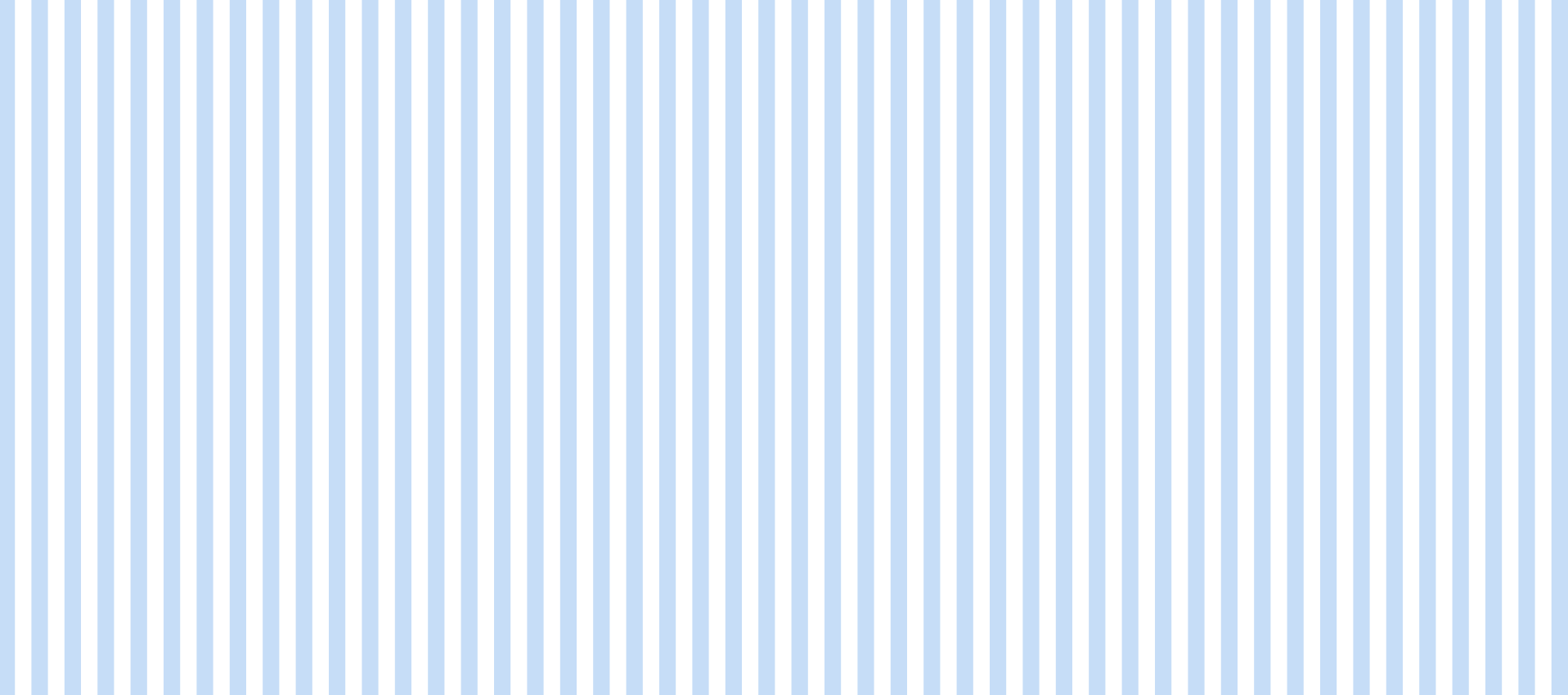 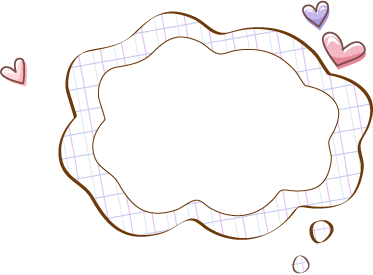 Vầng trăng trong quá khứ
1.
Hồi nhỏ sống với đồng với sông rồi với bểhồi chiến tranh ở rừngvầng trăng thành tri kỉ
Trần trụi với thiên nhiênhồn nhiên như cây cỏngỡ không bao giờ quên cái vầng trăng tình nghĩa
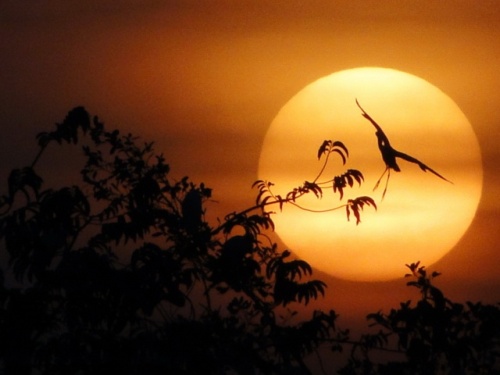 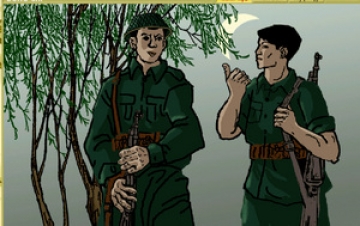 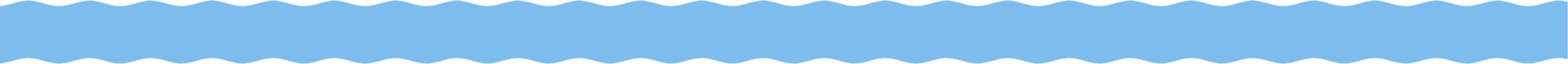 [Speaker Notes: Giáo án của Hạnh Nguyễn: https://www.facebook.com/HankNguyenn]
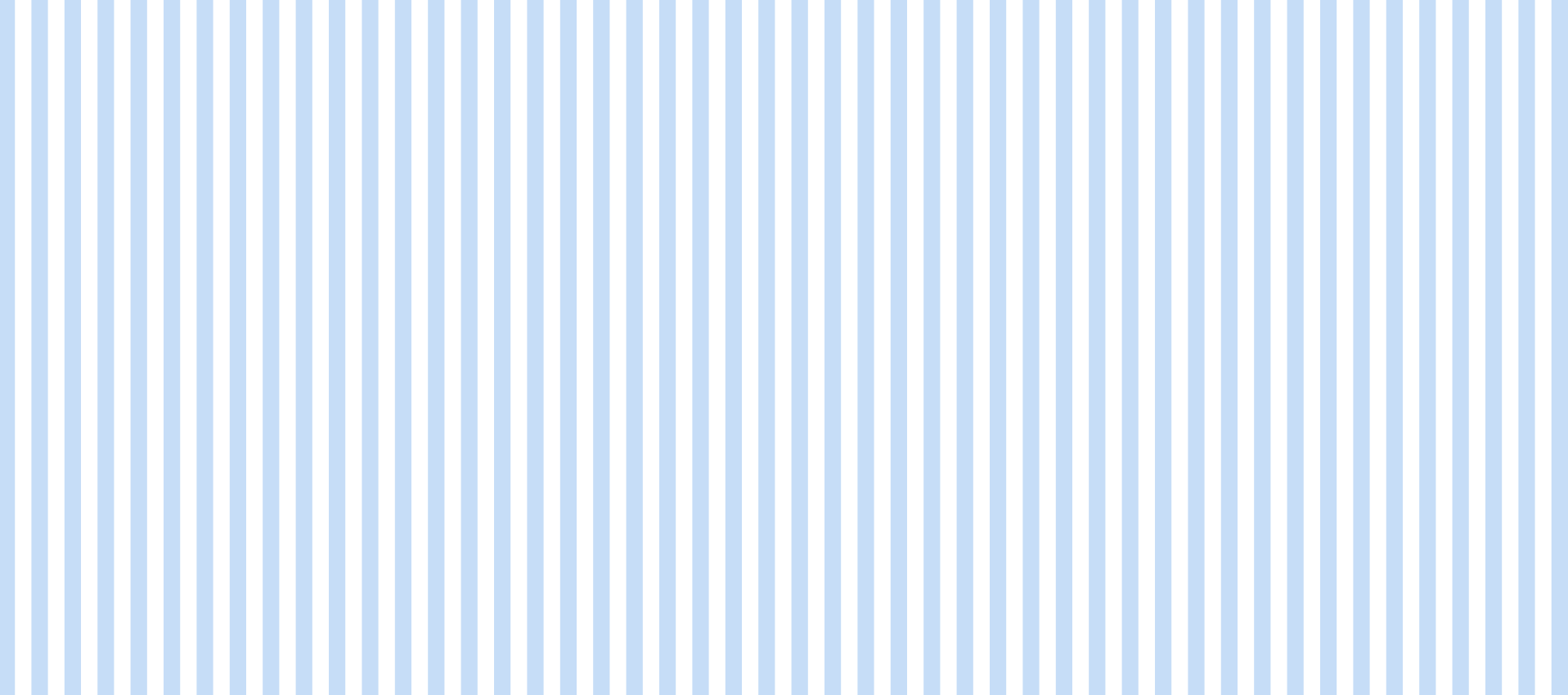 Thảo luận nhóm
1. Hình ảnh vầng trăng quá khứ gắn với những khoảng thời gian nào, hình ảnh nào trong cuộc đời của nhân vật?
2. Tình cảm mà nhân vật trữ tình dành cho vầng trăng trong những khoảng thời gian ấy như thế nào? Qua đó, em thấy vầng trăng biểu tượng cho điều gì?
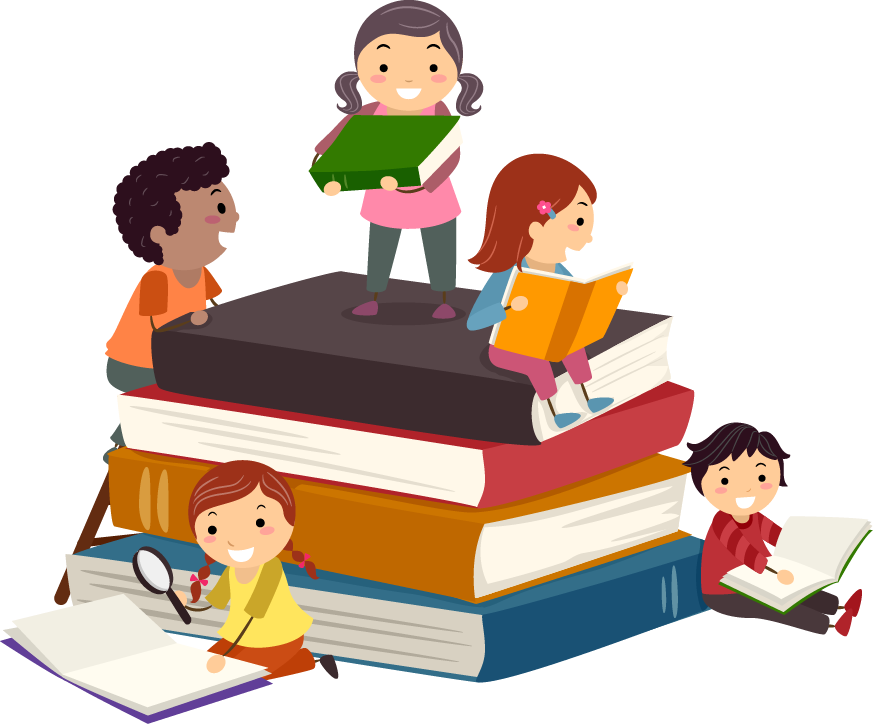 3. Tìm những nghệ thuật nổi bật đã góp phần thể hiện những nội dung trên.
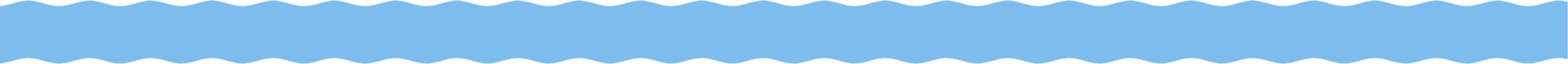 [Speaker Notes: Giáo án của Hạnh Nguyễn: https://www.facebook.com/HankNguyenn]
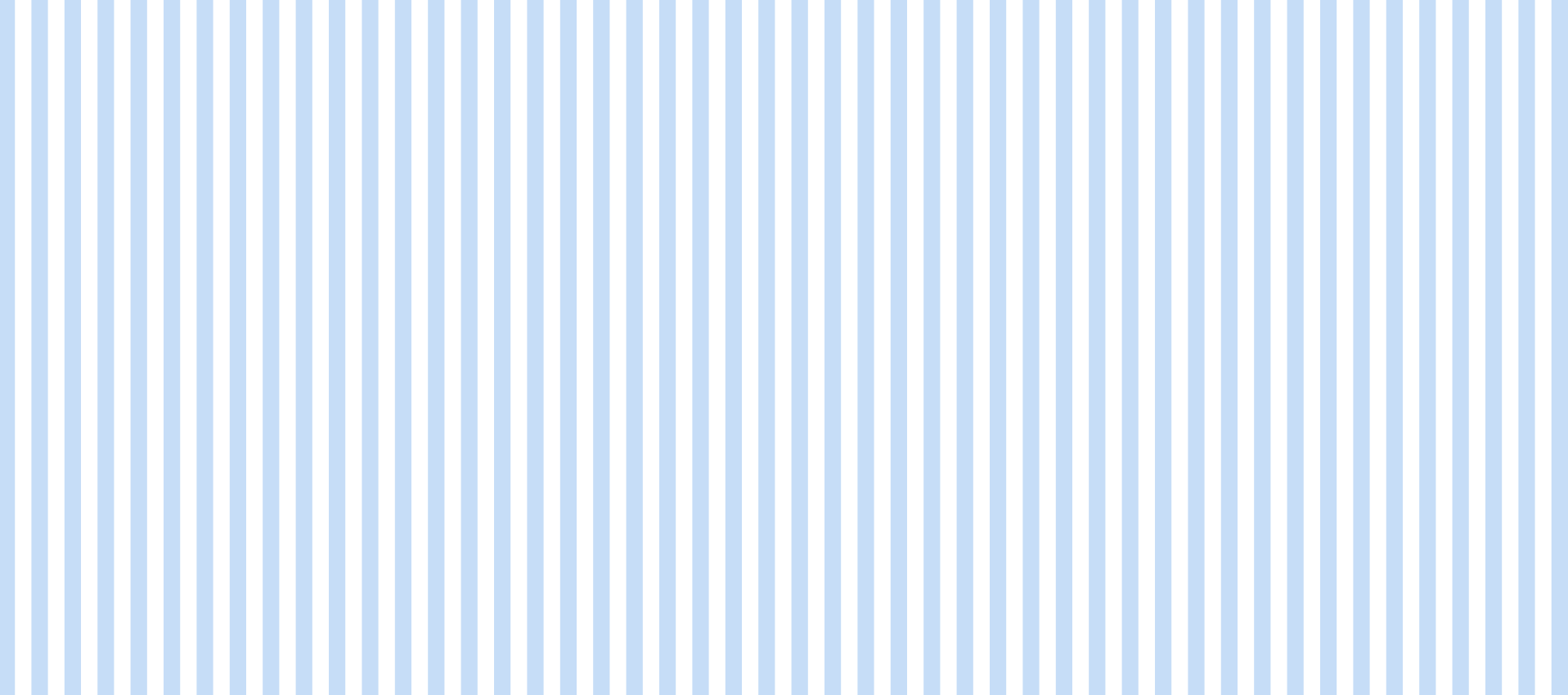 Sống hoà hợp, thân thiết với thiên nhiên
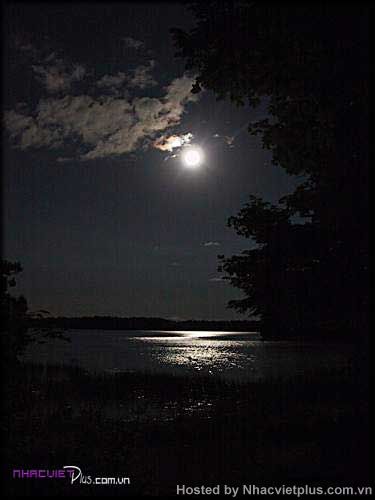 đồng
Hồi nhỏ sống với đồng
với sông rồi với bể
hồi chiến tranh ở rừng
vầng trăng thành tri kỉ
đồng
Hồi nhỏ
sông
sông
bể
bể
ở rừng
ở rừng
Hồi chiến tranh
trăng thành tri kỉ
Trăng là tri kỉ
 Liệt kê, điệp ngữ “với” , nhân hoá
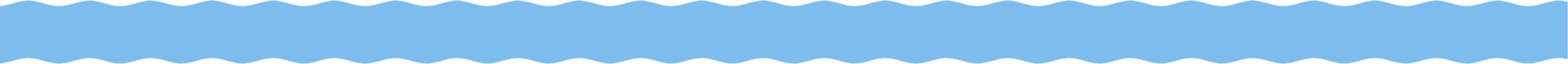 Trăng với người là đôi bạn tri kỉ, thân thiết, ân tình, gắn với những thăng trầm và gian lao của đất nước.
[Speaker Notes: Giáo án của Hạnh Nguyễn: https://www.facebook.com/HankNguyenn]
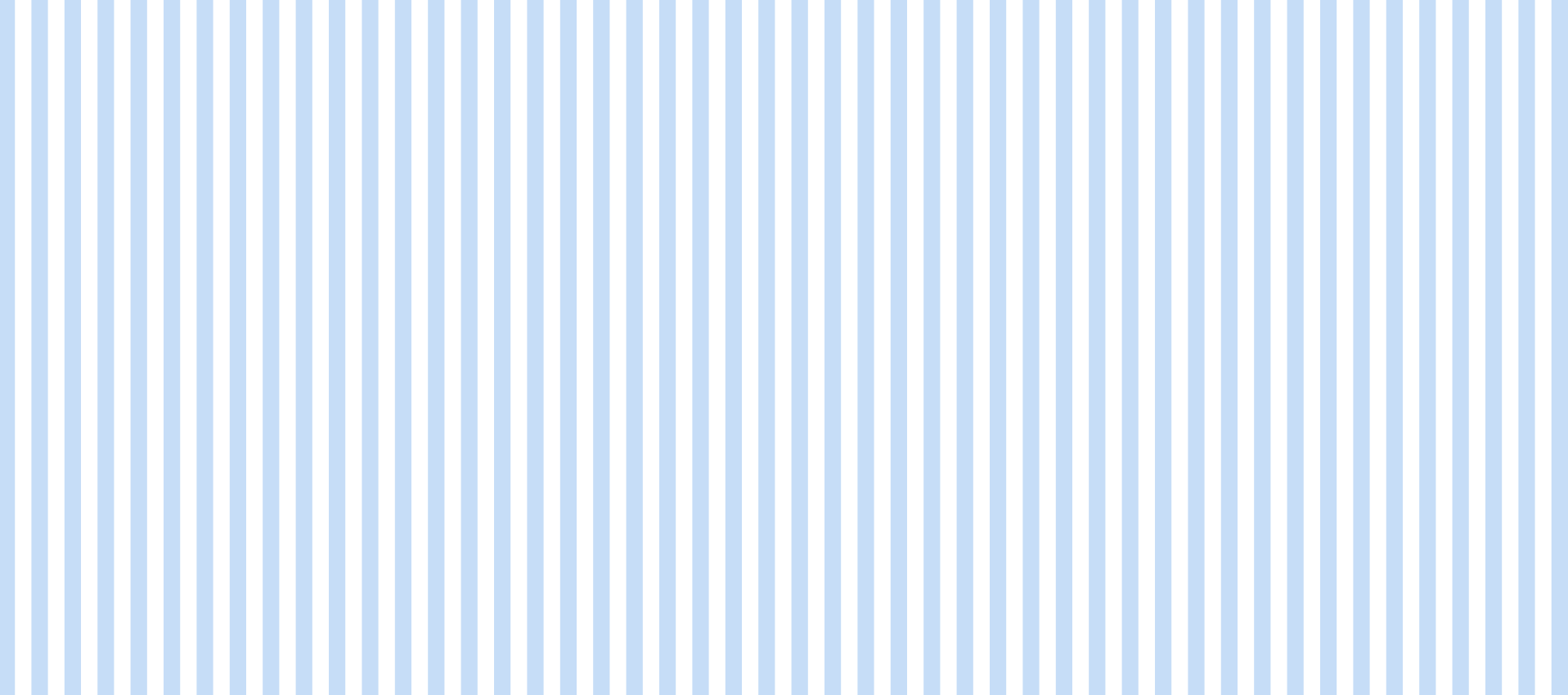 - NT: So sánh
“Trần trụi với thiên nhiên
 Sống gần gũi chan hoà với thiên nhiên, với vầng trăng
hồn nhiên như cây cỏ
ngỡ không bao giờ quên
Vầng trăng không những trở thành bạn tri kỉ, mà đã trở thành “vầng trăng tình nghĩa” biểu tượng cho quá khứ nghĩa tình.
cái vầng trăng tình nghĩa
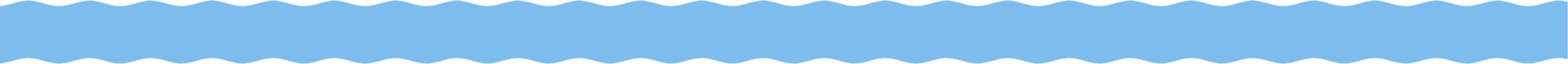 [Speaker Notes: Giáo án của Hạnh Nguyễn: https://www.facebook.com/HankNguyenn]
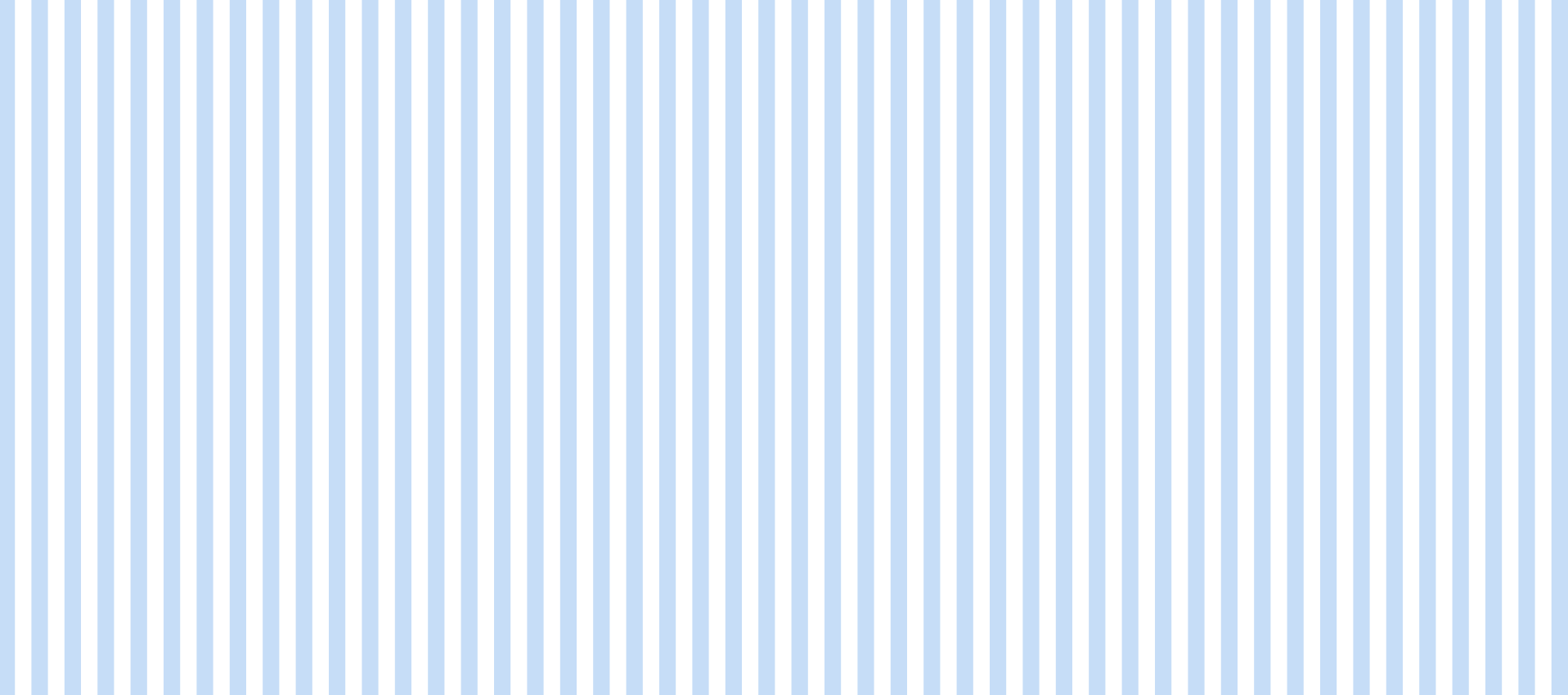 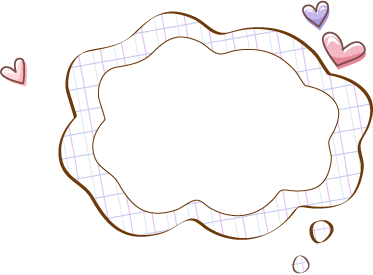 Vầng trăng ở hiện tại
2.
Từ hồi về thành phốquen ánh điện cửa gươngvầng trăng đi qua ngõnhư người dưng qua đường.

Thình lình đèn điện tắt
phòng buyn-đinh tối om
vội bật tung cửa sổ
đột ngột vầng trăng tròn
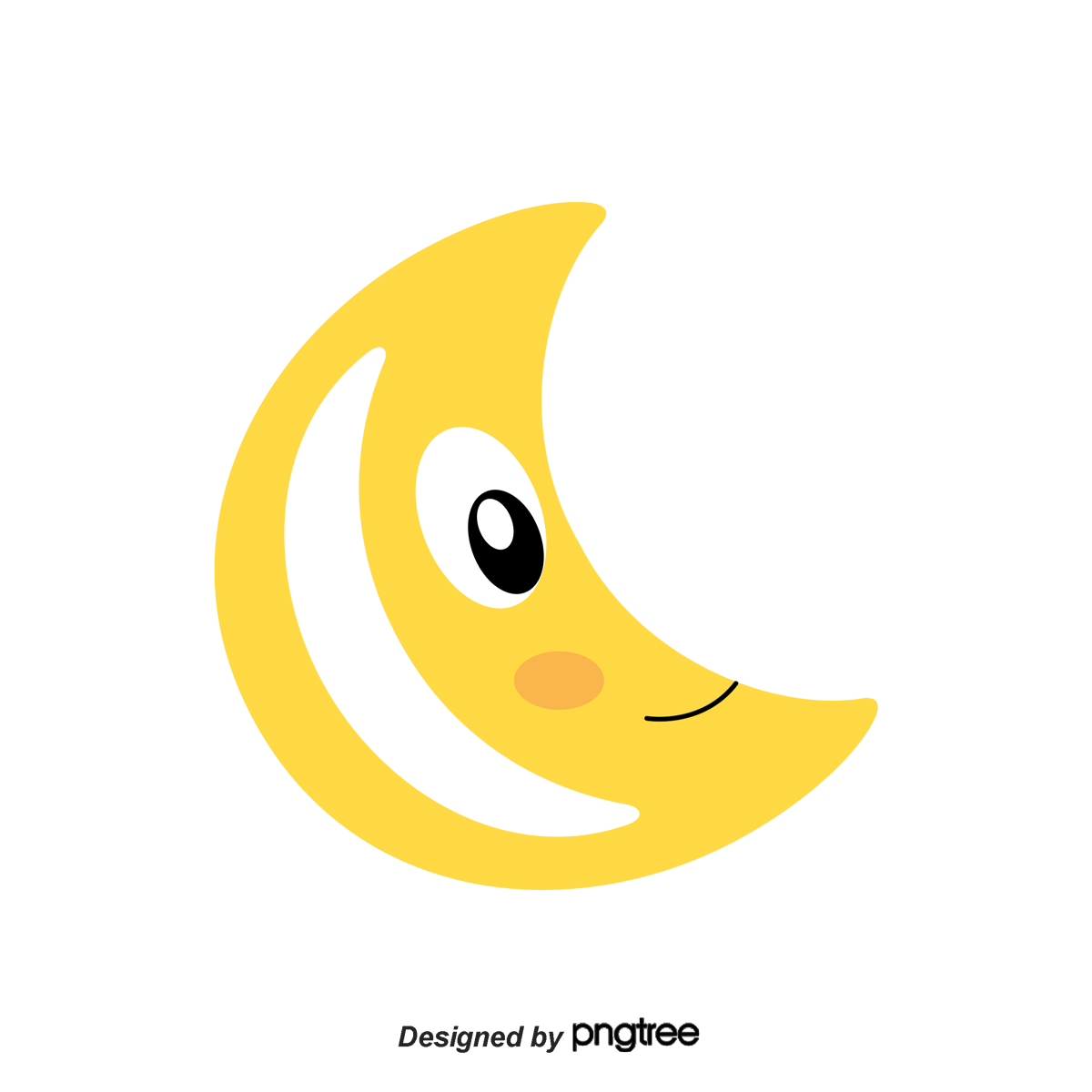 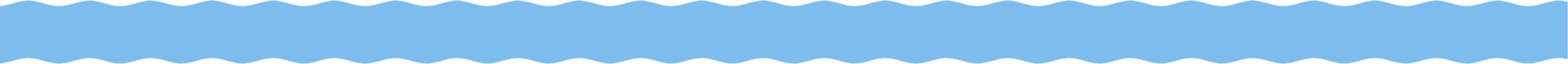 [Speaker Notes: Giáo án của Hạnh Nguyễn: https://www.facebook.com/HankNguyenn]
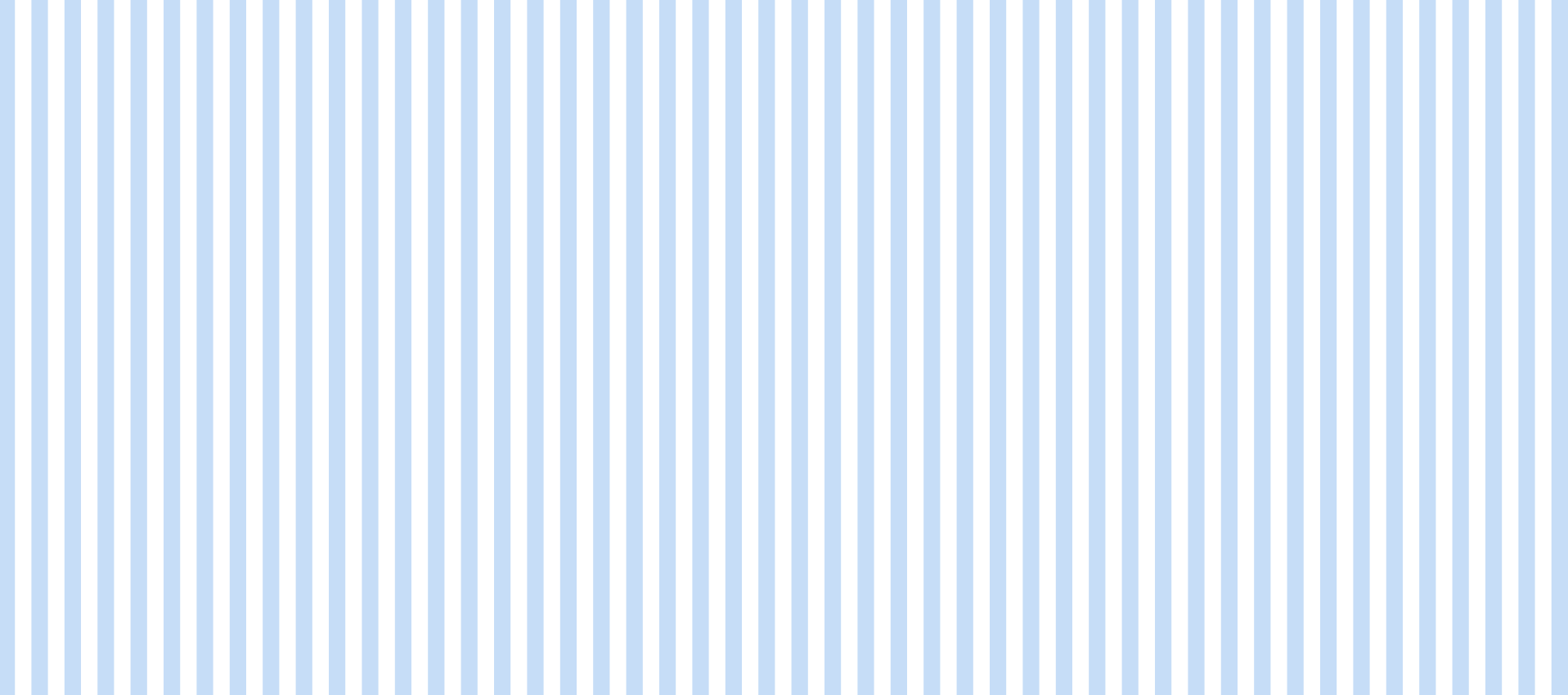 Trăng bị lãng quên, chỉ còn là dĩ vãng
Đất nước hòa bình
Hồi về thành phố
Xa rời cuộc sống giản dị
Sống sung túc, tiện nghi
 Nghệ thuật đối lập, nhân hóa, so sánh
 Con người đã lãng quên quá khứ, đổi thay tình cảm
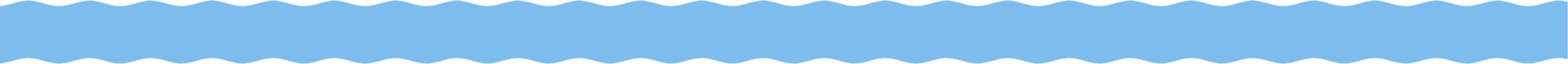 [Speaker Notes: Giáo án của Hạnh Nguyễn: https://www.facebook.com/HankNguyenn]
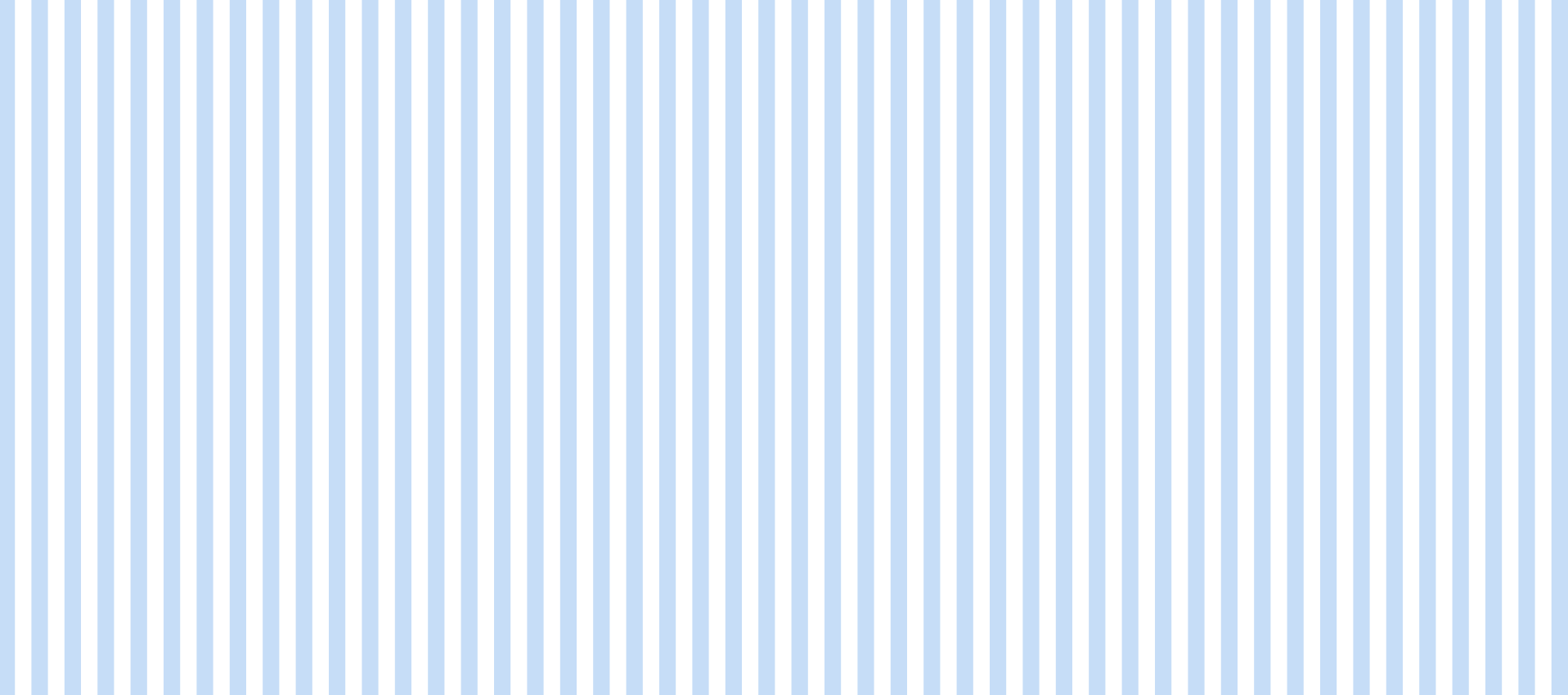 Thình lình đèn điện tắt
phòng buyn-đinh tối om
vội bật tung cửa sổ
đột ngột vầng trăng tròn
 Tình huống gặp lại trăng đầy bất ngờ
Tâm trạng ngỡ ngàng, bối rối, suy ngẫm: con người thay đổi nhưng trăng vẫn vẹn nguyên, thủy chung.
Tính từ gợi tả “thình lình”, “đột ngột”
 Ngạc nhiên, ngỡ ngàng
Ba động từ “vội, bật, tung” đặt liền nhau
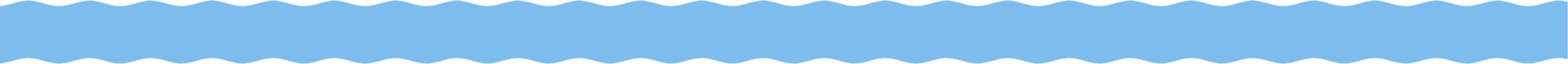  Khẩn trương, hối hả đi tìm nguồn sáng
[Speaker Notes: Giáo án của Hạnh Nguyễn: https://www.facebook.com/HankNguyenn]
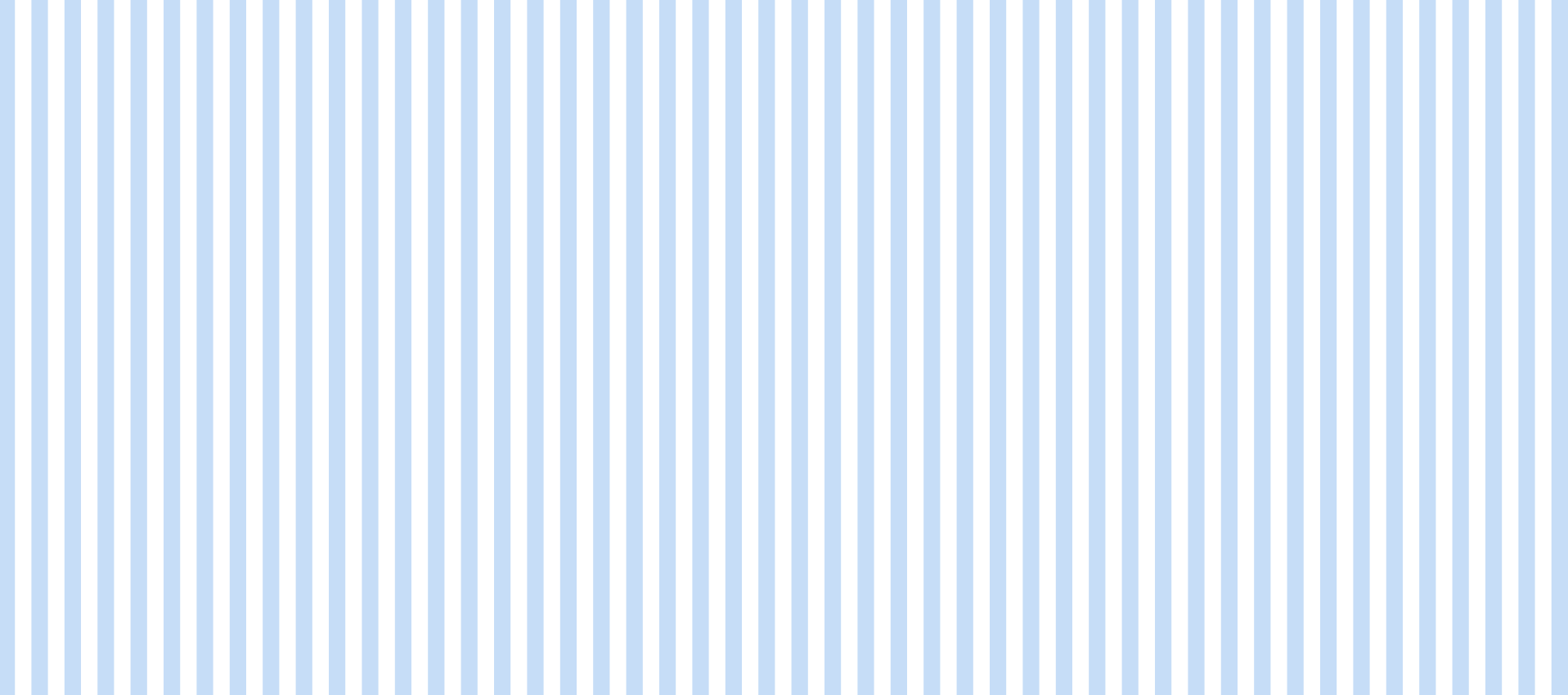 Sự thay đổi khách quan, tất yếu và cũng bình thường
Sự thay đổi do ý thức chủ quan, không nên có và 
đáng trách
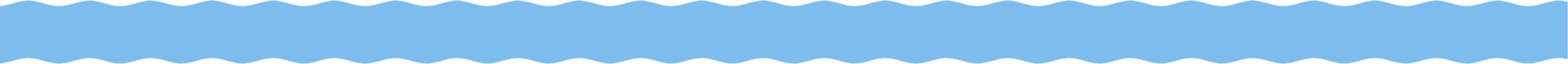 [Speaker Notes: Giáo án của Hạnh Nguyễn: https://www.facebook.com/HankNguyenn]
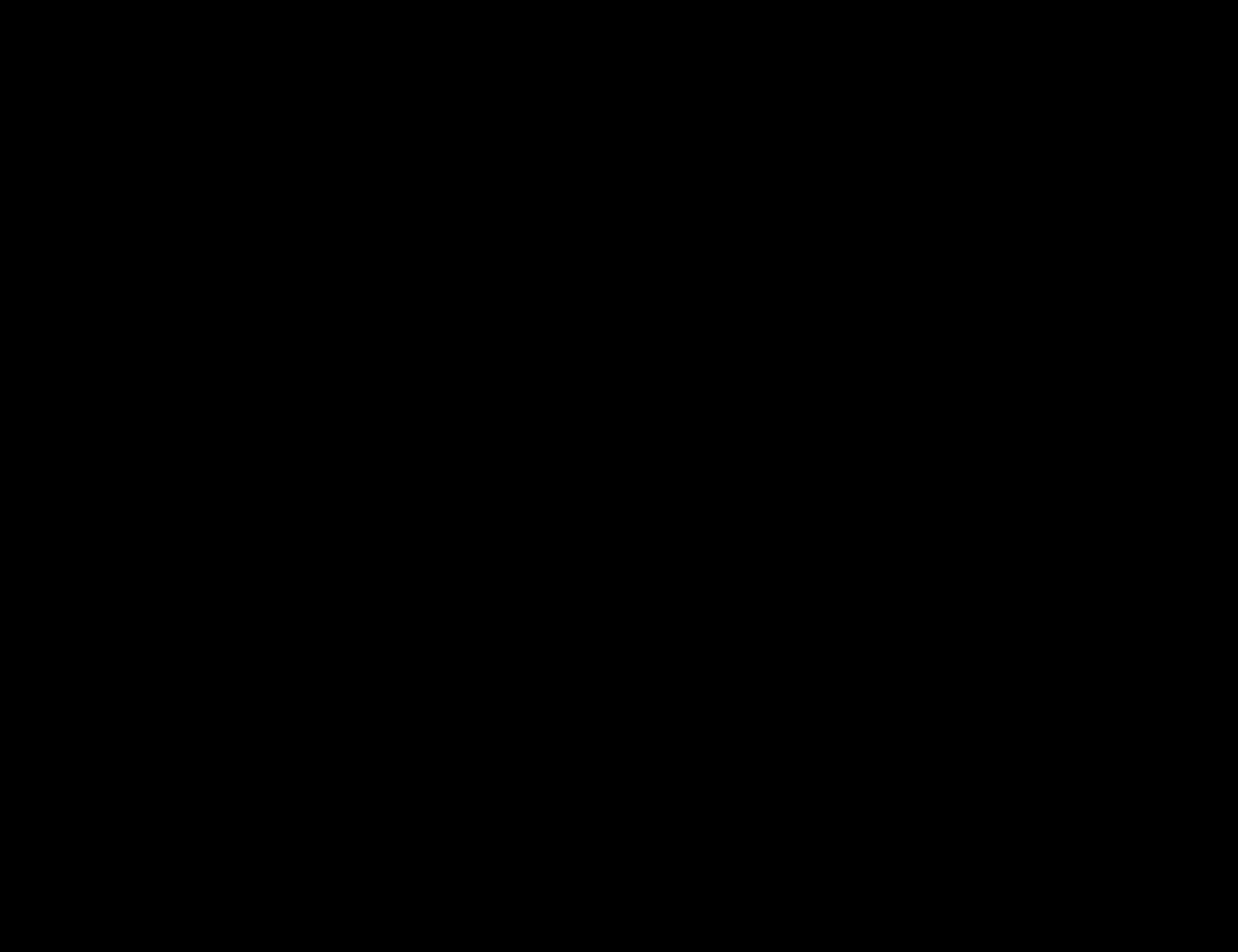 Hồi nhỏ sống với đồng 
với sông rồi với bể 
hồi chiến tranh ở rừng 
vầng trăng thành tri kỷ 

Trần trụi với thiên nhiên 
hồn nhiên như cây cỏ 
ngỡ không bao giờ quên 
cái vầng trăng tình nghĩa 

Từ hồi về thành phố 
quen ánh điện cửa gương 
vầng trăng đi qua ngõ 
như người dưng qua đường 

Thình lình đèn điện tắt 
phòng buyn-đinh tối om 
vội bật tung cửa sổ 
đột ngột vầng trăng tròn
Nghĩa thực: trăng là vẻ đep bình dị vĩnh hằng của thiên nhiên đất nước
Trăng là biểu tượng cho cuộc sống tình nghĩa, trong sáng của quá khứ gian lao
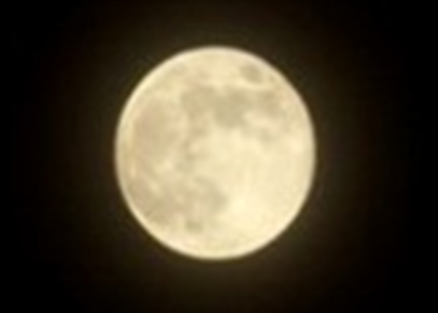 Ý nghĩa của hình ảnh trăng
Vẻ đẹp ấy vẫn vẹn nguyên và song hành cùng cuộc sống hiện tại dù cho con người có lãng quên.
[Speaker Notes: Giáo án của Hạnh Nguyễn: https://www.facebook.com/HankNguyenn]
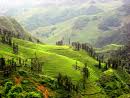 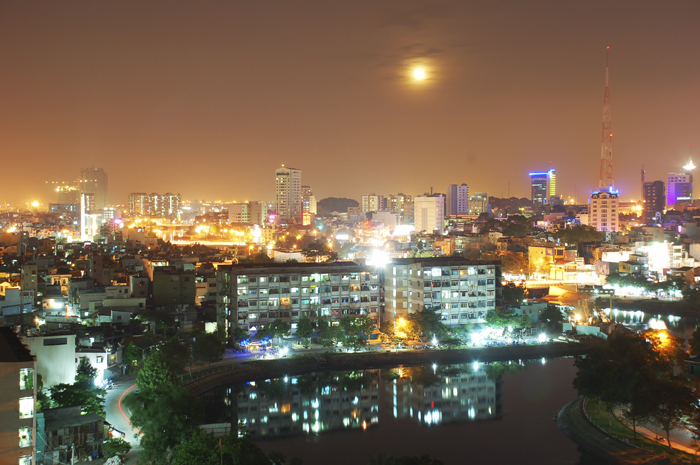 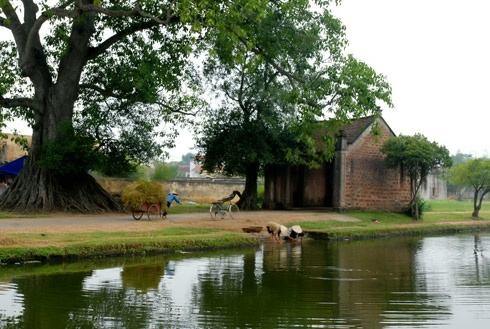 Núi rừng
Thành phố
Làng quê
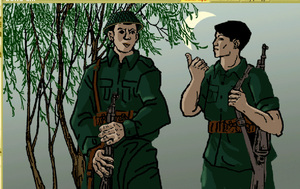 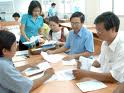 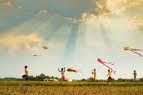 Tuổi thơ
Công chức
Người lính
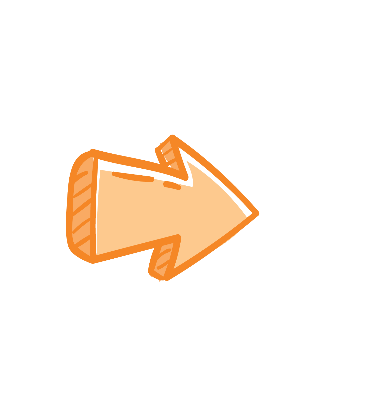 Cuộc sống hiện đại thay đổi theo chiều hướng tích cực dễ làm con người quên đi quá khứ khổ đau, đánh mất những giá trị tốt đẹp vốn có.
[Speaker Notes: Giáo án của Hạnh Nguyễn: https://www.facebook.com/HankNguyenn]
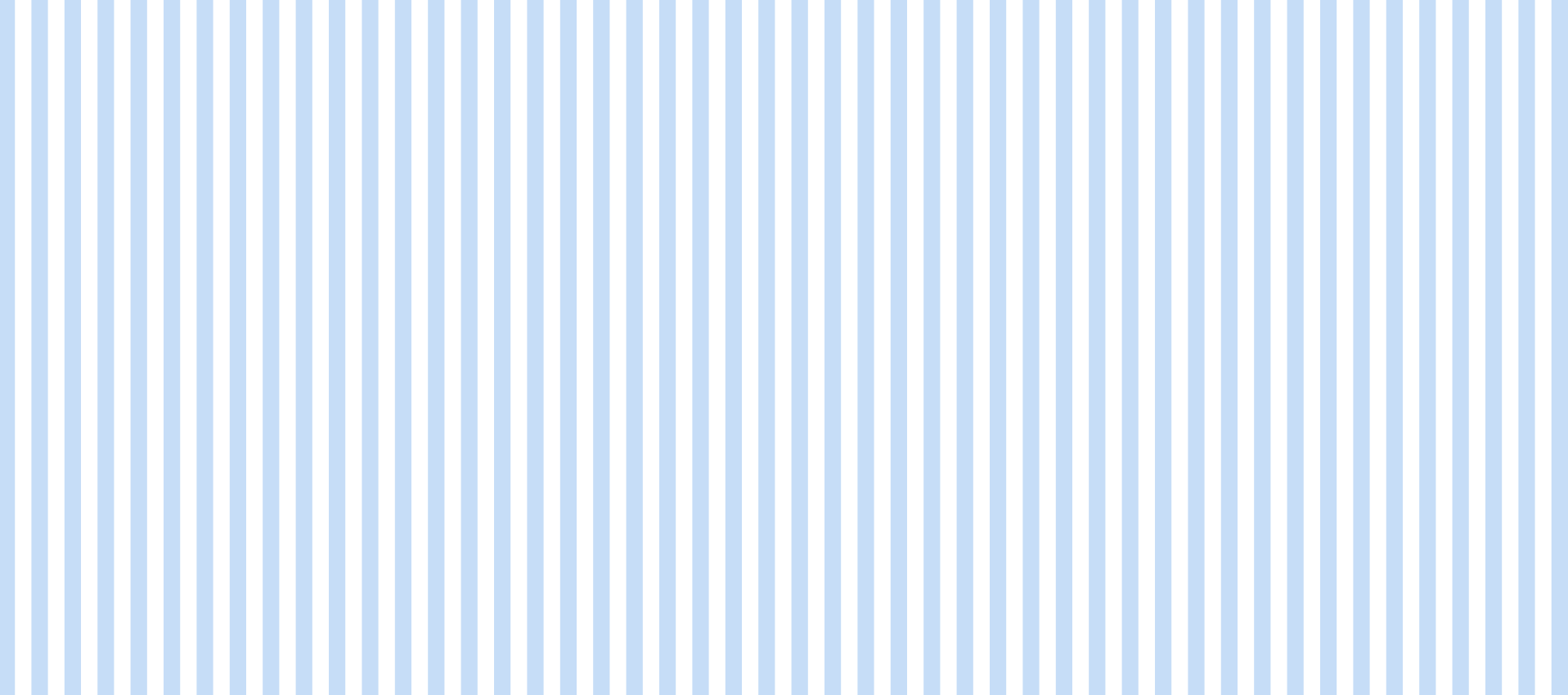 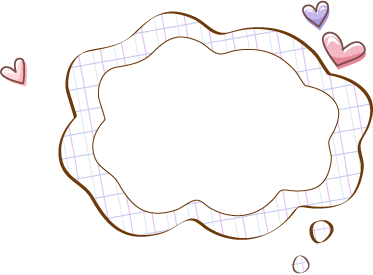 Suy ngẫm của tác giả
3.
Ngửa mặt lên nhìn mặtcó cái gì rưng rưngnhư là đồng là bểnhư là sông là rừngTrăng cứ tròn vành vạnhkể chi người vô tìnhánh trăng im phăng phắcđủ cho ta giật mình
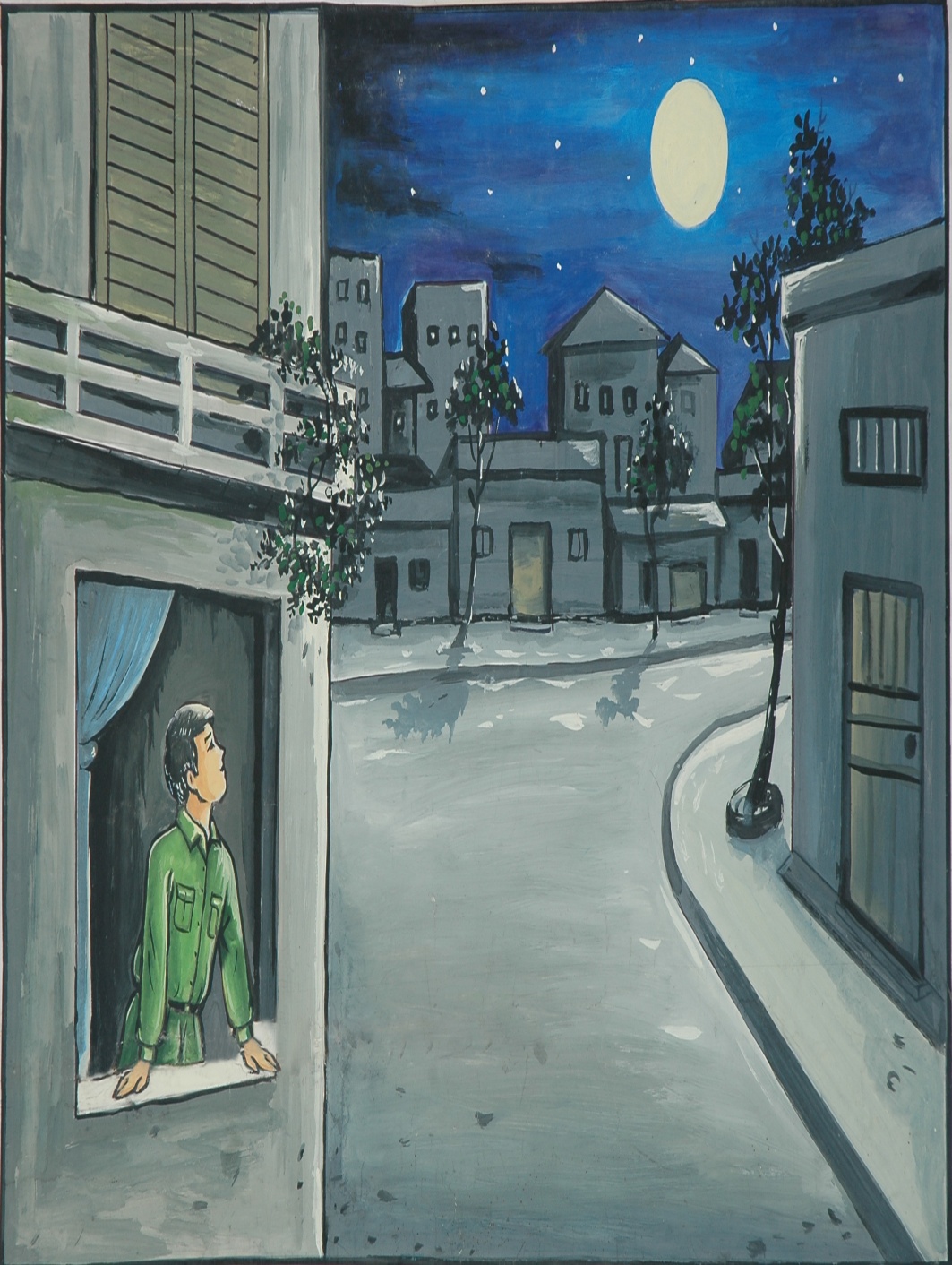 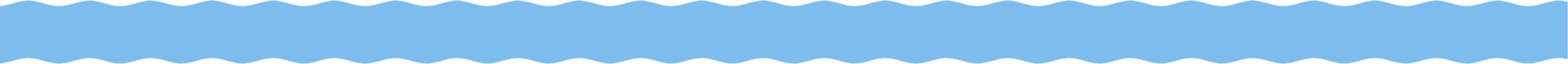 [Speaker Notes: Giáo án của Hạnh Nguyễn: https://www.facebook.com/HankNguyenn]
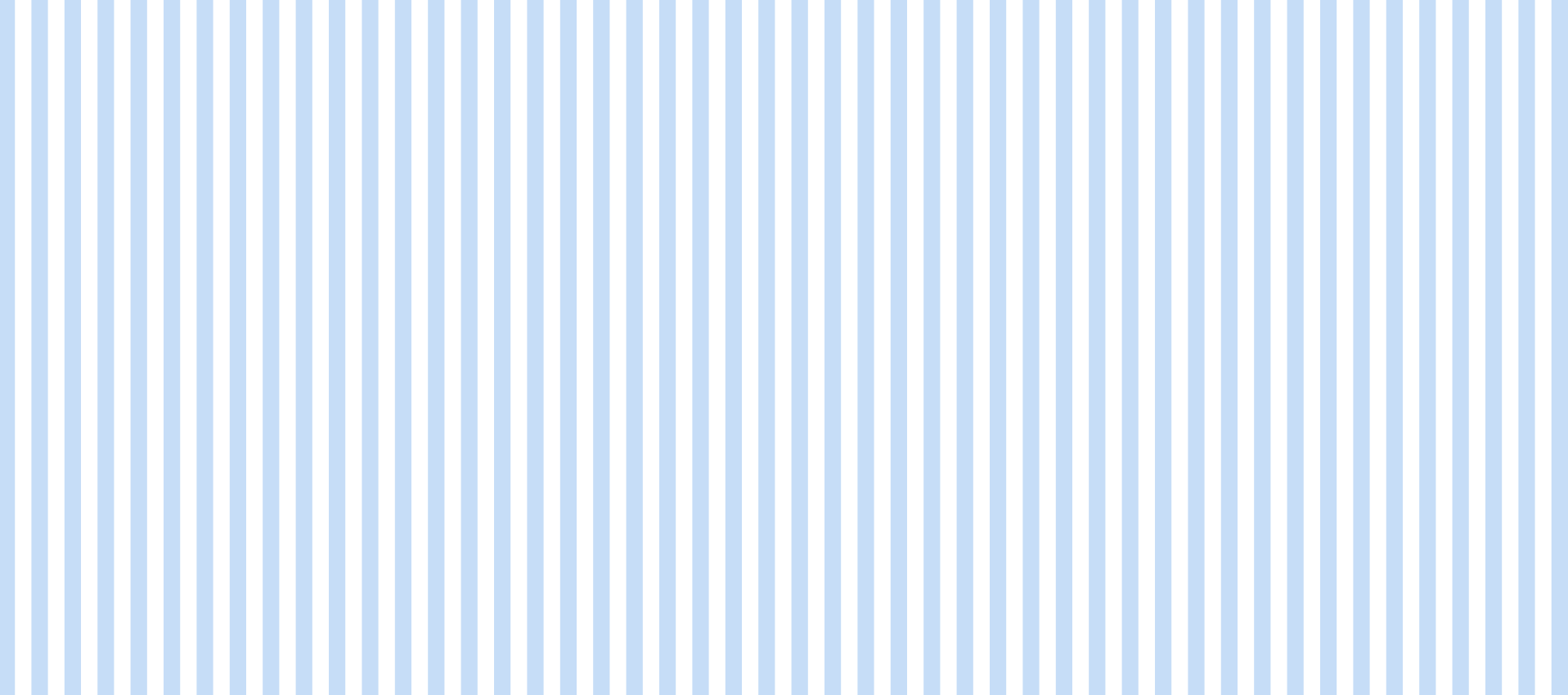 người trăng, đối diện, đàm tâm
Ngửa mặt lên nhìn mặt
có cái gì rưng rưng
như là đồng là bể
như là sông là rừng
- Mặt nhìn mặt:
từ láy gợi tả, diễn tả nỗi xúc động nghẹn ngào
- Rưng rưng
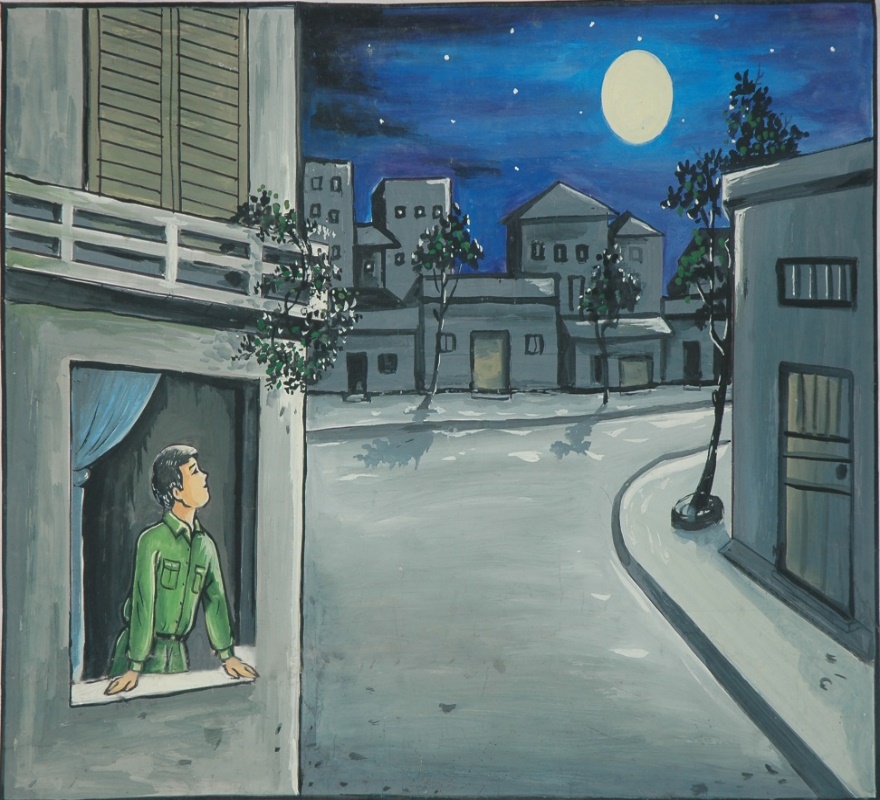 - Hình ảnh lặp lại : đồng, bể, sông, rừng
Cấu trúc thơ song hành (như là, là) cùng với phép so sánh, liệt kê + giọng thơ xúc động, nhịp thơ hối hả
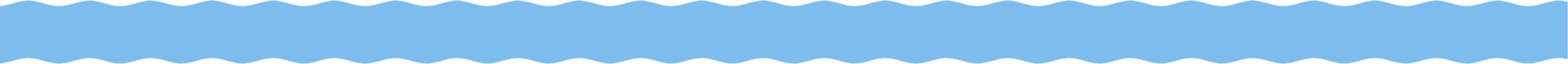 Tâm trạng xúc động, xao xuyến, kỉ niệm được đánh thức
[Speaker Notes: Giáo án của Hạnh Nguyễn: https://www.facebook.com/HankNguyenn]
PHIẾU HỌC TẬP
Quá khứ đẹp đẽ, vẹn nguyên, thuỷ chung, không phai mờ.
Bao dung, độ lượng nhưng vô cùng nghiêm khắc.
Nhớ lại quá khứ, Tự vấn lương tâm, Ân hận xót xa, tự trách mình; Tự hoàn thiện mình.
- Thiên nhiên hồn nhiên, tươi mát, là người bạn thân thiết trong cuộc đời con người.
 - Là biểu tượng của quá khứ nghĩa tình, là vẻ đẹp bình dị, vĩnh hằng của cuộc sống.
[Speaker Notes: Giáo án của Hạnh Nguyễn: https://www.facebook.com/HankNguyenn]
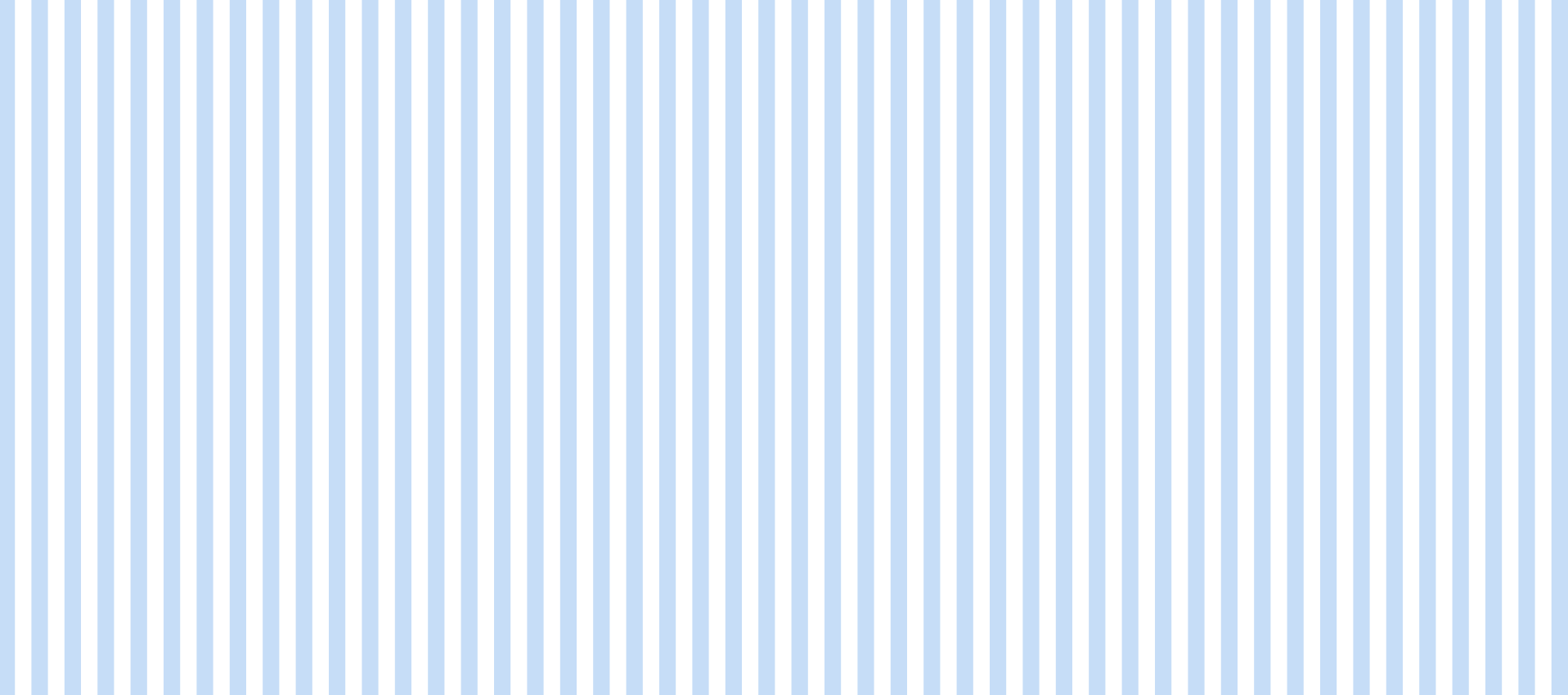 TRĂNG
NGƯỜI
Tự nhắc nhở mình, nhắc nhở mọi người về thái độ sống “uống nước nhớ nguồn”.
[Speaker Notes: Giáo án của Hạnh Nguyễn: https://www.facebook.com/HankNguyenn]
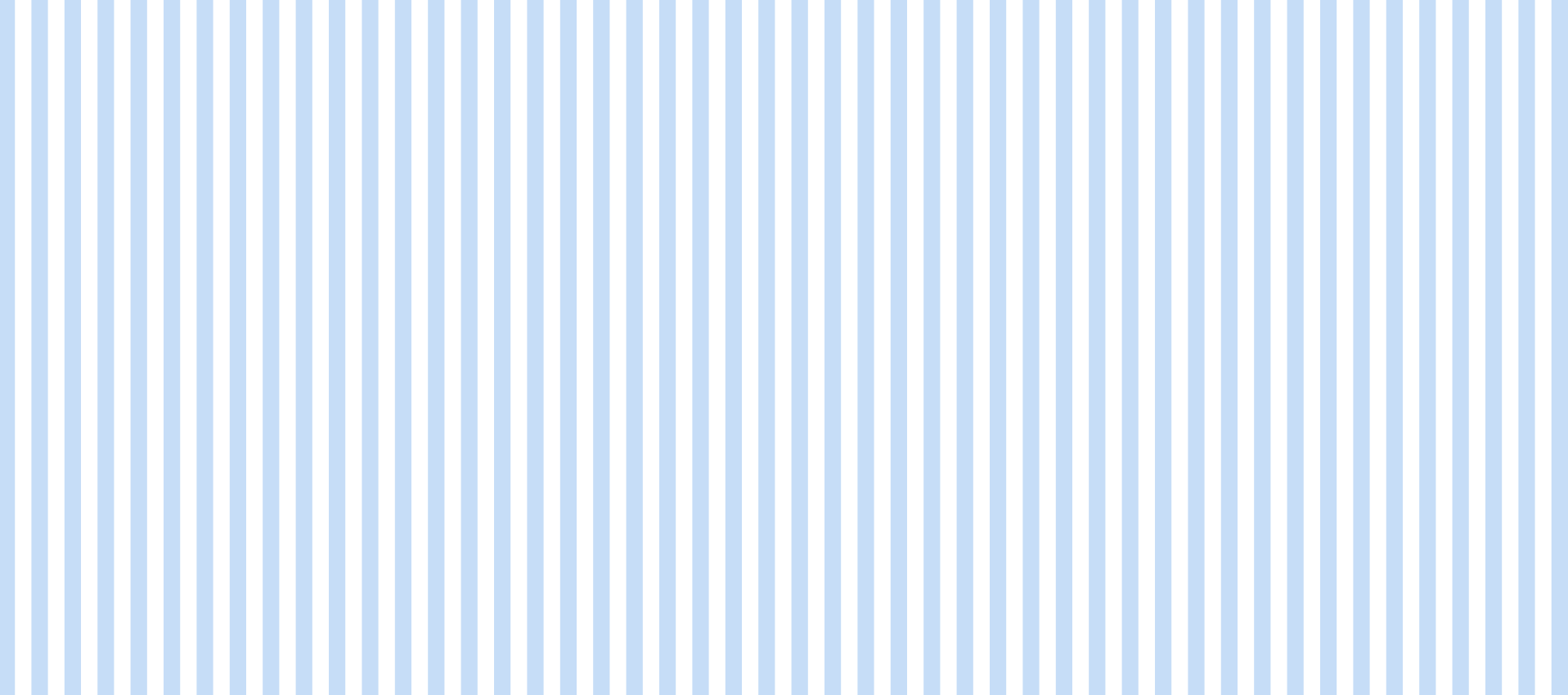 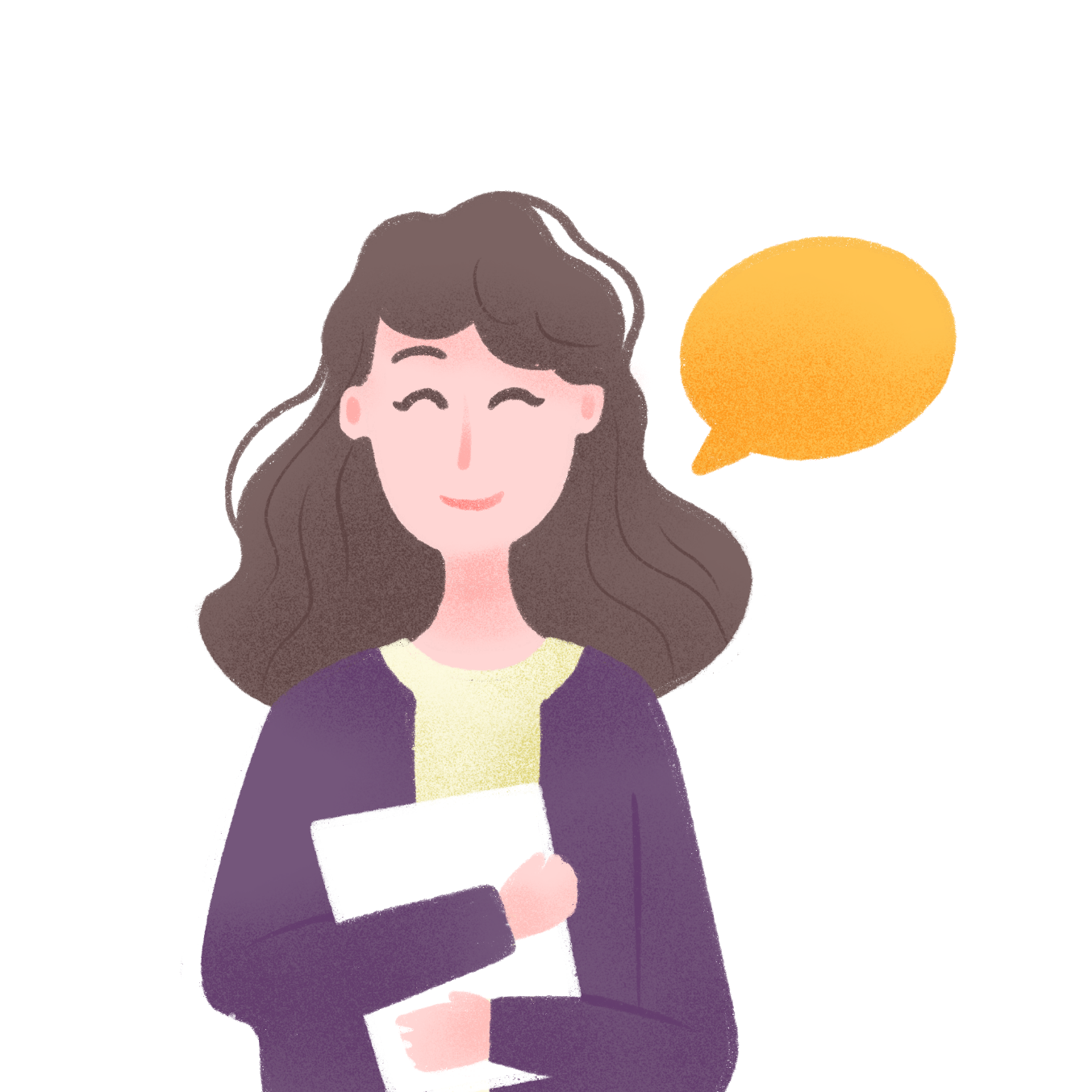 Có ý kiến cho rằng “Bài thơ chỉ hợp với thế hệ ông bà mình thôi, bây giờ ở thế kỉ 21 rồi, gần như cuộc sống nhiều người đã no đủ, chiến tranh cũng không còn thì bài thơ chả có mấy ý nghĩa nữa.” Em hãy nêu ý kiến của mình.
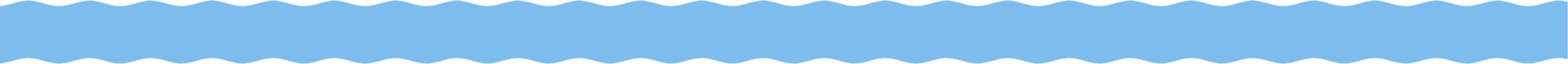 [Speaker Notes: Giáo án của Hạnh Nguyễn: https://www.facebook.com/HankNguyenn]
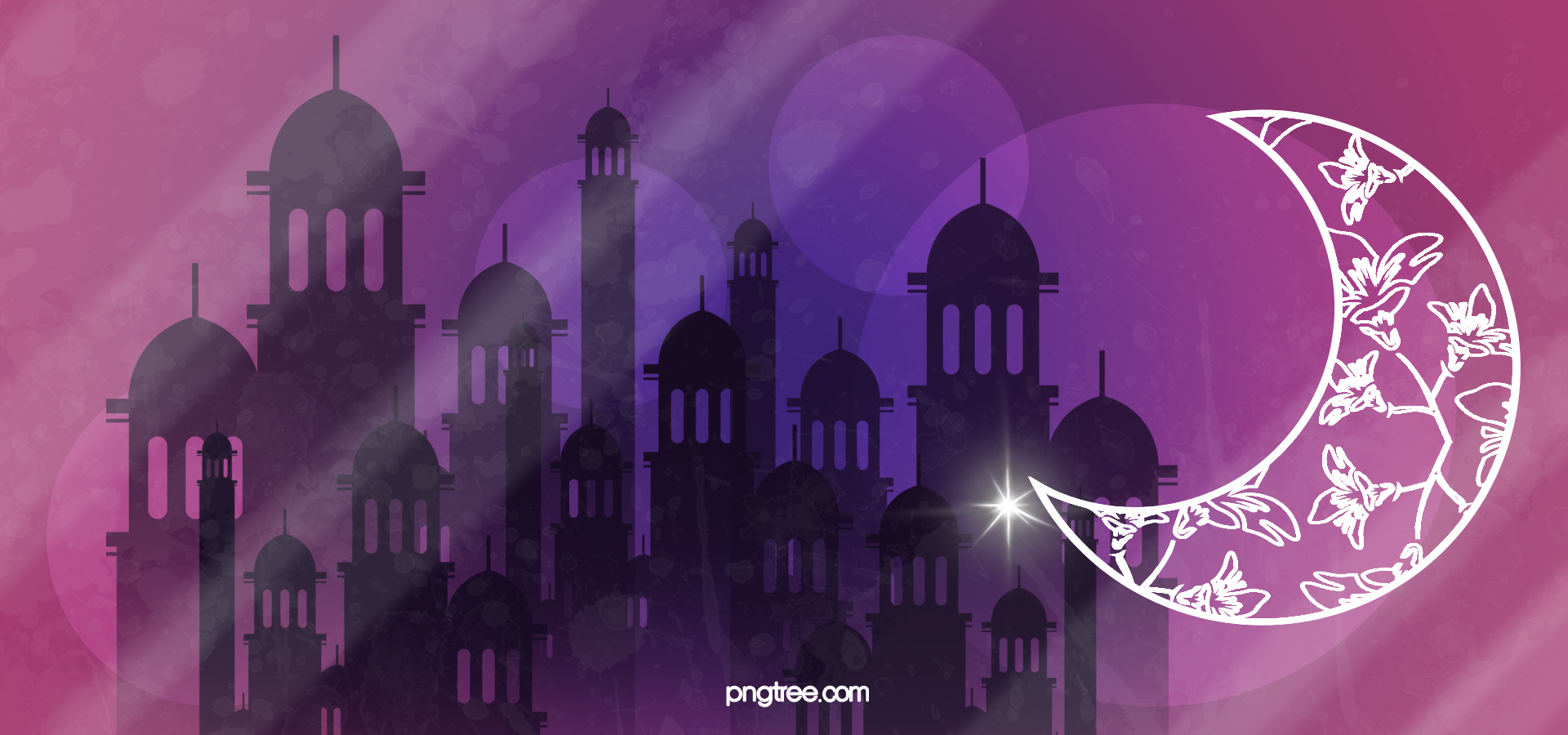 III、Tổng kết
Ai nhanh h¬n
HÃY CHỌN VÀ ĐIỀN TRONG CÁC TỪ SAU ĐÂY VÀO Ô TRỐNG SAO CHO ĐÚNG NHẤT?
Tâm tình, sâu lắng
Đằm thắm, ngọt ngào
Năm chữ
Ánh trăng
Chặt chẽ, theo mạch cảm xúc.
Điệp ngữ, nhân hoá, ẩn dụ, so sánh
Theo từng lời ru
[Speaker Notes: Giáo án của Hạnh Nguyễn: https://www.facebook.com/HankNguyenn]
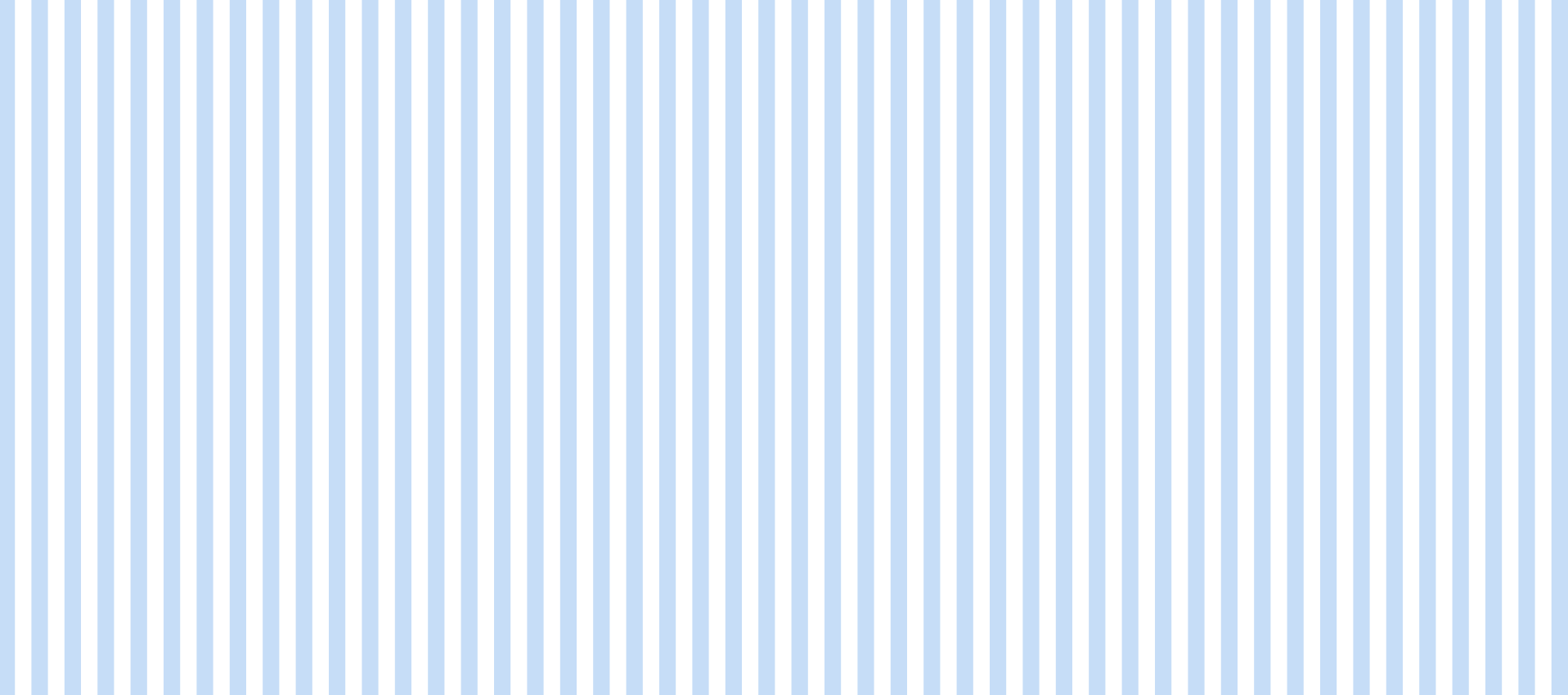 01
Thơ 5 chữ, giọng điệu tâm tình
Kết hợp hài hòa tự  sự & trữ tình
02
NGHỆ THUẬT
03
Sử dụng nhiều BPTT đặc sắc
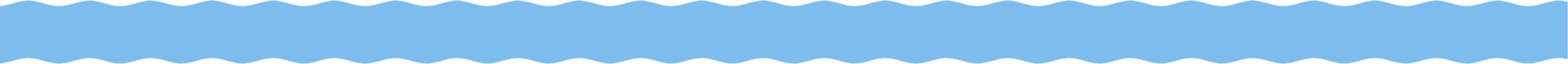 04
Sáng tạo hình ảnh vầng trăng
[Speaker Notes: Giáo án của Hạnh Nguyễn: https://www.facebook.com/HankNguyenn]
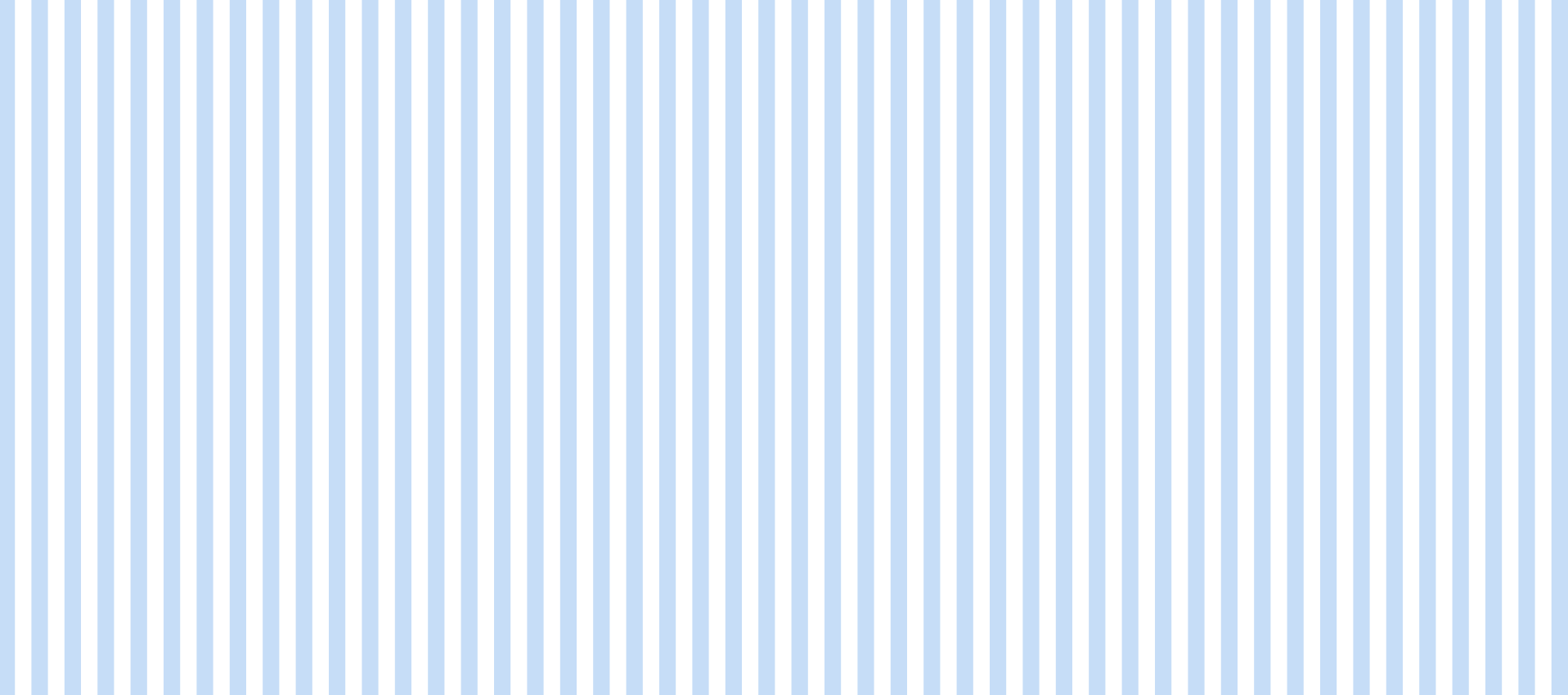 Kể về năm tháng gian lao tươi đẽ đã qua của cuộc đời người lính, nhắc nhở ta về thái độ sống “Uống nước nhớ  nguồn”.
NỘI DUNG
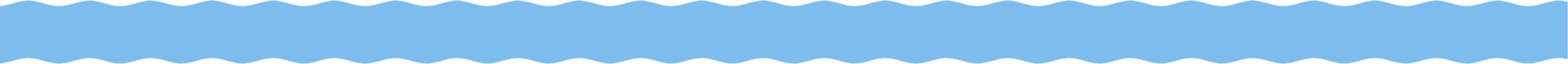 [Speaker Notes: Giáo án của Hạnh Nguyễn: https://www.facebook.com/HankNguyenn]
Phát huy truyền thống uống nước nhớ nguồn
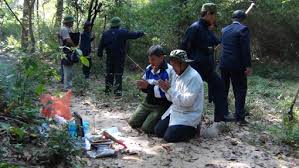 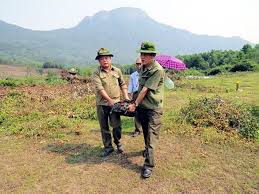 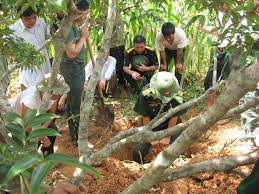 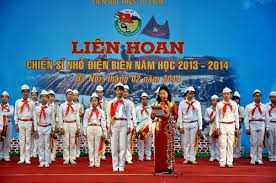 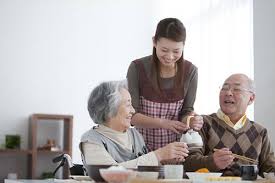 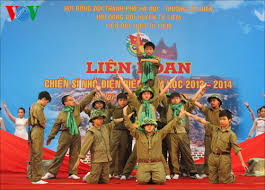 [Speaker Notes: Giáo án của Hạnh Nguyễn: https://www.facebook.com/HankNguyenn]
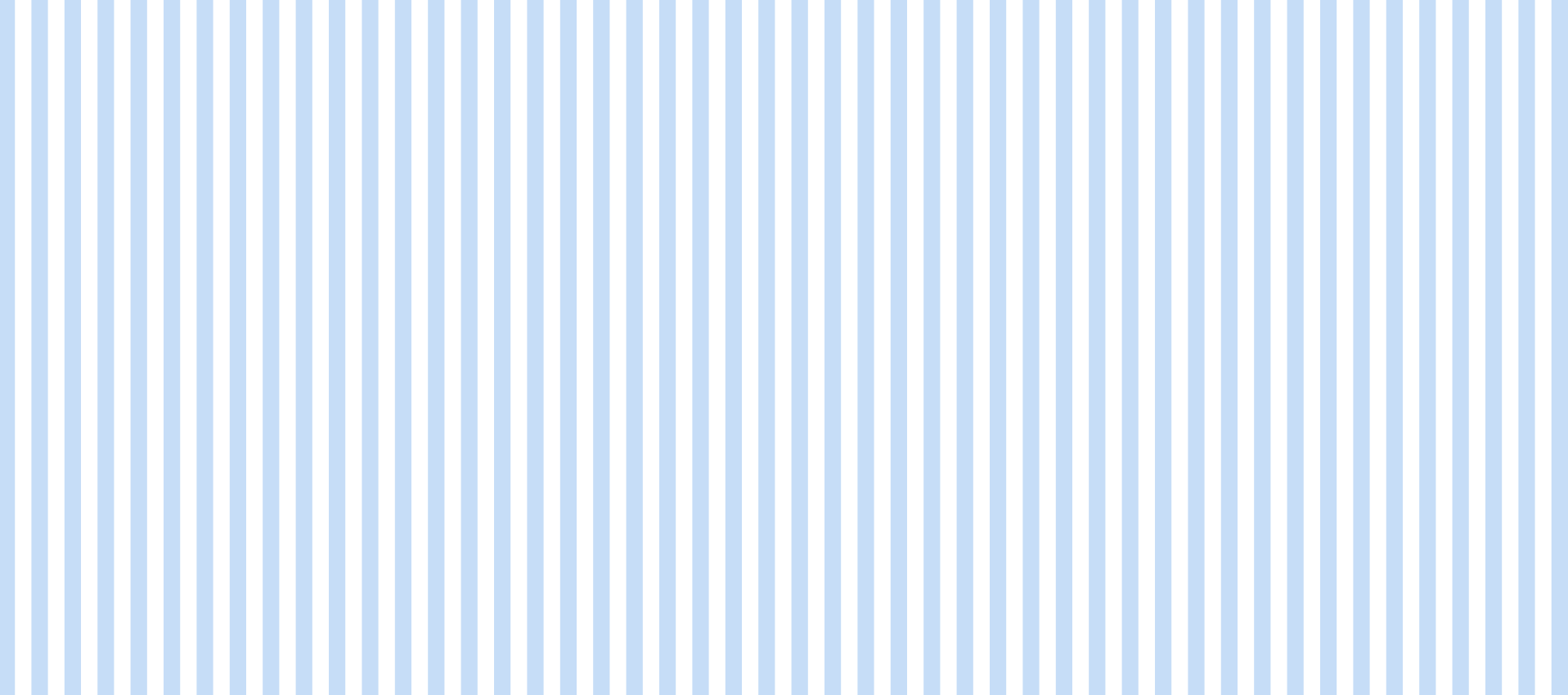 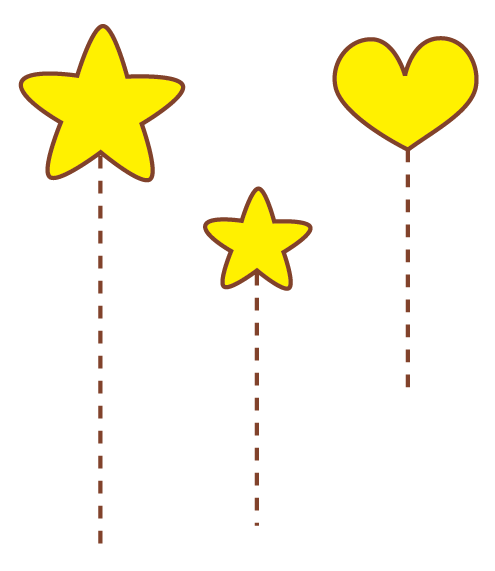 Chia sẻ một vài kỉ niệm đẹp của em gắn với hình ảnh trăng
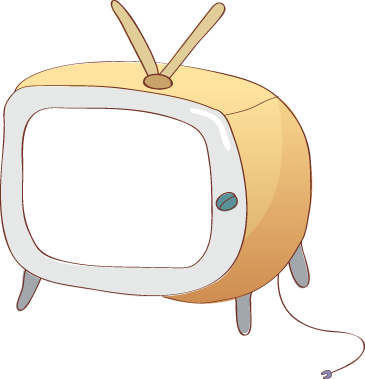 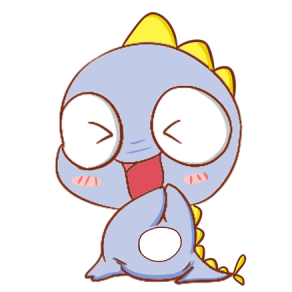 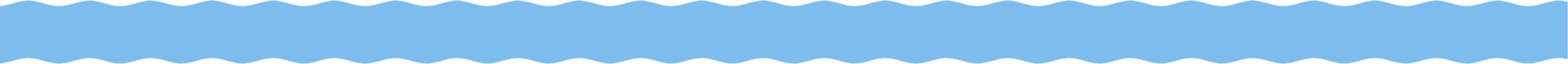 [Speaker Notes: Giáo án của Hạnh Nguyễn: https://www.facebook.com/HankNguyenn]
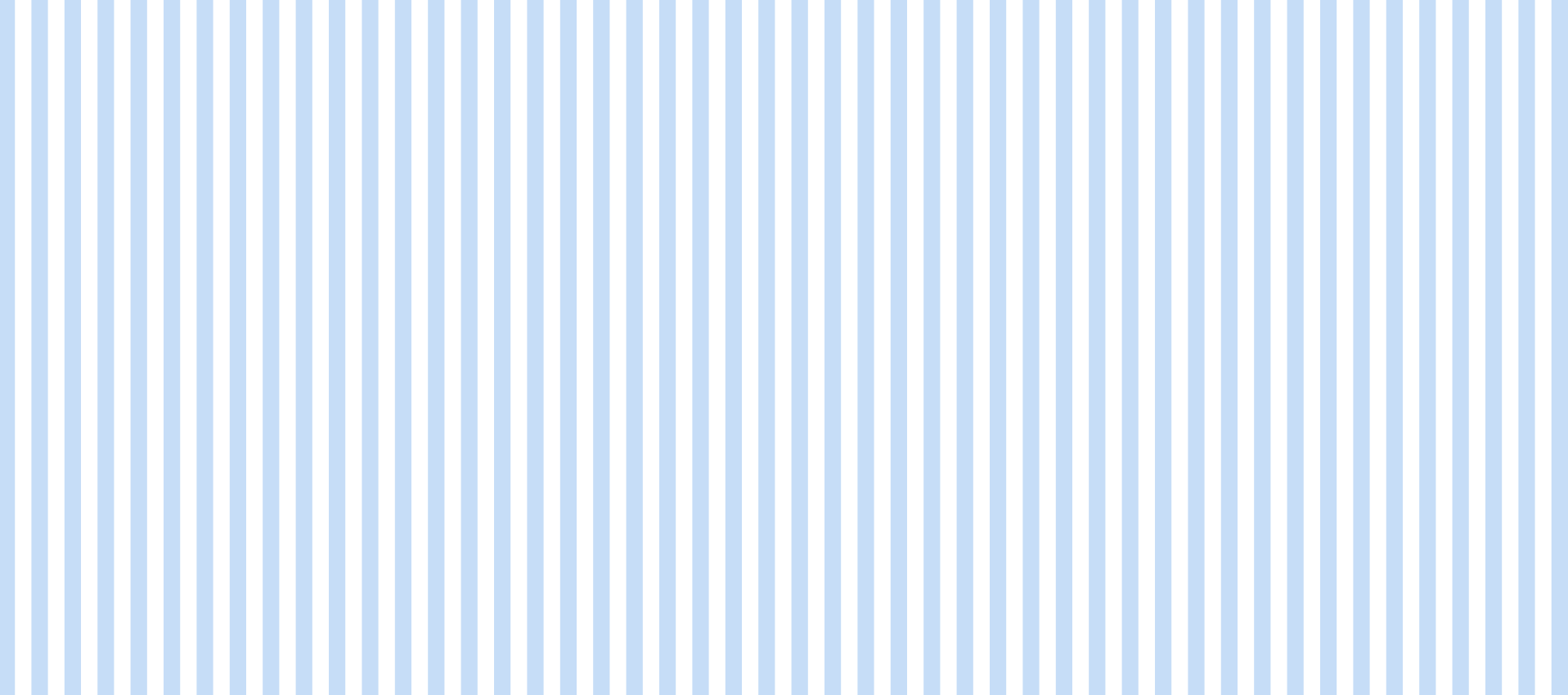 Thảo luận nhóm (5’)
Nhóm 3 + 4: Bài thơ có nhan đề là “Ánh trăng” trong khi đó xuyên suốt các khổ thơ tác giả đều dùng từ “vầng trăng”, em hãy lí giải ?
Nhóm 1 + 2: So sánh ý nghĩa hình ảnh vầng trăng trong hai bài thơ Đồng chí và Ánh trăng.
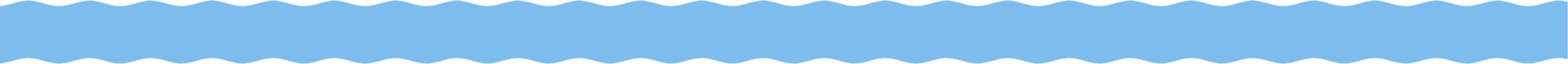 [Speaker Notes: Giáo án của Hạnh Nguyễn: https://www.facebook.com/HankNguyenn]
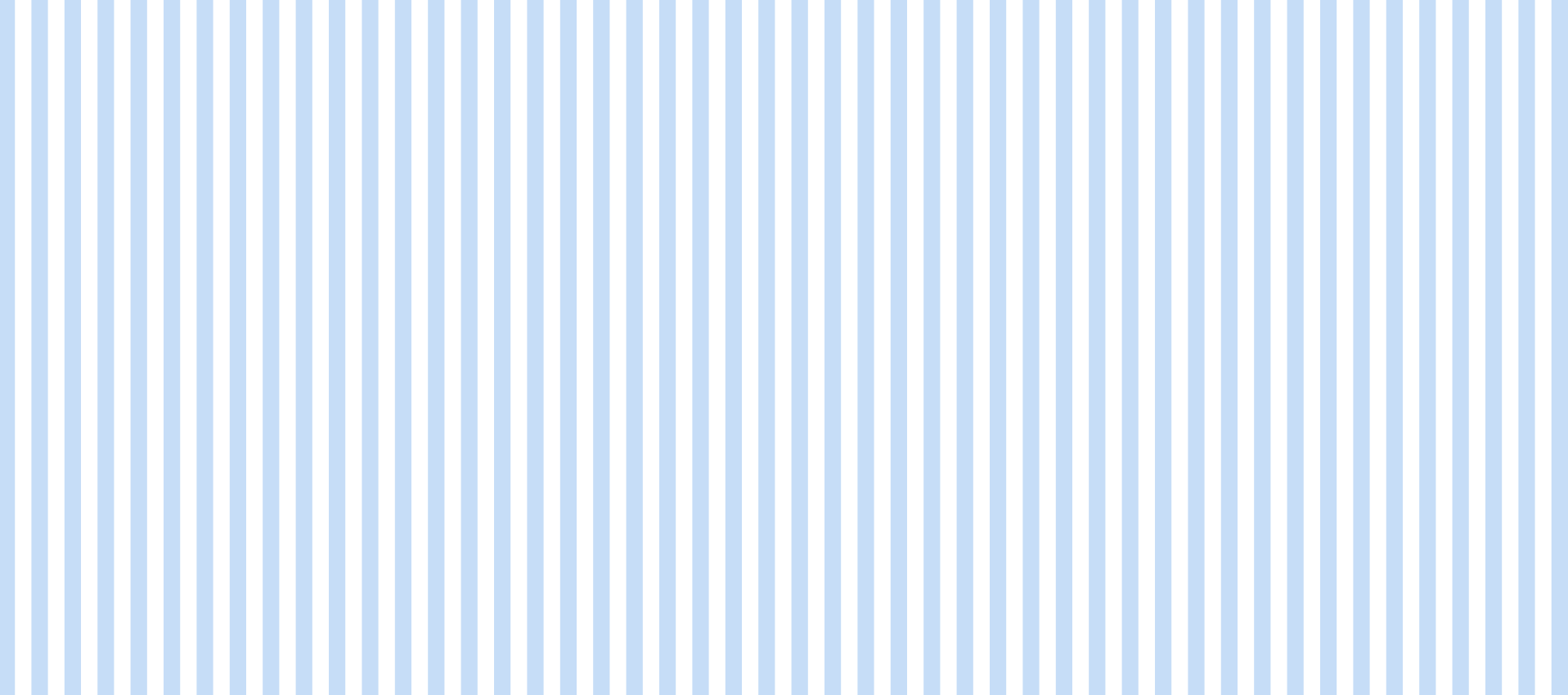 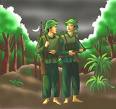 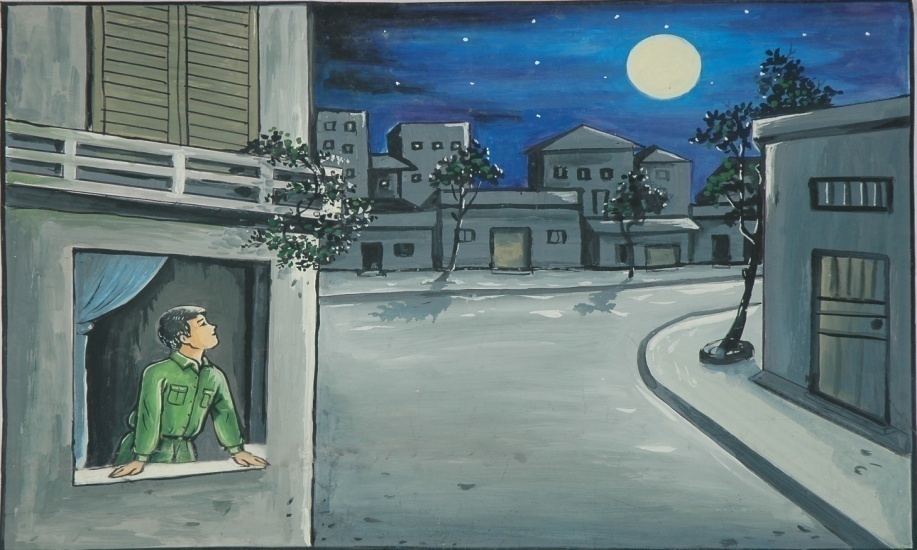 ÁNH TRĂNG
ĐỒNG CHÍ
Đều lấy vẻ đẹp trong thiên nhiên là ánh trăng để xây dựng hình ảnh thơ.
- Trăng là biểu tượng cho vẻ đẹp, sức mạnh tình đồng chí trong kháng chiến chống Pháp.
- Trăng khơi nguồn cho việc bày tỏ thái độ, tình cảm của con người với hiện tại và quá khứ.
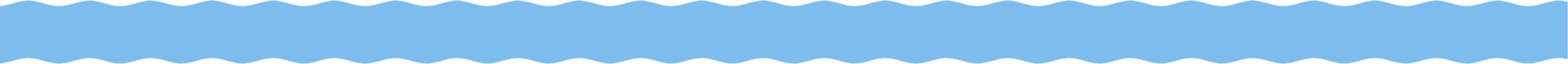 - Là hình ảnh xuyên suốt thể hiện chủ đề bài thơ.
- Là hình tượng thơ đậm chất lãng mạn.
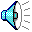 [Speaker Notes: Giáo án của Hạnh Nguyễn: https://www.facebook.com/HankNguyenn]
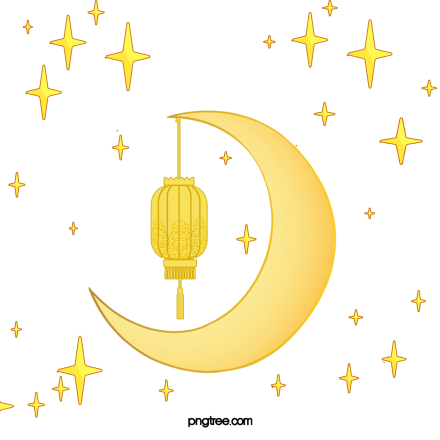 ÁNH TRĂNG – NGUYỄN DUY
Hồi nhỏ sống với đồng với sông rồi với bểhồi chiến tranh ở rừngvầng trăng thành tri kỉTrần trụi với thiên nhiênhồn nhiên như cây cỏngỡ không bao giờ quên cái vầng trăng tình nghĩa
Từ hồi về thành phố 
quen ánh điện, cửa gương
vầng trăng đi qua ngõ
như người dung qua đường

Thình lình đèn điện tắt
phòng buyn-đinh tối om
vội bật tung cửa sổ
đột ngột vầng trăng tròn
Ngửa mặt lên nhìn mặt
có cái gì rưng rưng
như là đồng là bể
như là sông là rừng

Trăng cứ tròn vành vạnh
kể chi người vô tình
ánh trăng im phăng phắc
đủ cho ta giật mình.
[Speaker Notes: Giáo án của Hạnh Nguyễn: https://www.facebook.com/HankNguyenn]
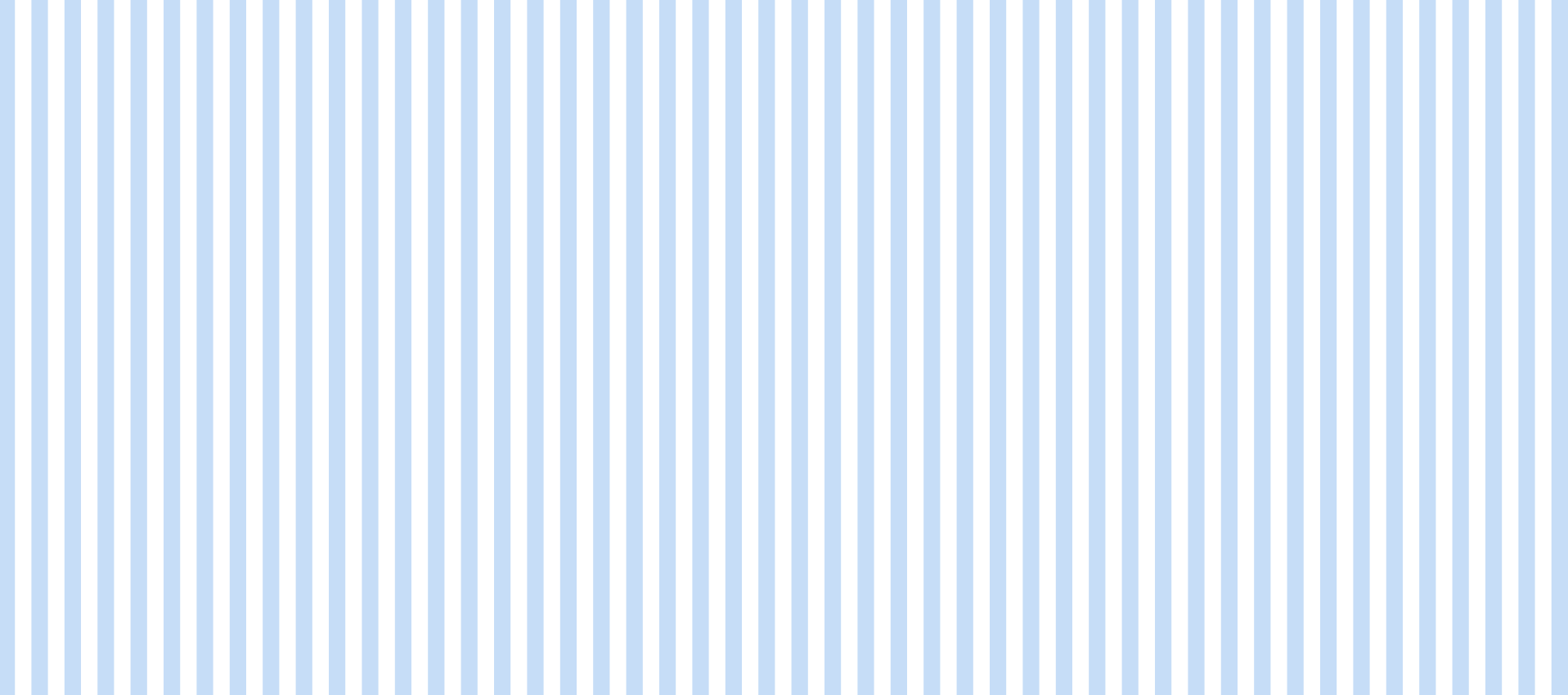 Ánh trăng là ánh sáng triết lí về cuộc sống. Ánh sáng ấy có thể len lỏi vào những nơi khuất tối trong tâm hồn con người để lay thức họ, giúp họ nhận ra những điều sai trái, hướng con người đến vớ những giá trị tốt đẹp
Vầng trăng là biểu tượng  của cuộc sống, của thiên nhiên, quá khứ nghĩa tình
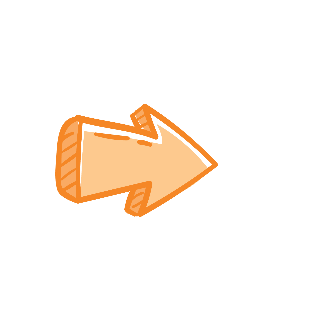 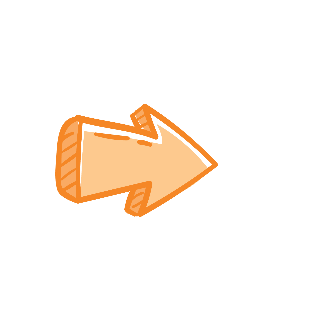 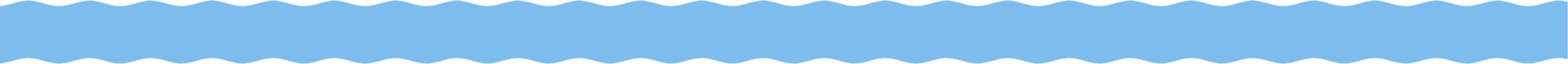 Thể hiện được tư tưởng chủ đề cũng như tính chất triết lí của bài thơ rõ nhất
Mang ý nghĩa biểu  tượng sâu sắc
[Speaker Notes: Giáo án của Hạnh Nguyễn: https://www.facebook.com/HankNguyenn]
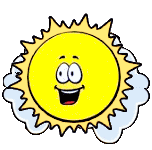 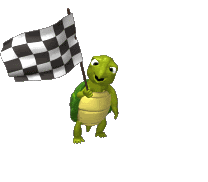 CHÚC MỪNG ĐỘI BẠN THỎ
CONGRATULATIONS RABBIT TEAM
CHÚC MỪNG ĐỘI BẠN CỌP
CONGRATULATIONS TIGER TEAM
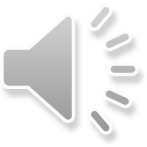 5
5
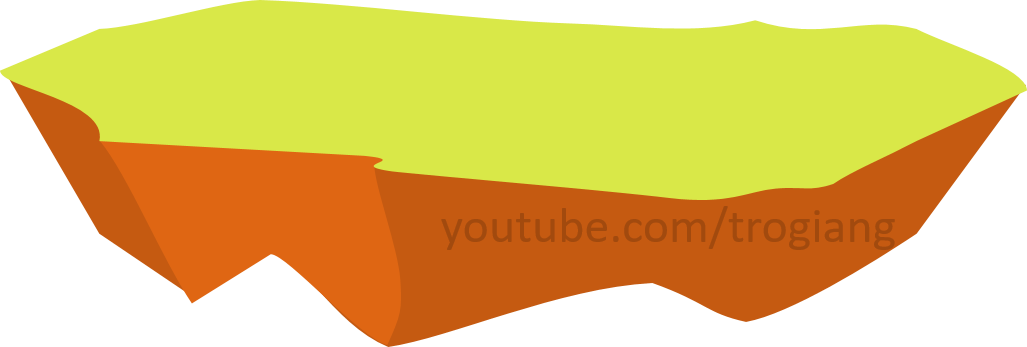 4
4
3
3
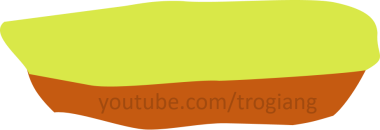 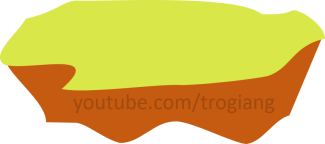 AI LÊN CAO HƠN
2
2
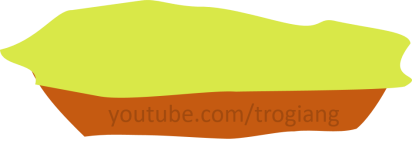 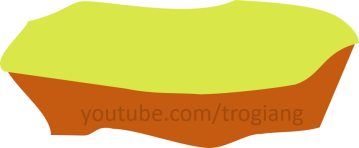 1
1
overtop
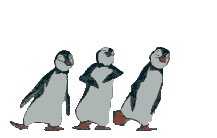 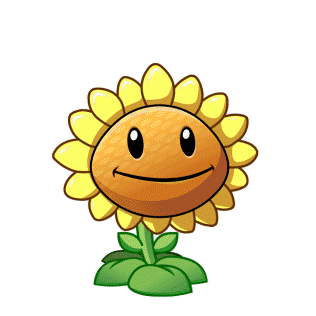 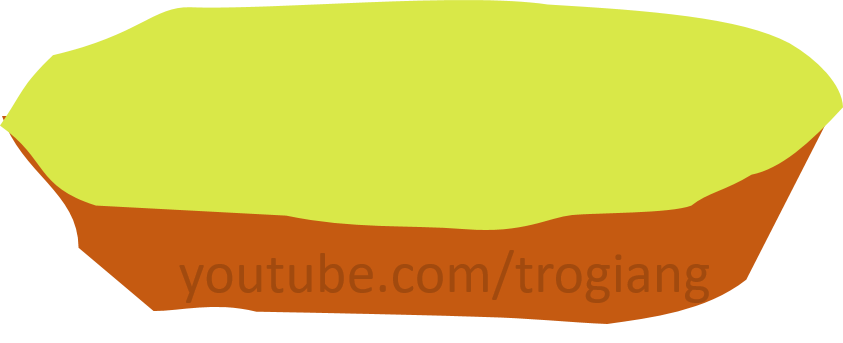 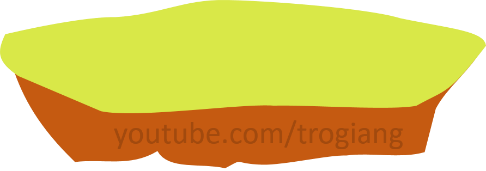 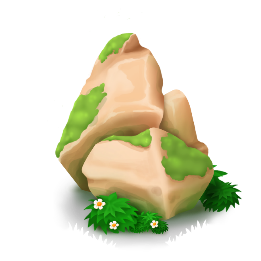 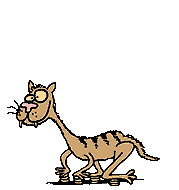 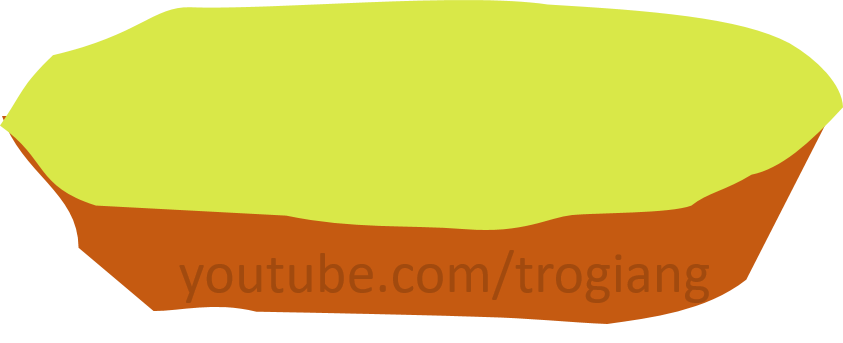 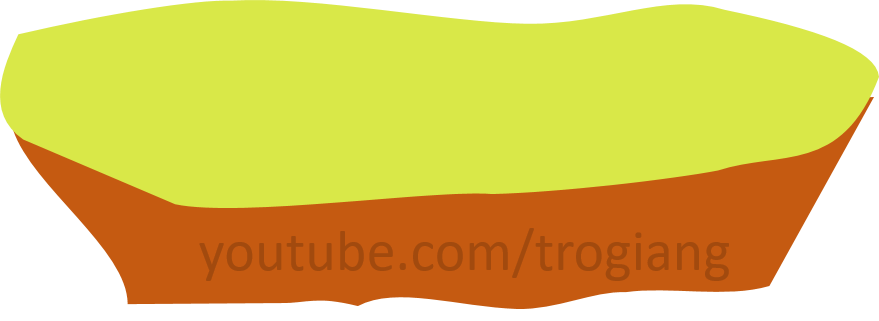 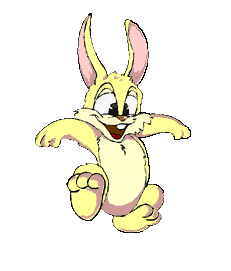 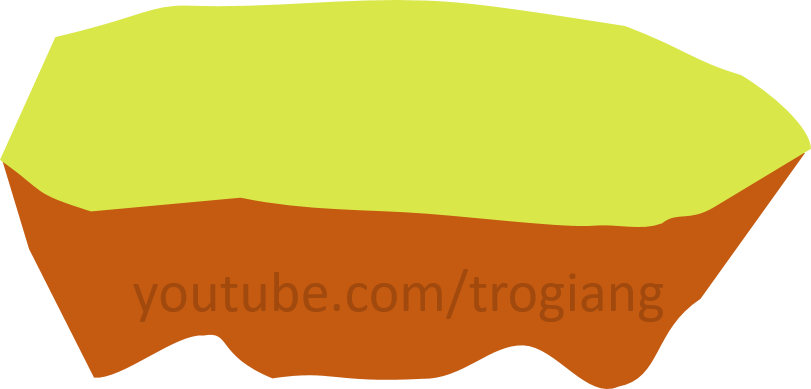 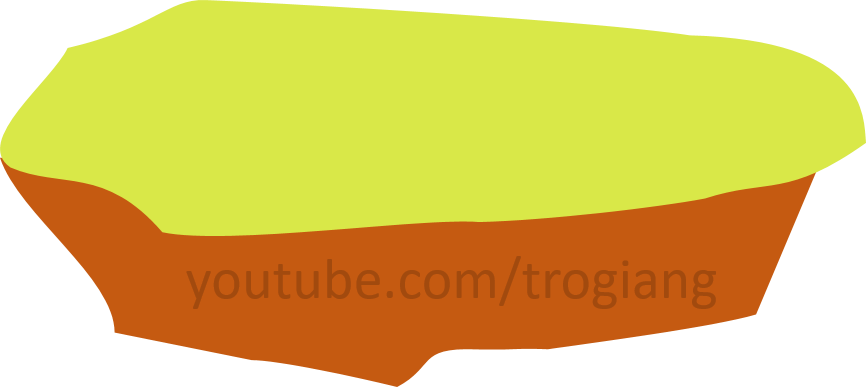 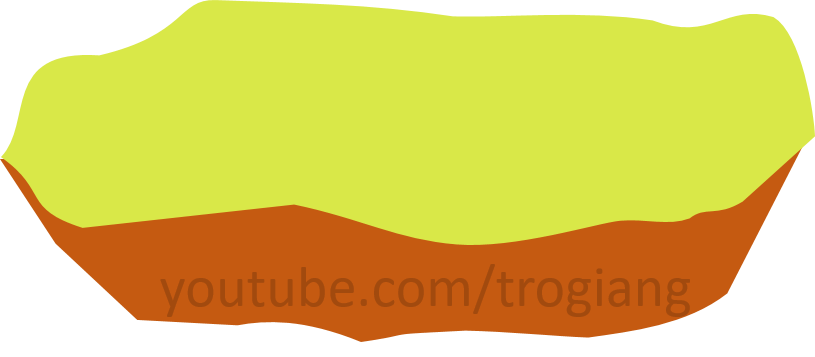 [Speaker Notes: Giáo án của Hạnh Nguyễn: https://www.facebook.com/HankNguyenn]
RABBIT TEAM
Tư tưởng của nhà thơ gửi gắm trong bài thơ này là gì?
Con người có thể vô tình, lãng quên tất cả, nhưng thiên nhiên, quá khứ nghĩa tình thì luôn tròn đầy bất diệt.
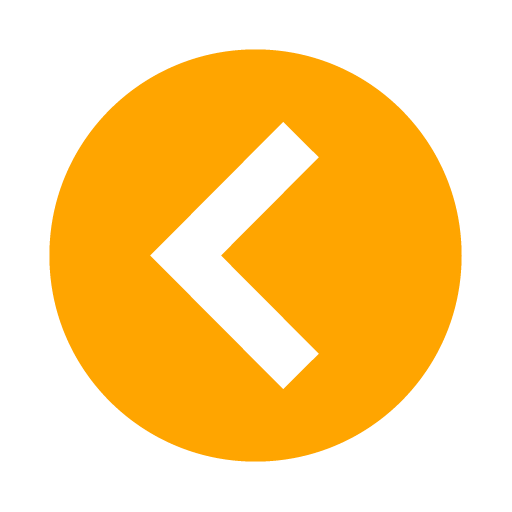 [Speaker Notes: Giáo án của Hạnh Nguyễn: https://www.facebook.com/HankNguyenn]
RABBIT TEAM
Từ “ngỡ” trong câu “ngỡ không bao giờ quên” đồng nghĩa với từ nào?
Nghĩ
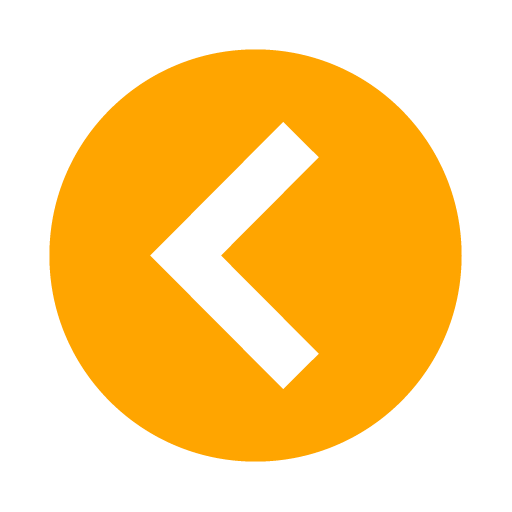 [Speaker Notes: Giáo án của Hạnh Nguyễn: https://www.facebook.com/HankNguyenn]
RABBIT TEAM
Mối quan hệ giữa vầng trăng và con người trong quá khứ là gì?
Tình cảm thân thiết, gắn bó, nghĩa tình
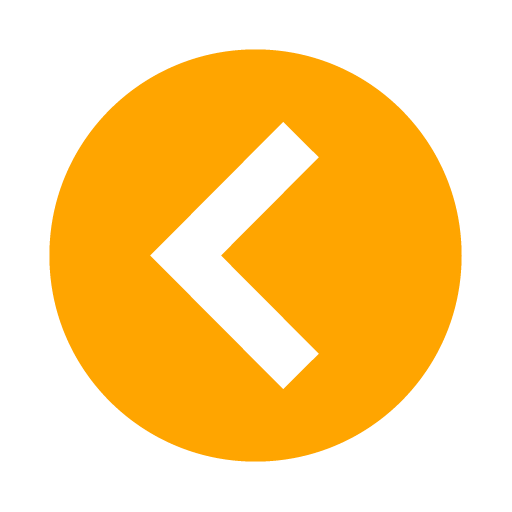 [Speaker Notes: Giáo án của Hạnh Nguyễn: https://www.facebook.com/HankNguyenn]
RABBIT TEAM
Ánh trăng là bài thơ được viết cùng thể loại với bài thơ nào sau đây: Cảnh khuya; Đập đá ở Côn Lôn; Lượm; Đêm nay Bác không ngủ?
Đêm nay Bác không ngủ
(Thể thơ: năm chữ)
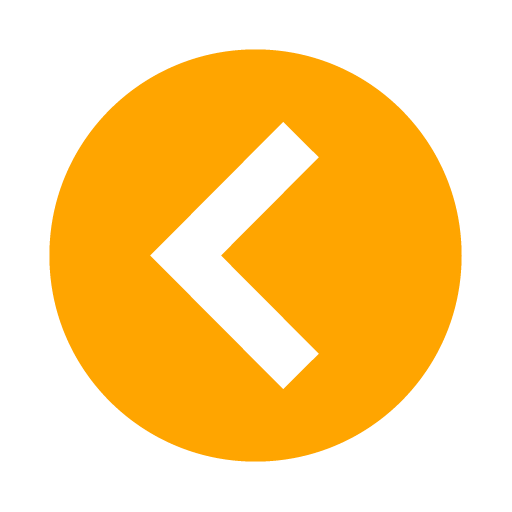 [Speaker Notes: Giáo án của Hạnh Nguyễn: https://www.facebook.com/HankNguyenn]
RABBIT TEAM
Các biện pháp nghệ thuật được sử dụng trong khổ thơ thứ nhất là gì?
Liệt kê, điệp ngữ, nhân hóa
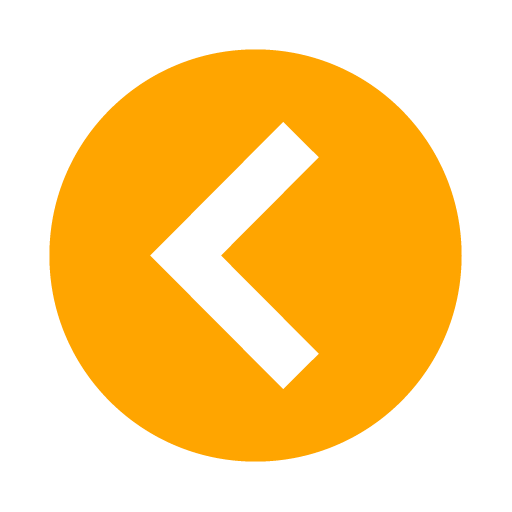 [Speaker Notes: Giáo án của Hạnh Nguyễn: https://www.facebook.com/HankNguyenn]
TIGER TEAM
Nêu ý nghĩa của từ “hồi” trong khổ thơ đầu tiên
Mở ra quãng thời gian dài trong quá khứ, đồng thời là dấu mốc thời gian từ ấu thơ cho tới lúc trưởng thành
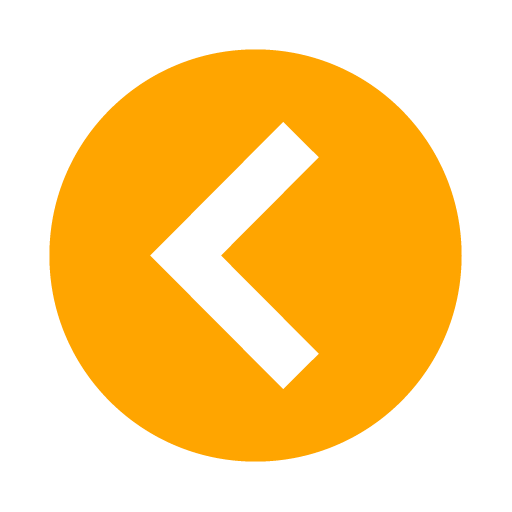 [Speaker Notes: Giáo án của Hạnh Nguyễn: https://www.facebook.com/HankNguyenn]
TIGER TEAM
Bài thơ được sáng tác trong hoàn cảnh nào?
1978 ở Hồ Chí Minh, sau 3 năm giải phóng miền Nam thống nhất đất nước
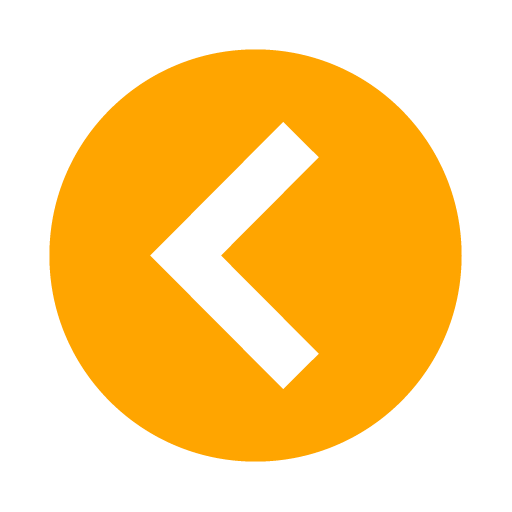 [Speaker Notes: Giáo án của Hạnh Nguyễn: https://www.facebook.com/HankNguyenn]
TIGER TEAM
Qua 2 khổ thơ đầu, em thấy vầng trăng ngoài nghĩa thực còn có ý tượng trưng nào?
Biểu tượng cho quá khứ nghĩa tình.
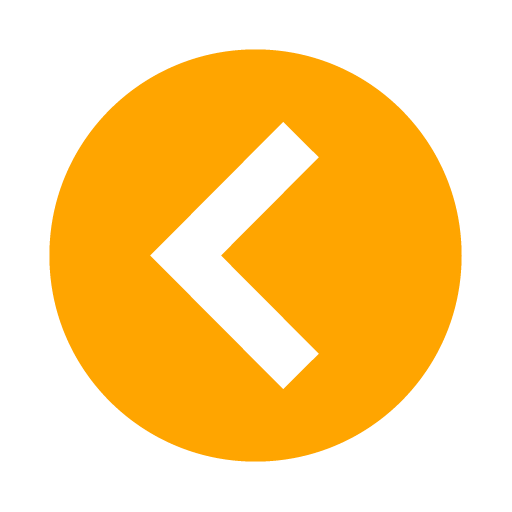 [Speaker Notes: Giáo án của Hạnh Nguyễn: https://www.facebook.com/HankNguyenn]
TIGER TEAM
Nội dung của khổ thơ thứ nhất là gì?
Hình ảnh vầng trăng gắn bó với người lính như người tri kỉ từ khi nhỏ, trong chiến đấu
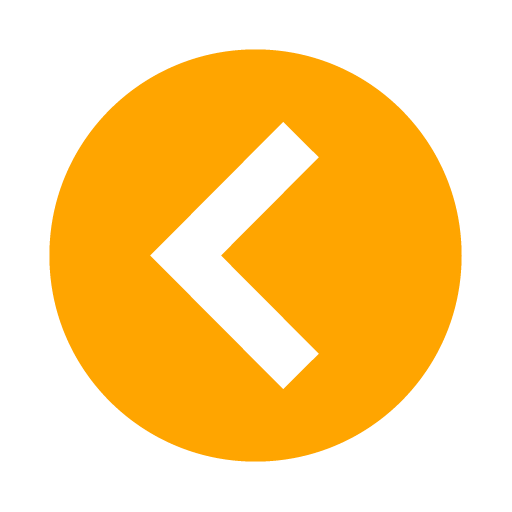 [Speaker Notes: Giáo án của Hạnh Nguyễn: https://www.facebook.com/HankNguyenn]
TIGER TEAM
Từ “tri kỉ” trong câu “vầng trăng thành tri kỉ” có nghĩa là gì?
Người bạn rất thân, hiểu rõ lòng mình
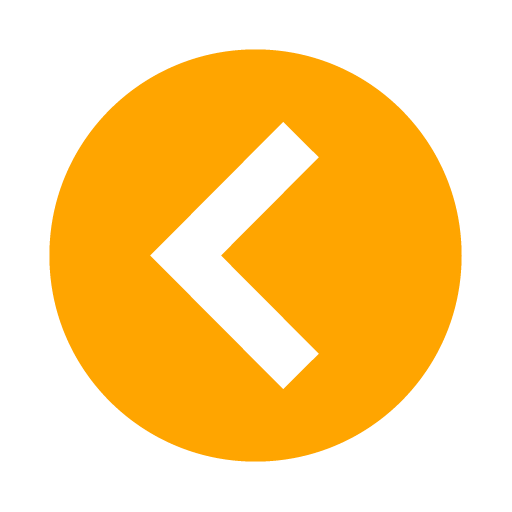 [Speaker Notes: Giáo án của Hạnh Nguyễn: https://www.facebook.com/HankNguyenn]
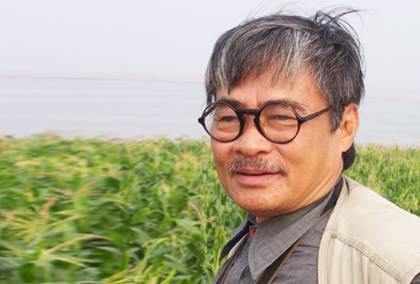 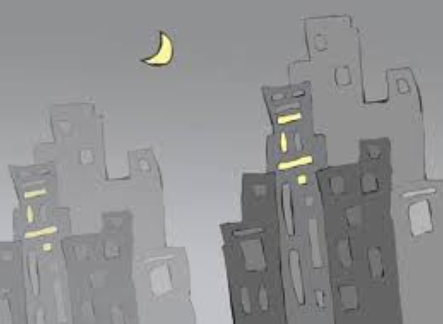 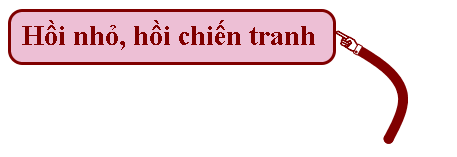 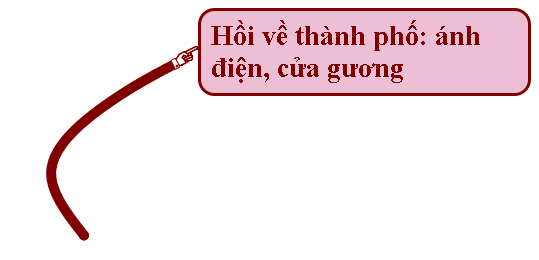 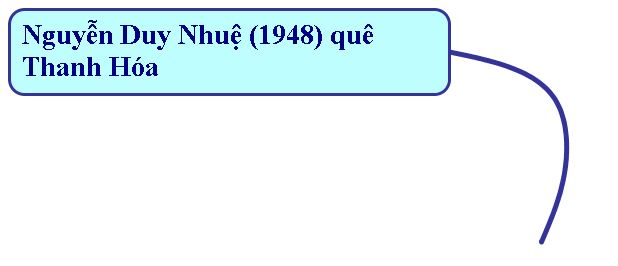 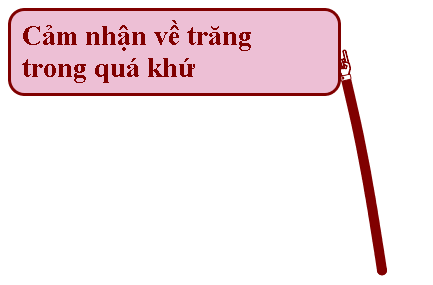 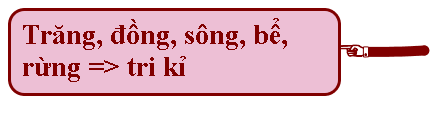 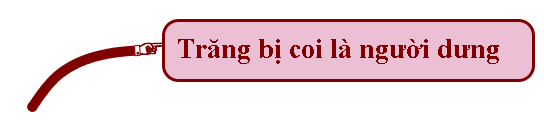 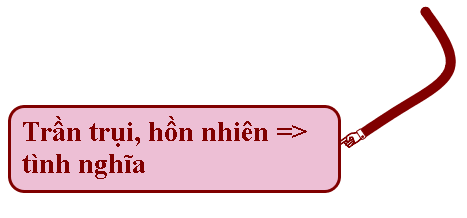 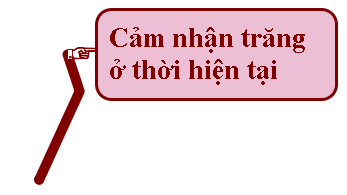 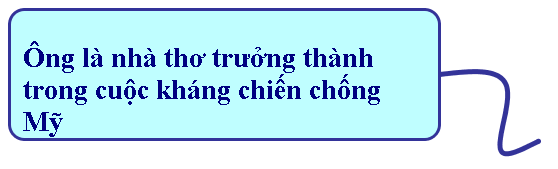 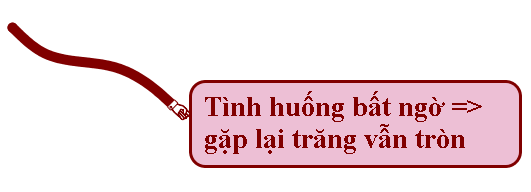 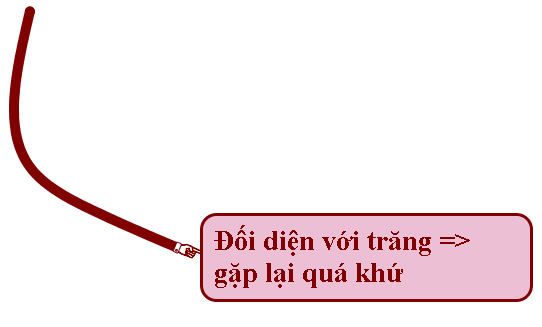 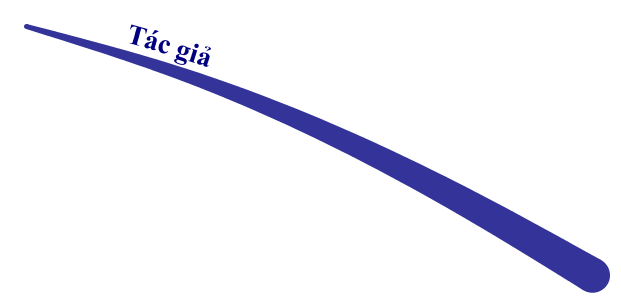 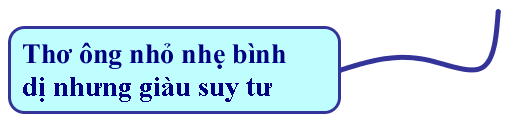 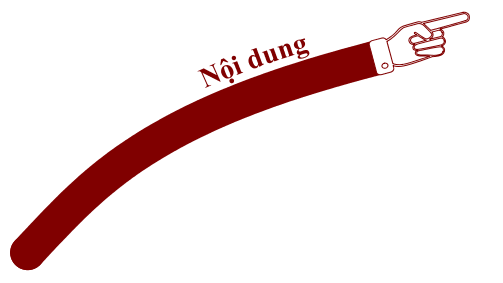 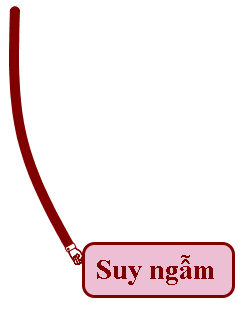 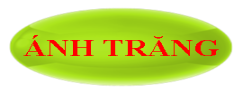 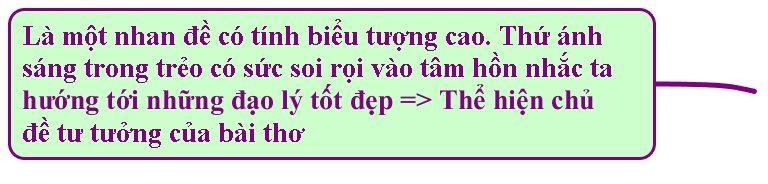 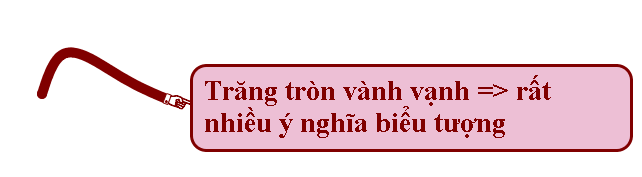 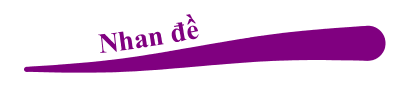 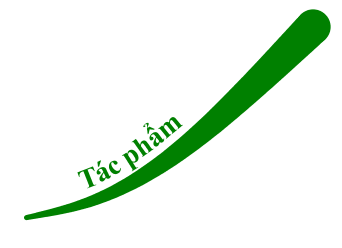 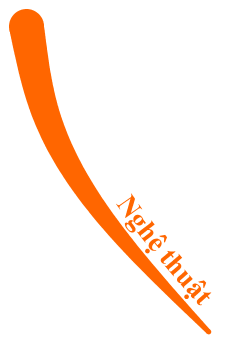 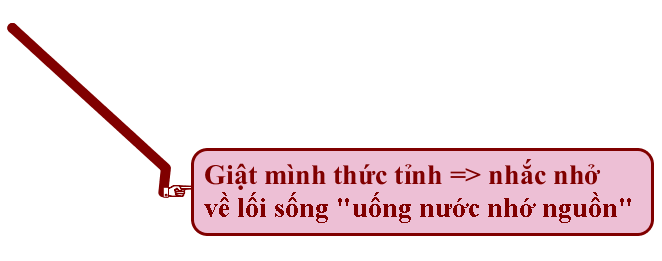 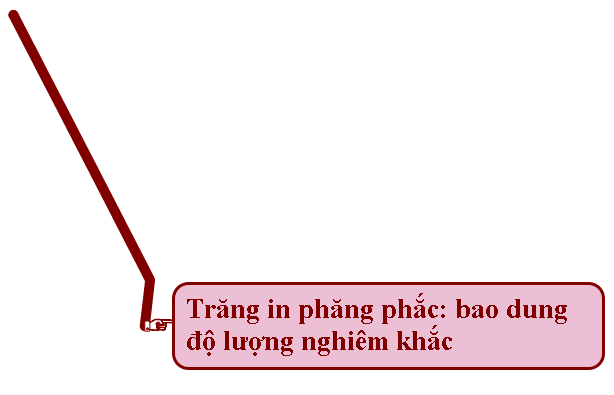 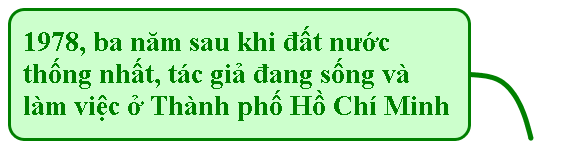 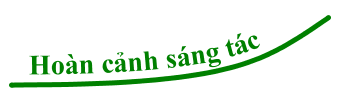 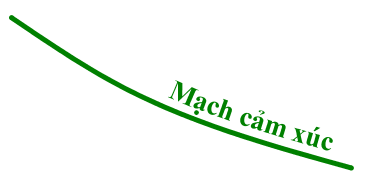 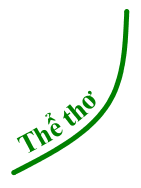 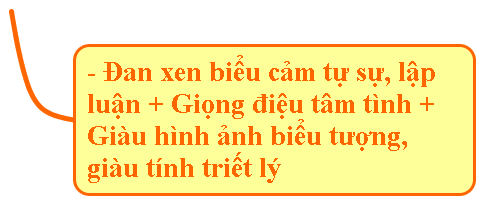 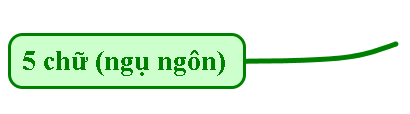 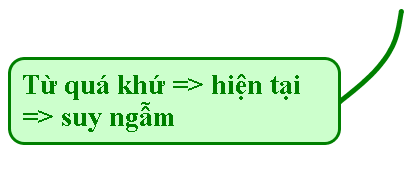 [Speaker Notes: Giáo án của Hạnh Nguyễn: https://www.facebook.com/HankNguyenn]
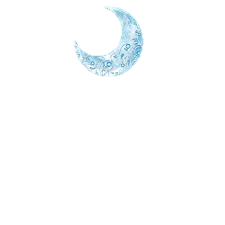 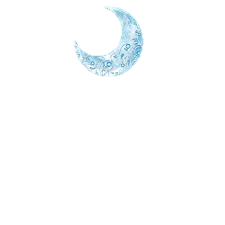 Quá khứ
Hiện tại
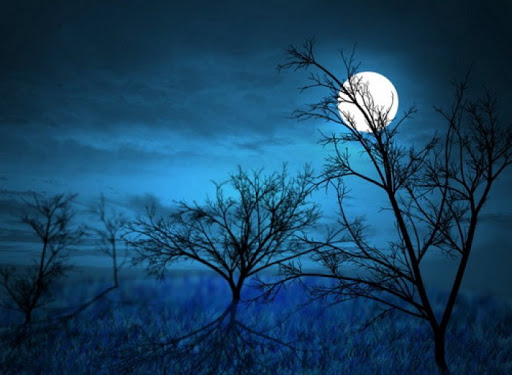 Tạo ra sự đối lập QK-HT: không gian, thời gian, đời sống.
Hoán dụ cuộc sống đầy đủ.
Nhân hóa, so sánh  sự thay đổi của con người.
Giọng điệu, nhịp thơ, chữ đầu dòng không viết hoa.
Nhắc nhở “ngọt bùi nhớ lúc đắng cay”.
Tình huống  chủ đề.
Đảo ngữ  tạo sự đối lập.
Động từ, “đột ngột”
Khổ quan trọng, cấu tứ toàn bài
Giọng thủ thỉ, liệt kê, điệp từ  thời gian dài, sống gần gũi thiên nhiên.
Hình ảnh “hồi chiến tranh”.
Nhân hóa “tri kỉ”.
So sánh, ẩn dụ khổ  trăng bình dị, cốt cách mộc mạc trong tâm hồn lính.
Nhân hóa “trăng tình nghĩa”.
Từ “ngỡ”.  báo trước sự thay đổi.
Con người sống giản dị, hòa hợp với thiên nhiên.
Nguyễn Duy – Thơ mộc mạc, giản dị, tự nhiên nhưng triết lí.
1978 tại tp Hồ Chí Minh.
Thơ 5 chữ.
Bố cục là câu chuyện kể theo trình tự thời gian.
Nội dung: Lời tâm sự về những năm tháng đi qua và nhắc nhở về đạo lí sống.
Nghệ thuật: Giọng điệu, yếu tố trữ tình, hình ảnh biểu tượng.
Từ “mặt” từ nhiều nghĩa: mặt trăng, mặt nhà thơ, quá khứ, bạc bẽo…
“rung rung” xúc động.
Cấu trúc song hành “như là…là”, so sánh, điệp từ, liệt kê kí ức ùa về.
Đối lập “trăng tròn” >< “người vô tình”
Hình ảnh “trăng cứ tròn vành vạnh” thủy chung.
Nhân hóa “im phăng phắc” bao dung, độ lượng.
“Giật mình” thức tỉnh, tự vãn…
Trân trọng, giữ gìn những vẻ đẹp truyền thống.
Suy ngẫm
Ánh
trăng
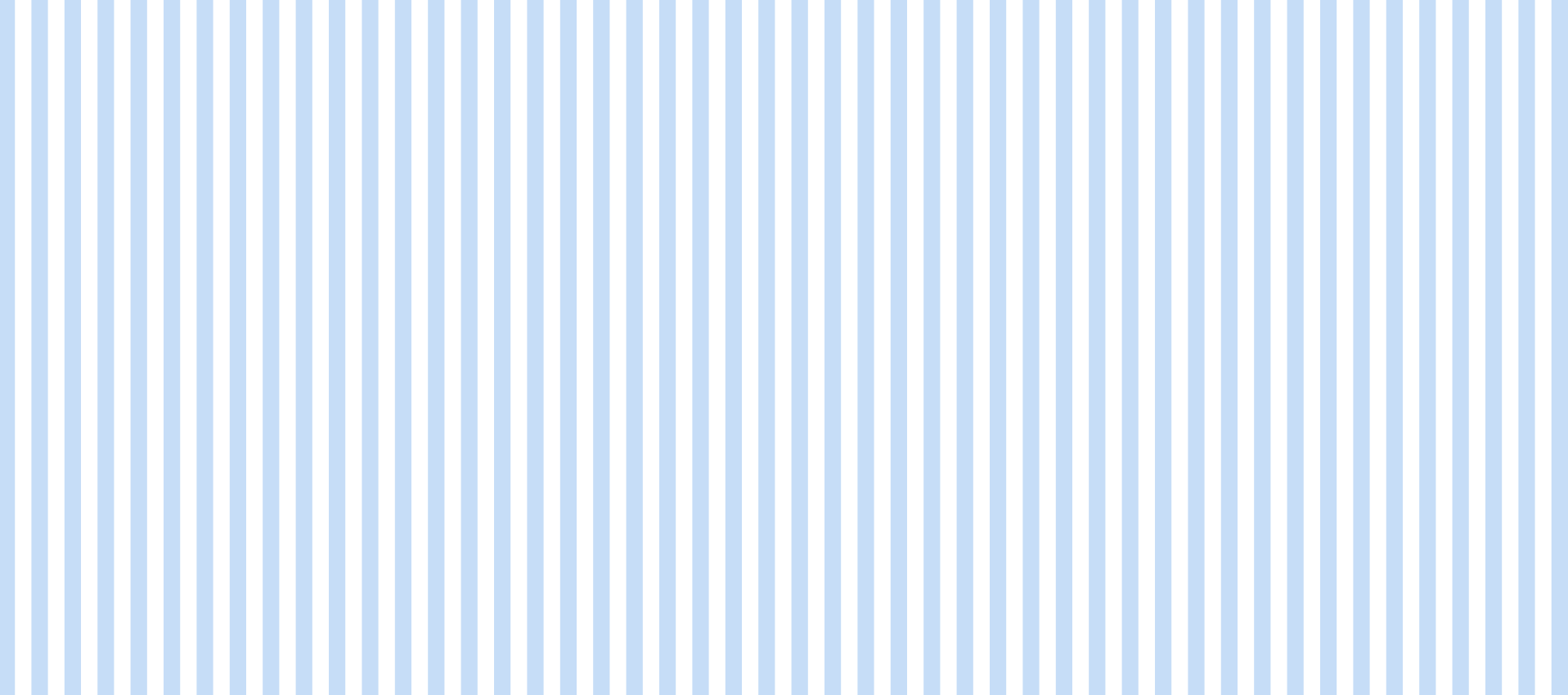 Vẽ sơ đồ tư duy khái quát lại nội dung và nghệ thuật của bài thơ
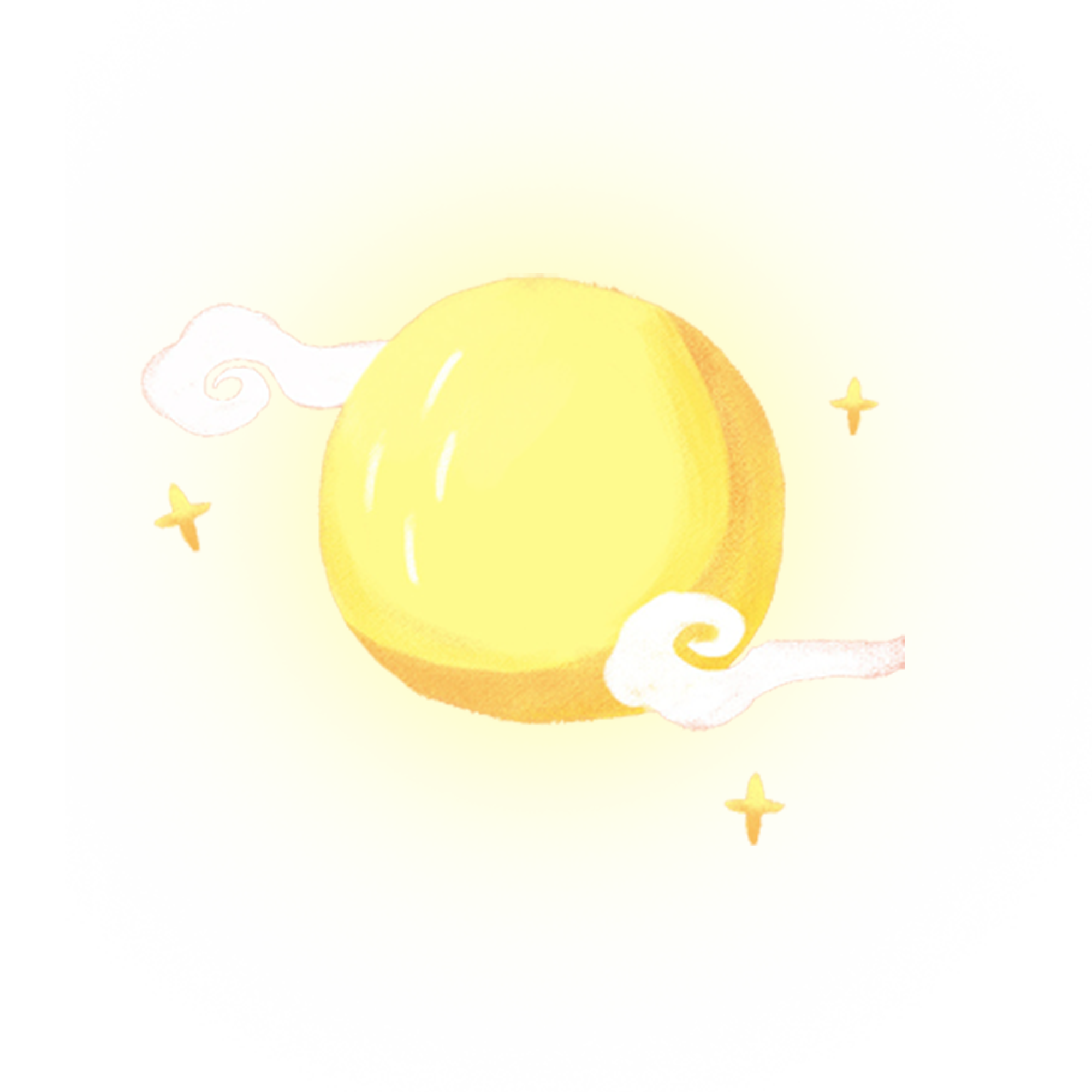 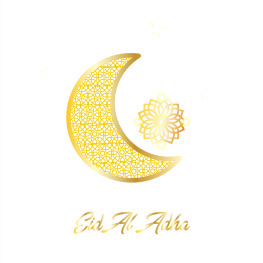 Sưu tầm các bài thơ, bài hát chủ đề “Uống nước nhớ nguồn” + Tìm đọc thêm các tác phẩm của Nguyễn Duy
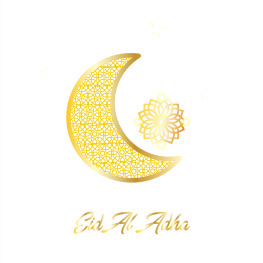 Hướng dẫn tự học
Tưởng tượng mình là nhân vật trữ tình trong “Ánh trăng”, diễn tả dòng cảm nghĩ trong bài thơ thành 1 bài tâm sự ngắn?
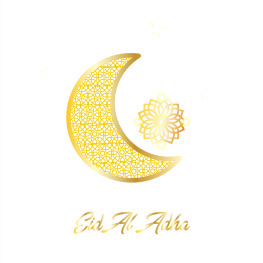 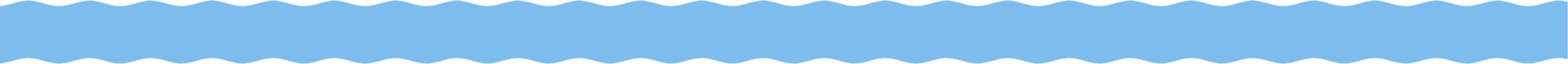 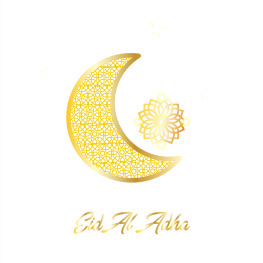 Soạn bài “…”
[Speaker Notes: Giáo án của Hạnh Nguyễn: https://www.facebook.com/HankNguyenn]
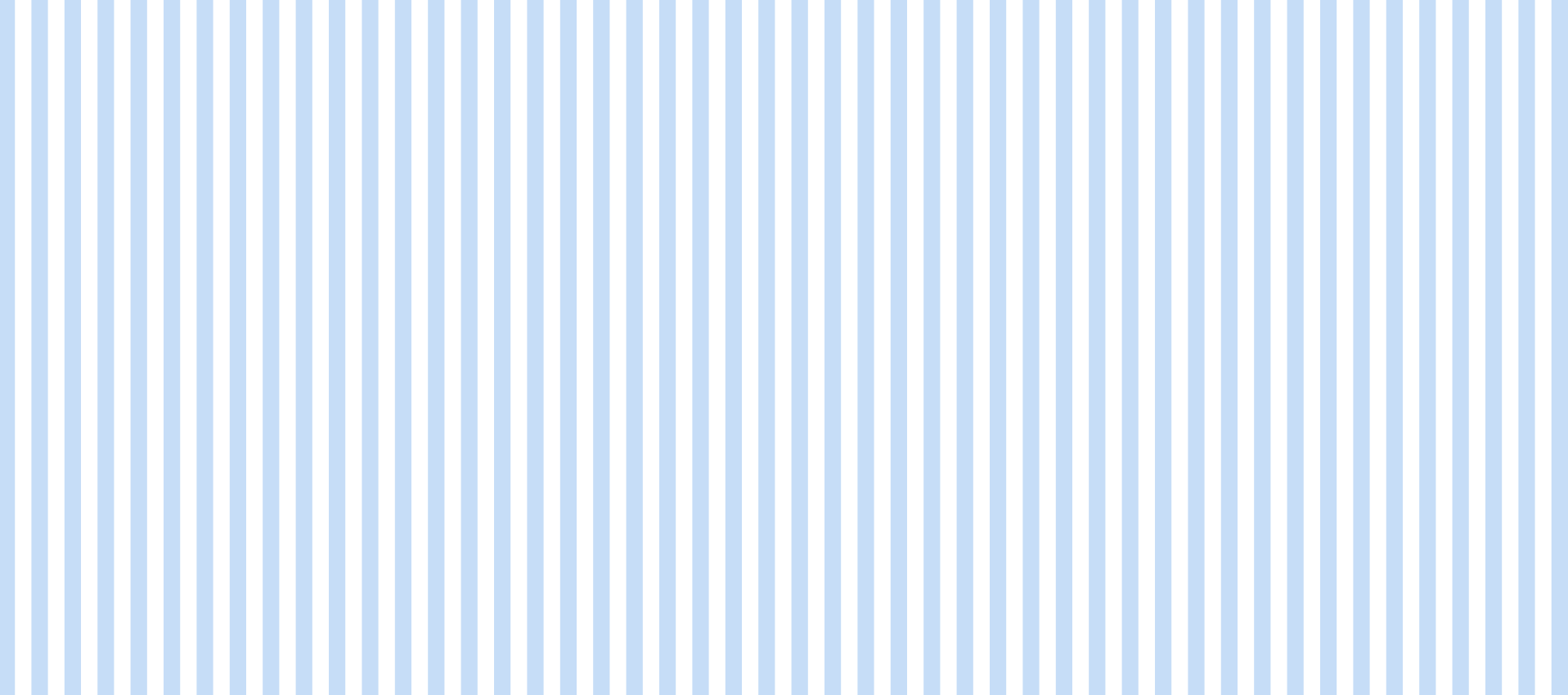 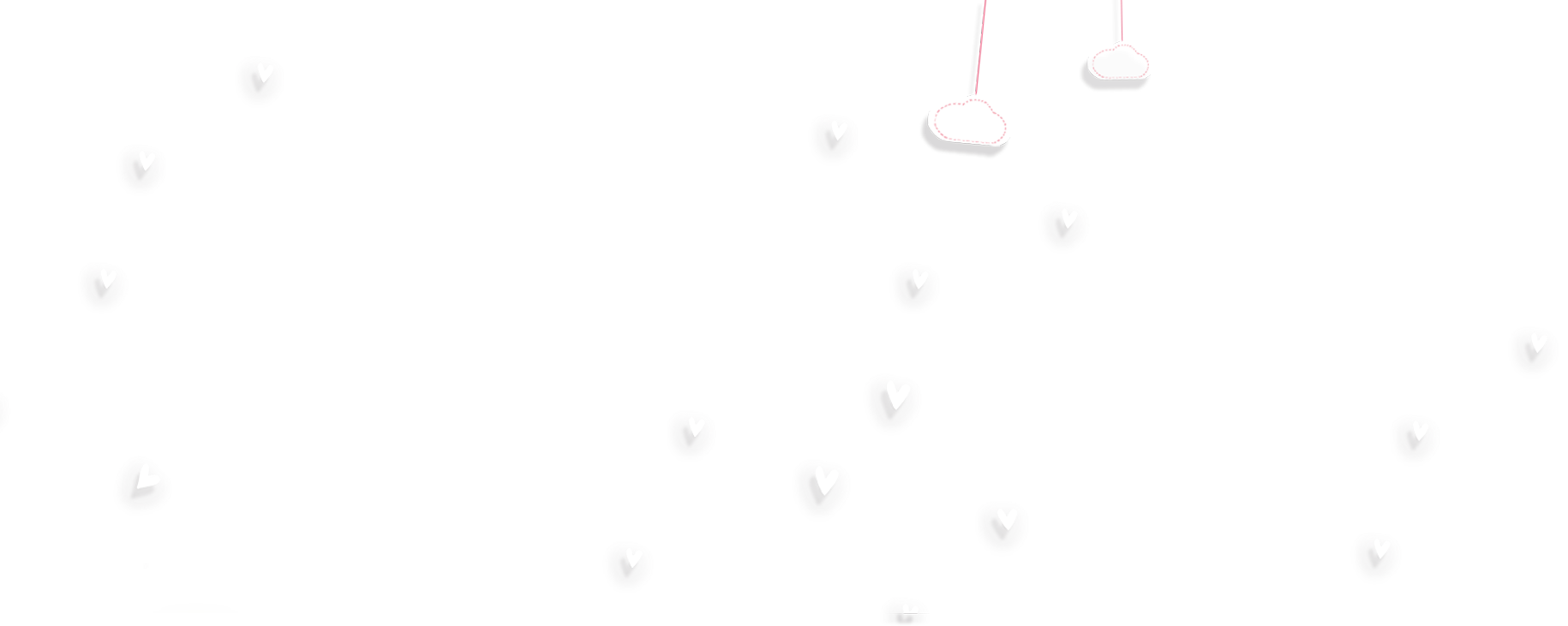 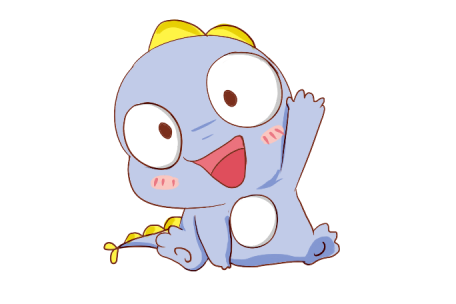 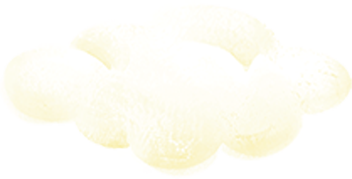 Tạm biệt các em
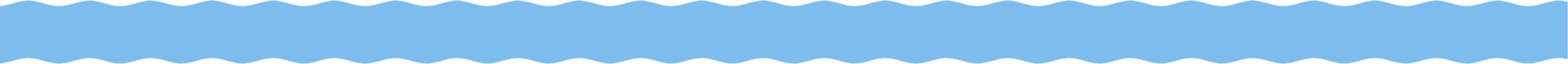 [Speaker Notes: Giáo án của Hạnh Nguyễn: https://www.facebook.com/HankNguyenn]
So sánh khổ thơ sau với bài thơ Ánh trăng để thấy được nét tương đồng về ý nghĩa:
- Mình về thành thị xa xôi
Nhà cao, còn nhớ núi đồi nữa chăng?
Phố đông, còn nhớ bản làng
Sáng đèn, còn nhớ mảnh trăng giữa rừng?
Việt bắc – Tố Hữu